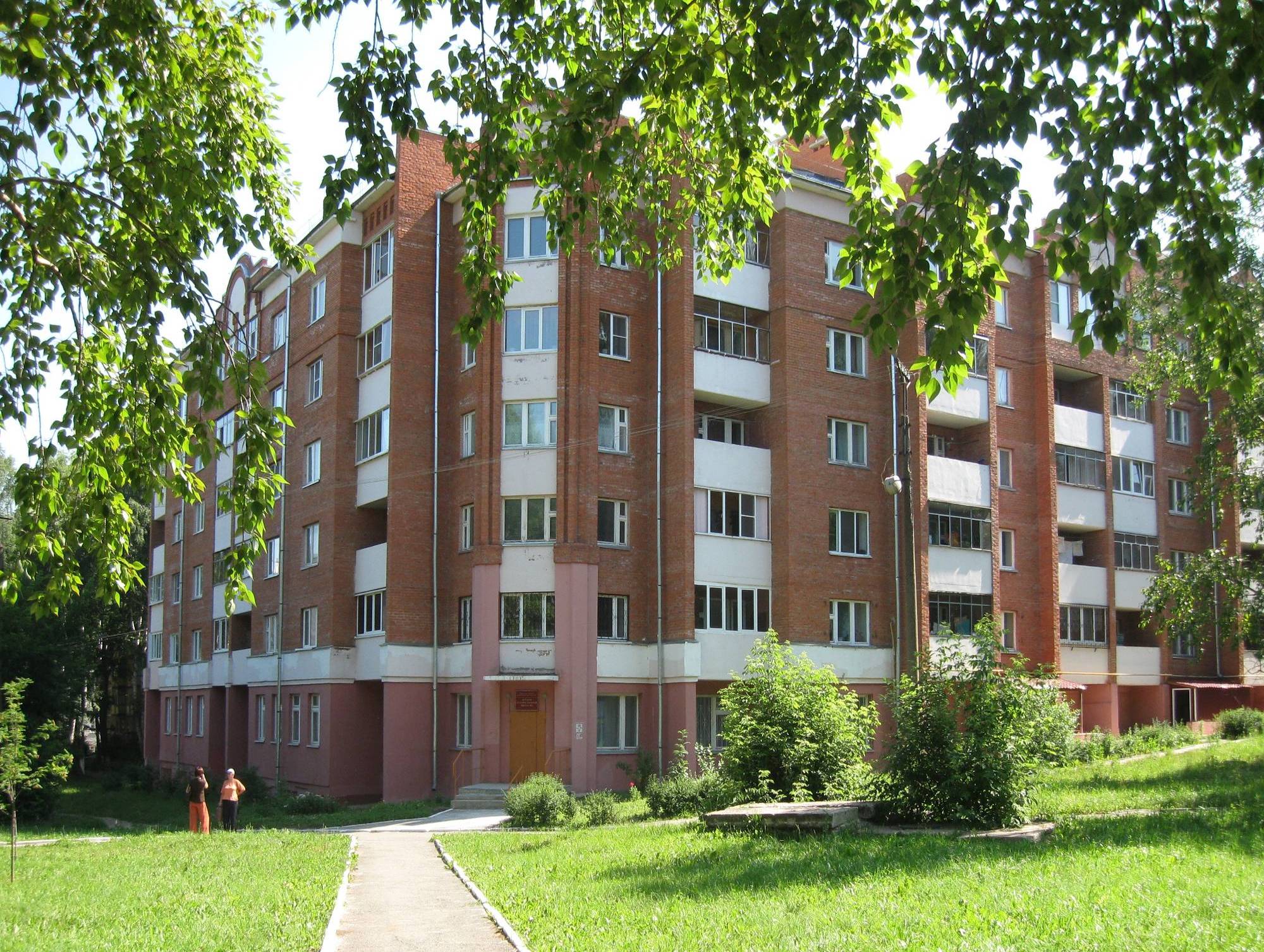 Муниципальное бюджетное учреждение дополнительного образования
«ДЕТСКАЯ ХУДОЖЕСТВЕННАЯ 
ШКОЛА № 2» 
г.о. Саранск
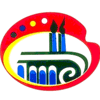 Страницы истории:
Художественная школа это дом, где живет фантазия. Сюда слетаются, как мотыльки на свет тонкие души детей. И не только за знаниями, им важно понимание взрослыми художественного взгляда на мир, поддержка творческих замыслов, помощь в воплощении всевозможных идей.

Наша школа имеет достаточно солидный возраст НАМ 45 лет, открыта она была в 1971 году по Решению исполкома Саранского городского Совета депутатов трудящихся. 
Сегодня школа располагается в двух зданиях 
Пролетарского района 
по  ул. ПОБЕДЫ 23 А
       ул. ВЕСЕЛОВСКОГО 38 Б,
Светотехстрой район очень 
большой, поэтому расположение в
двух зданиях удобно для жителей.
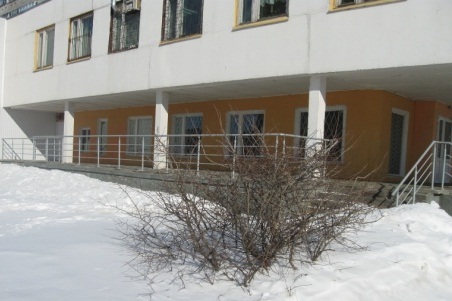 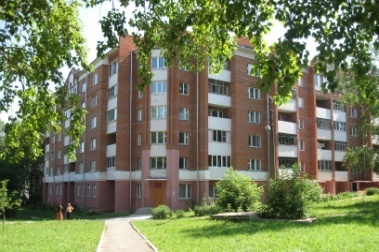 Мы гордимся нашей школой у нас много достижений и побед, самые значимые из них:
В 2006 году ДХШ №2 была признана победителем Всероссийского конкурса «Детские школы искусств достояние Российского государства»
В  2009 школа стала победителем конкурса «Муниципальные учреждения дополнительного образования детей, внедряющих инновационные образовательные программы»
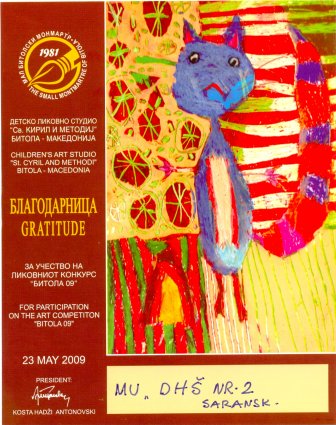 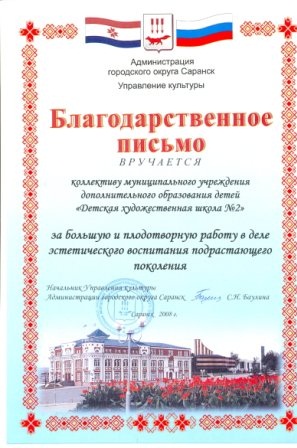 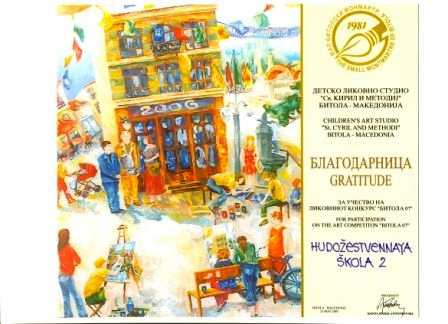 Преподаватель  ДХШ №2 Бикбаев Хафиз Ибятуллович признан победителем в номинации лучший преподаватель муниципального образовательного учреждения дополнительного образования детей  - 2012 г.»
В 2012 г. школа стала победителем в номинации 
«Лучшее муниципальное образовательное учреждение дополнительного образования детей – 2012 г.»
Наша школа это большая дружная семья состоящая из 720 учащихся, 16 преподавателей и работников школы.
ЭТО МЫ …
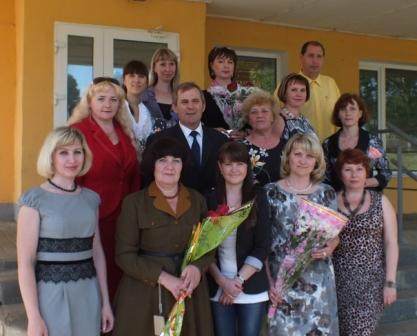 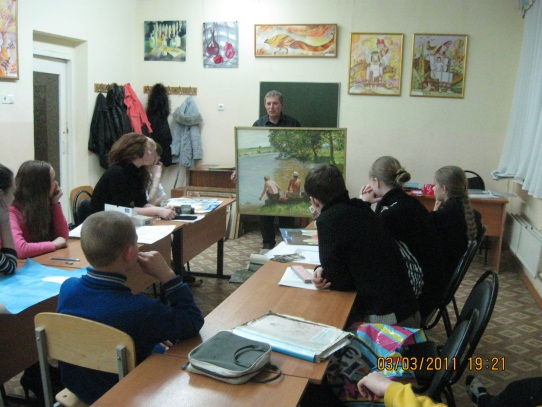 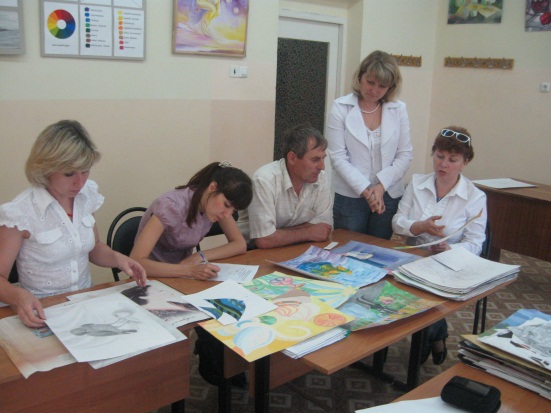 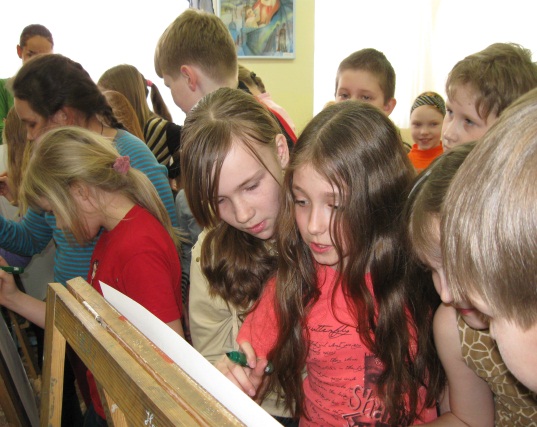 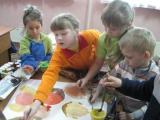 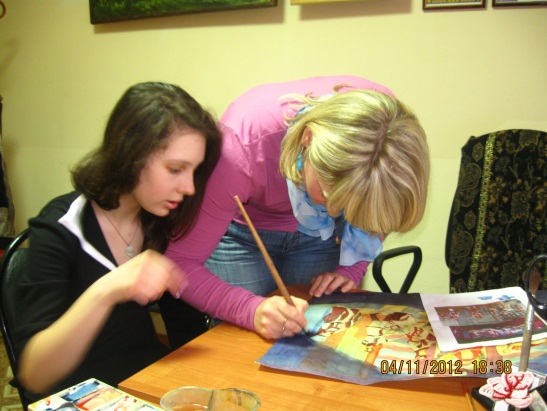 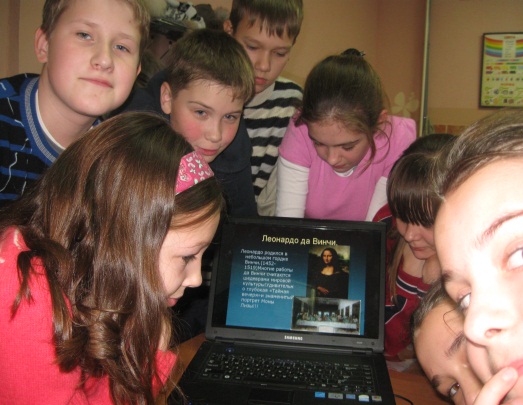 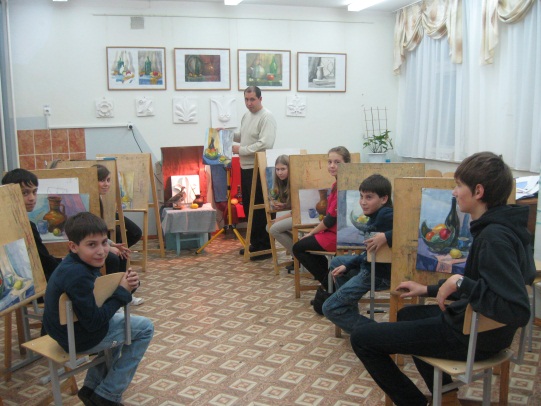 Помещения школы по ул. Победы 23 А
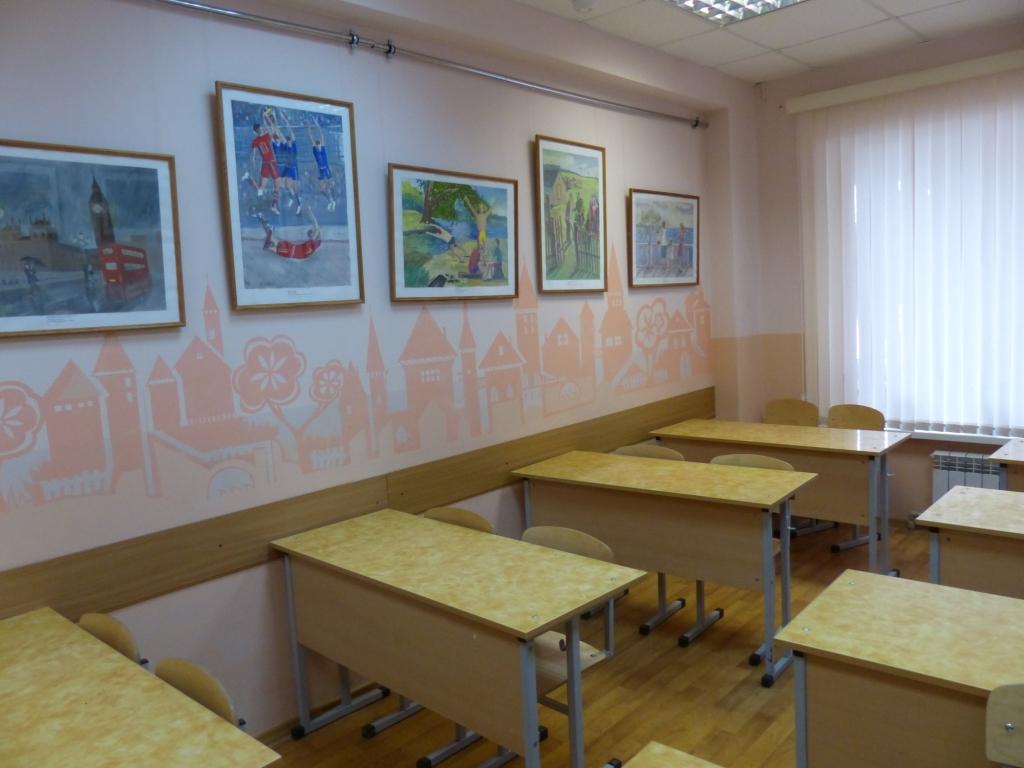 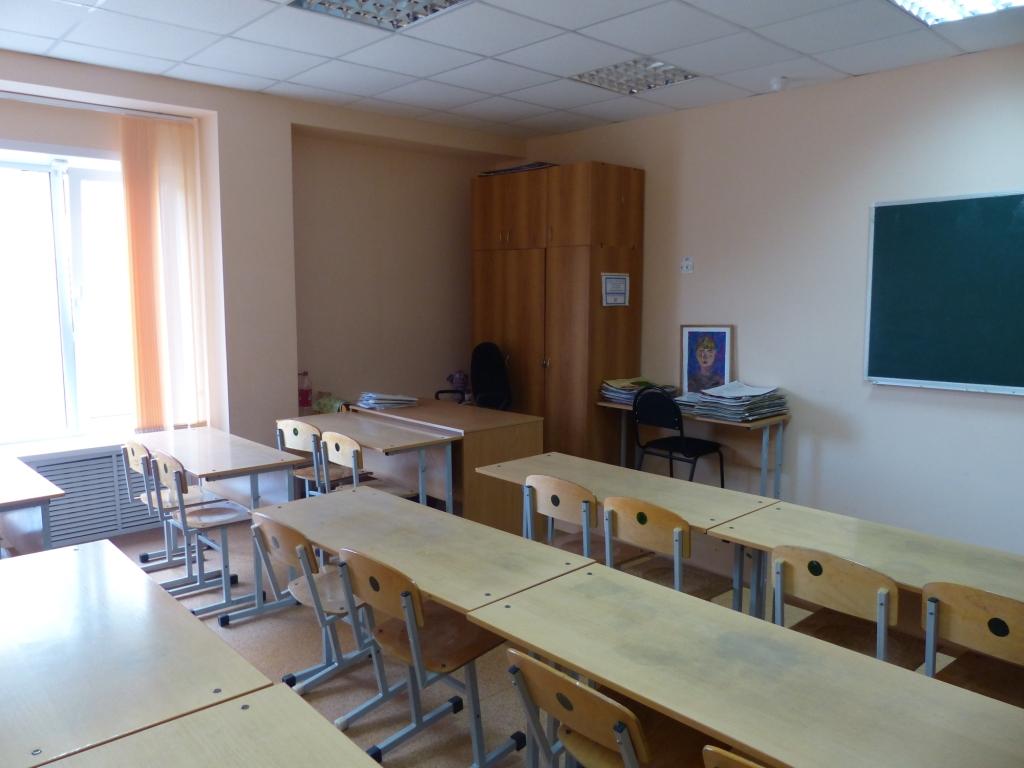 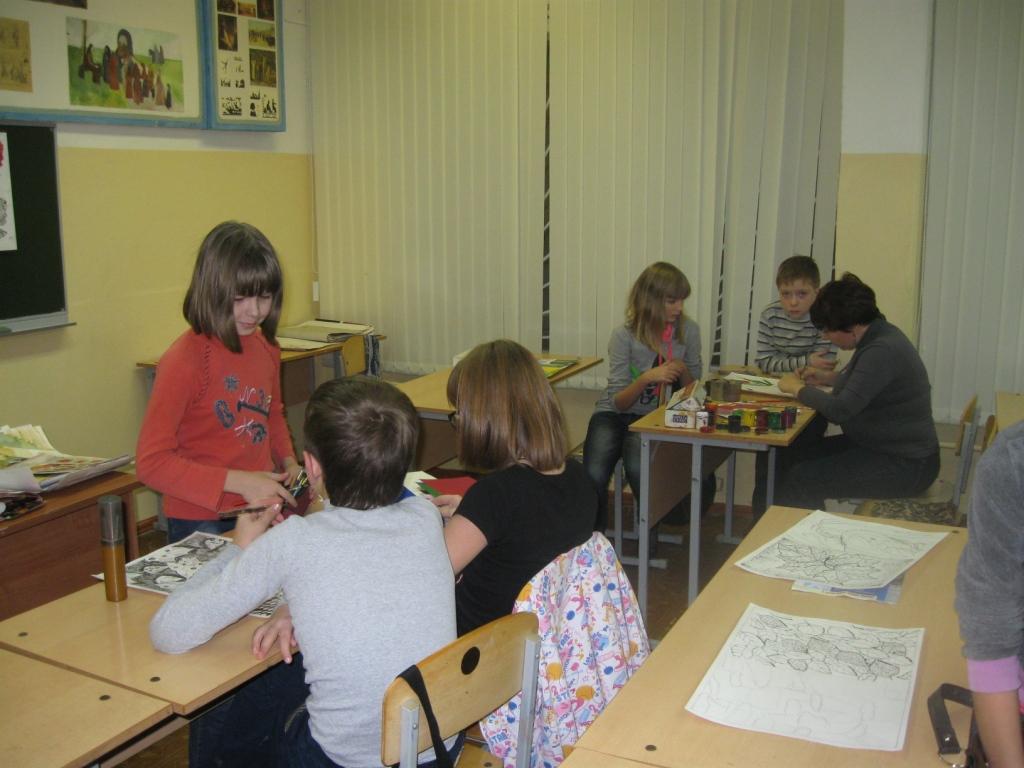 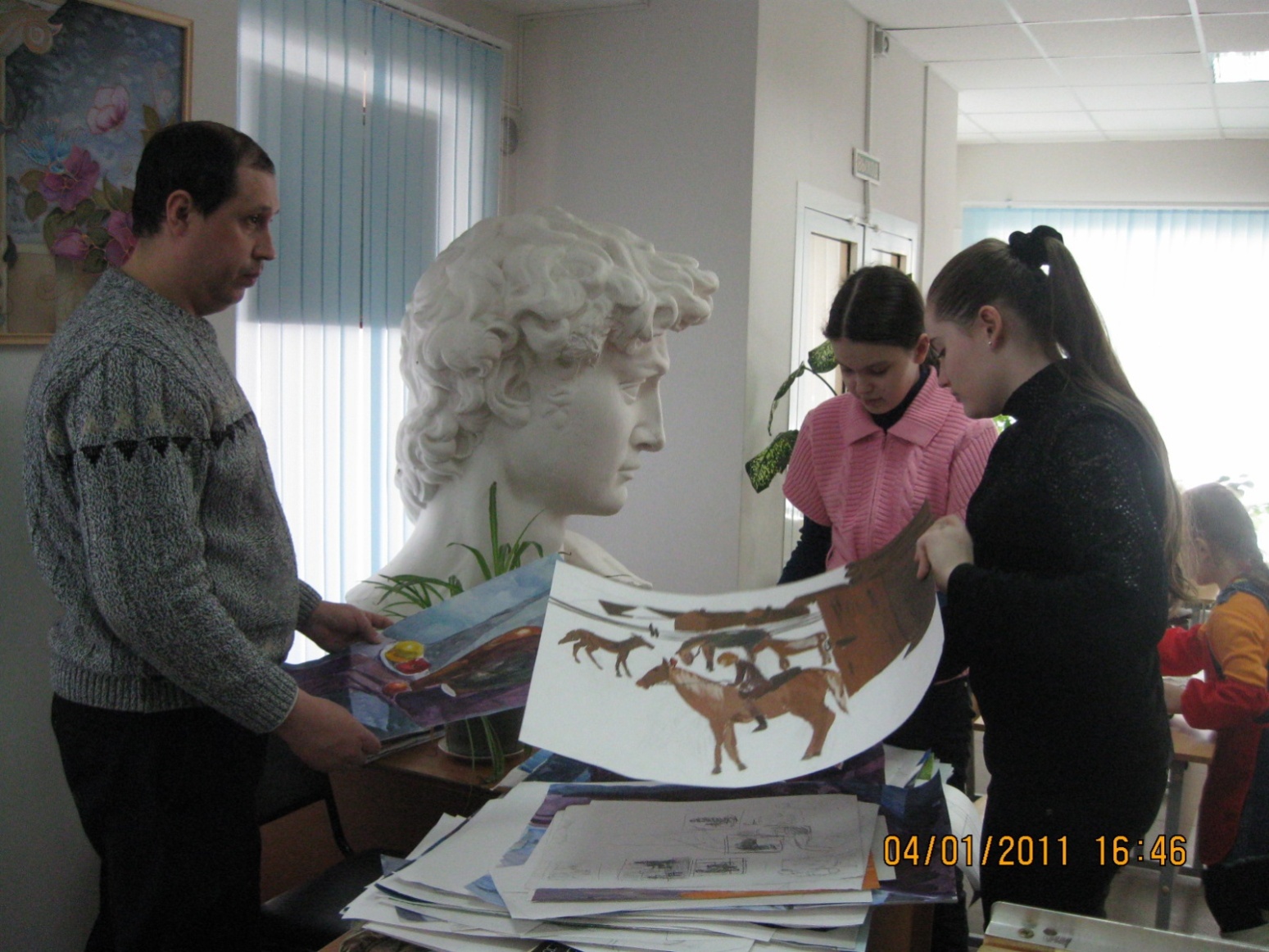 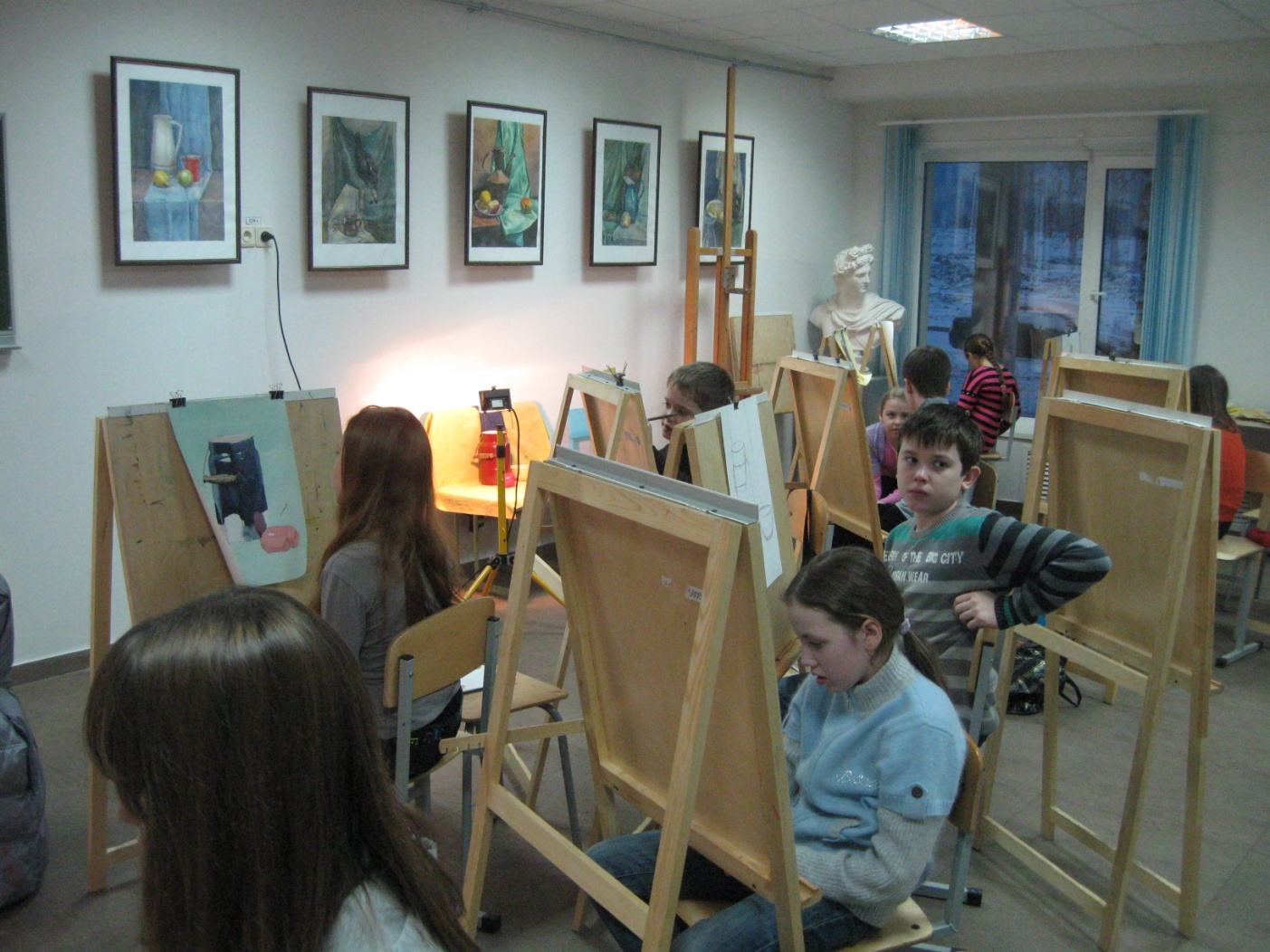 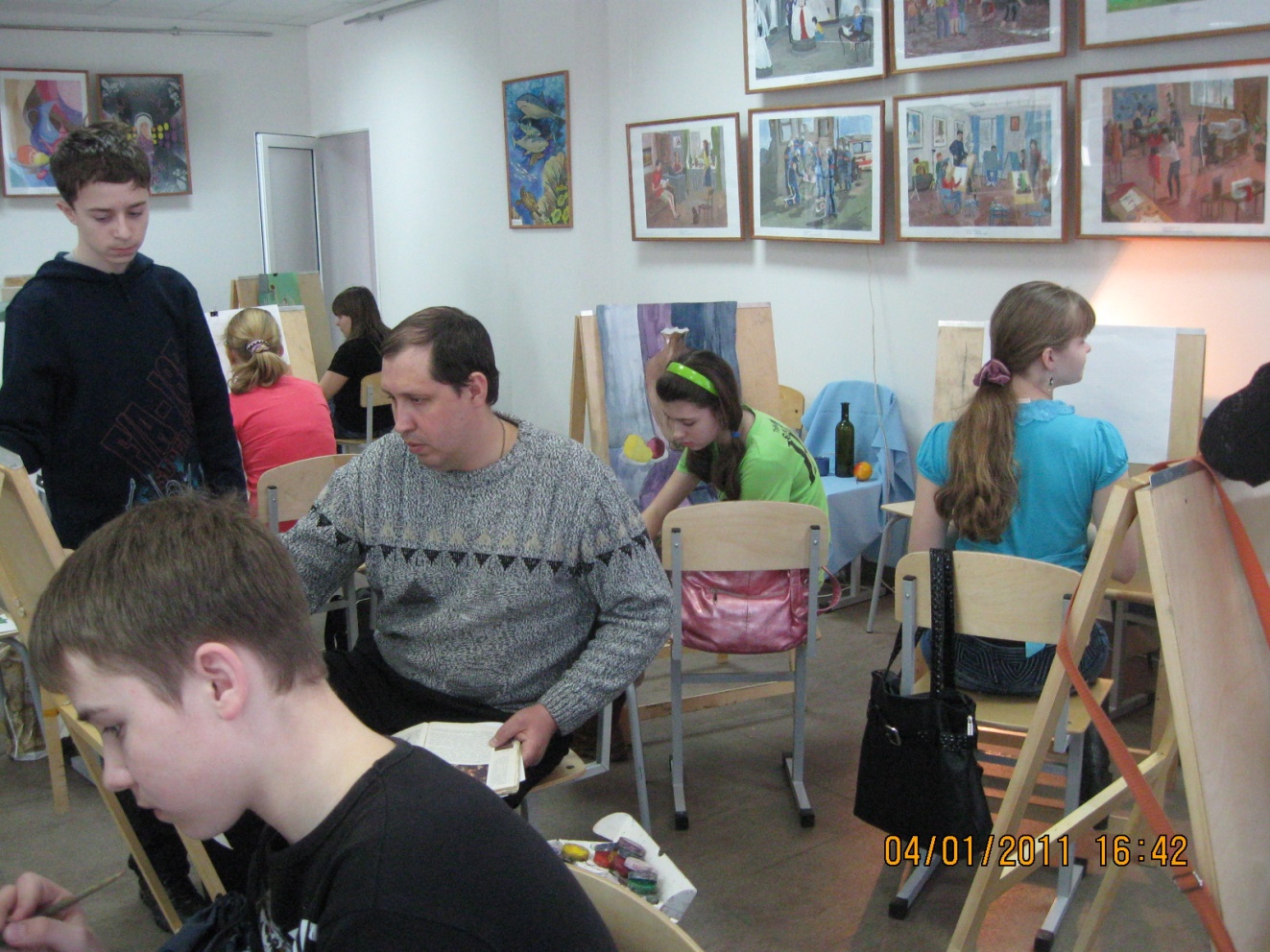 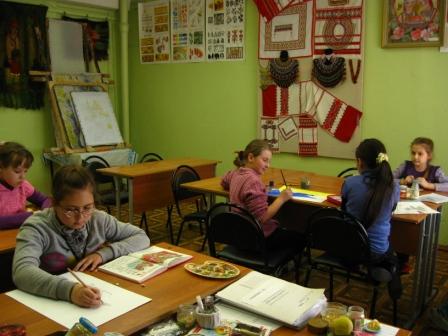 Помещения школы по ул. Веселовского 38 б
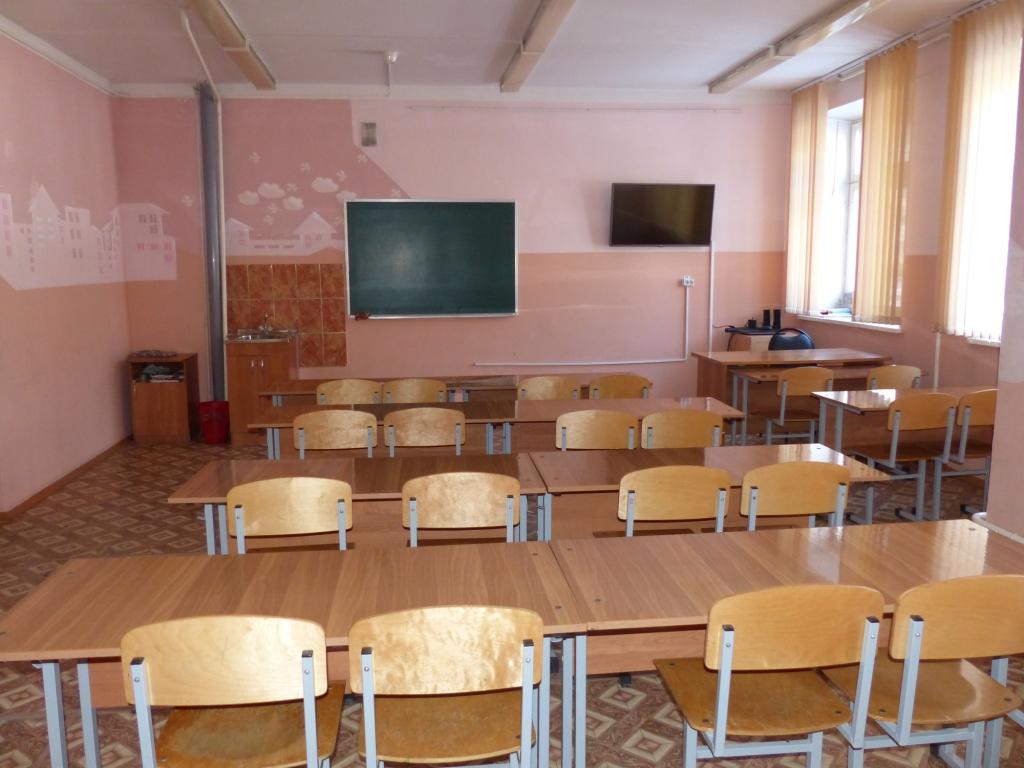 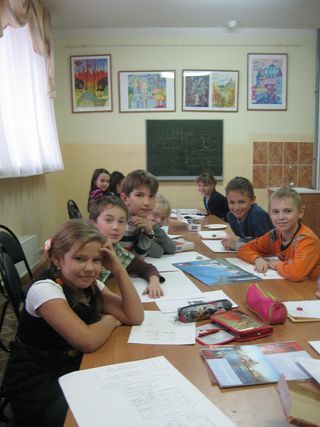 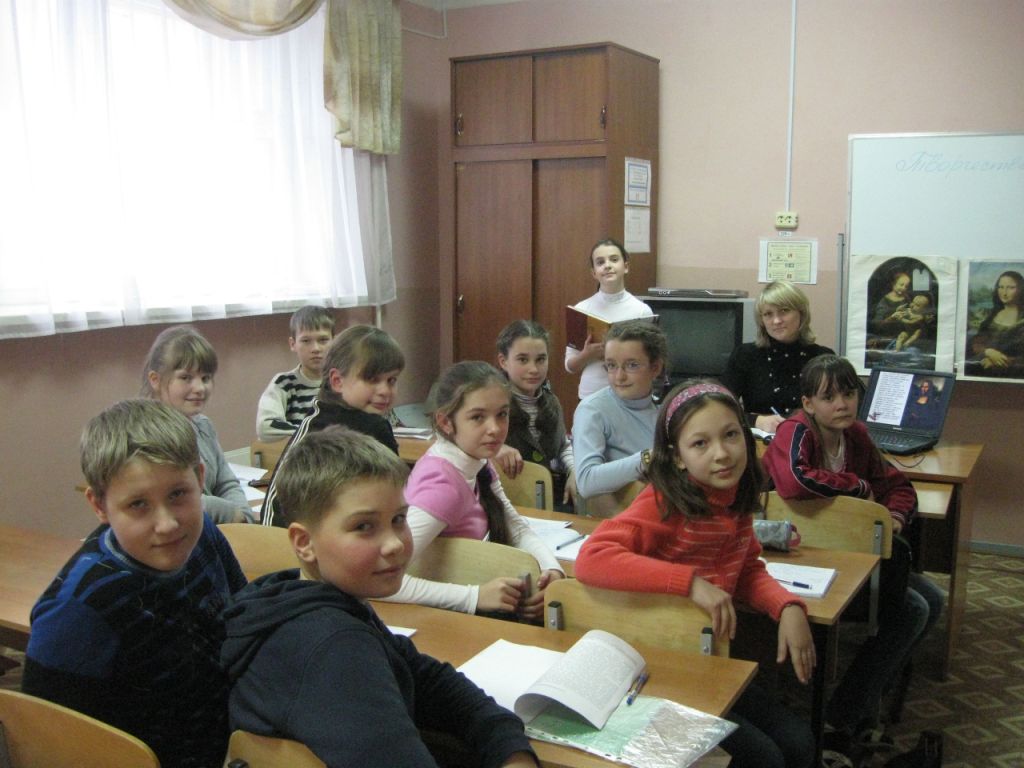 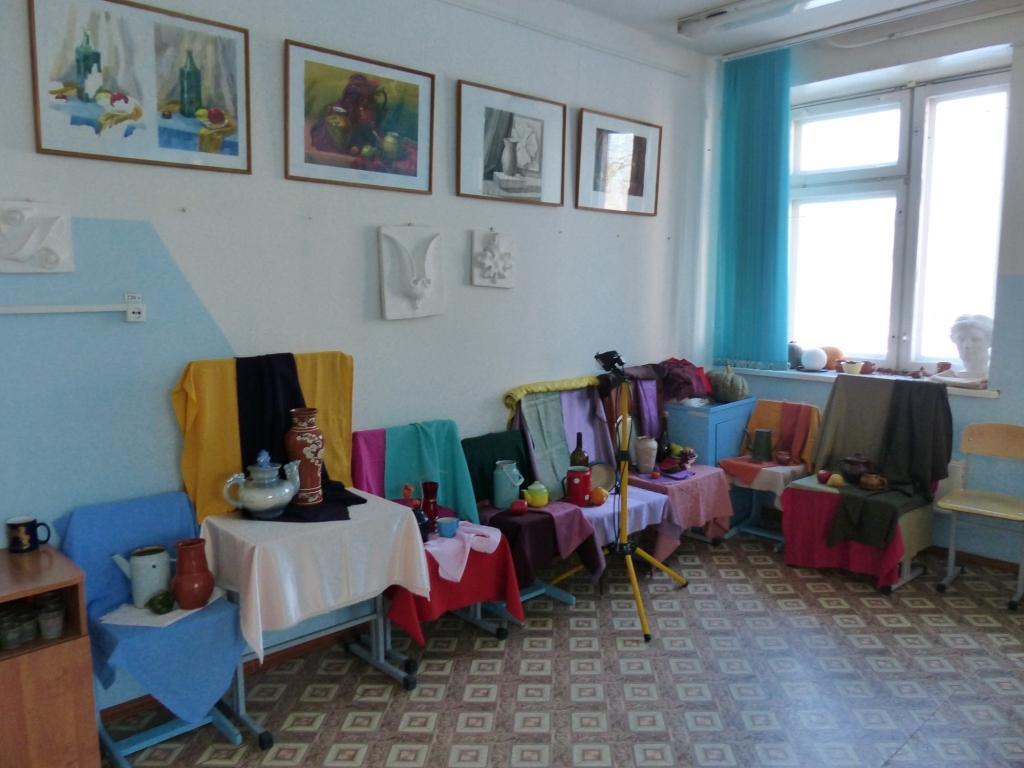 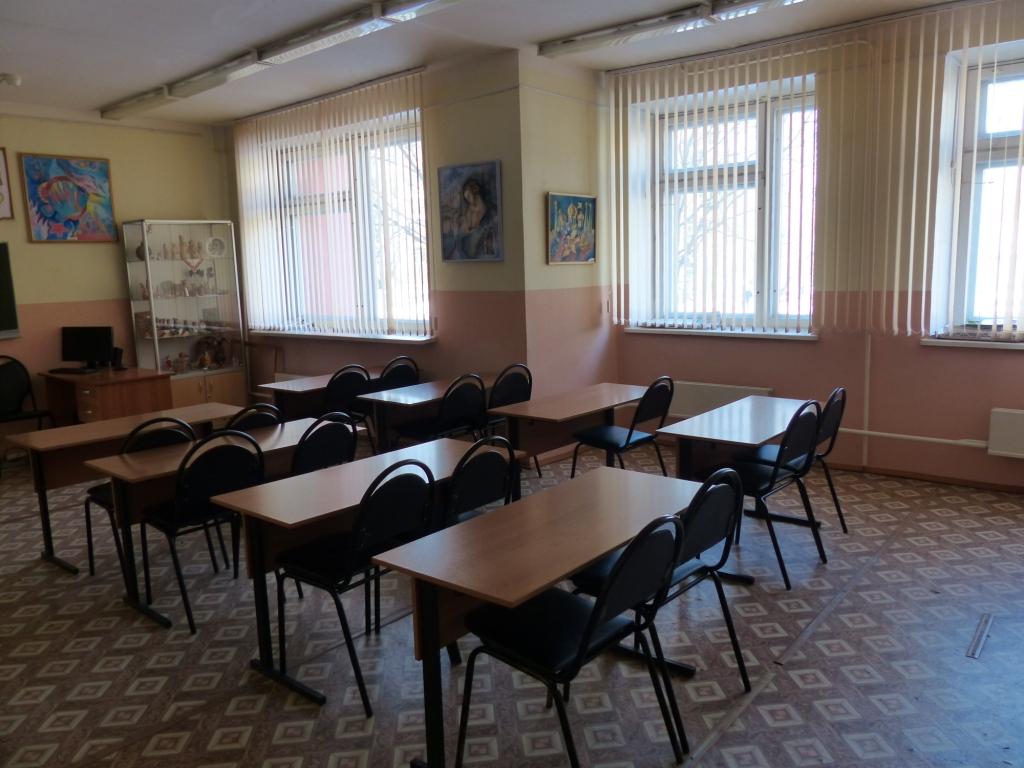 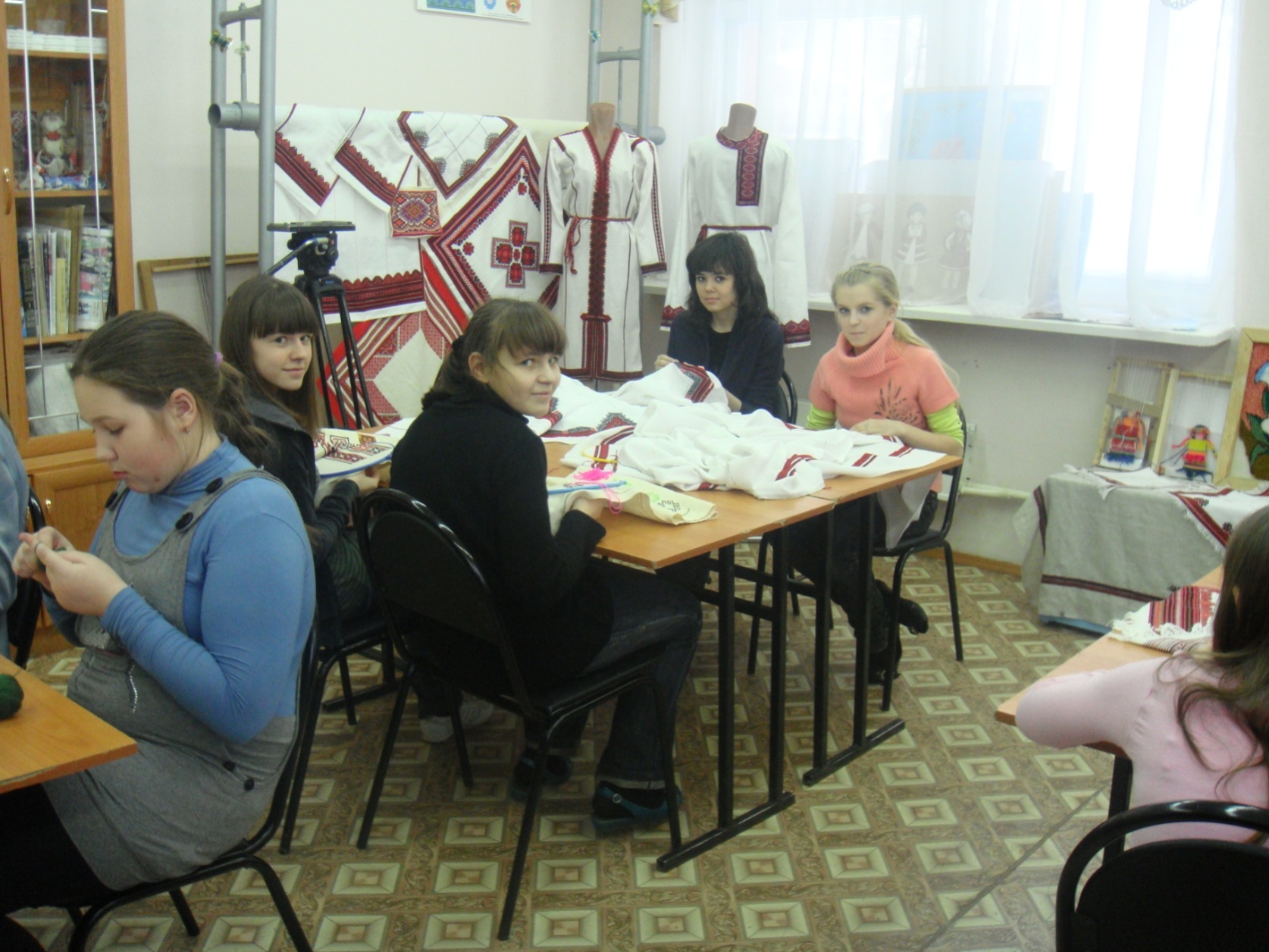 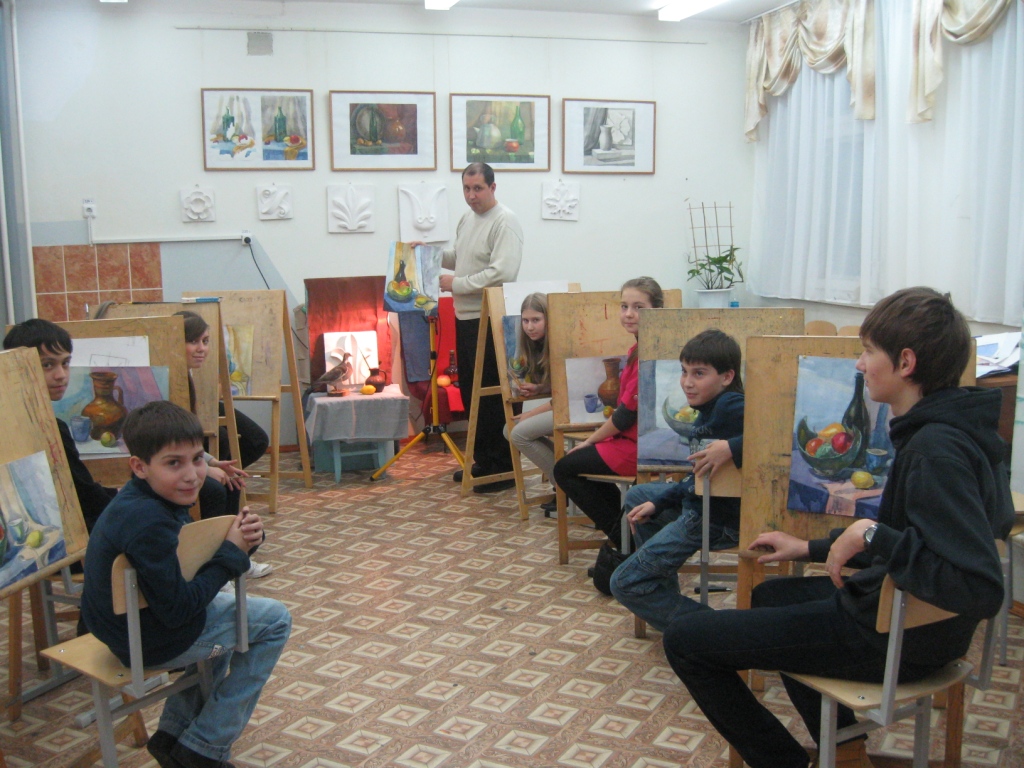 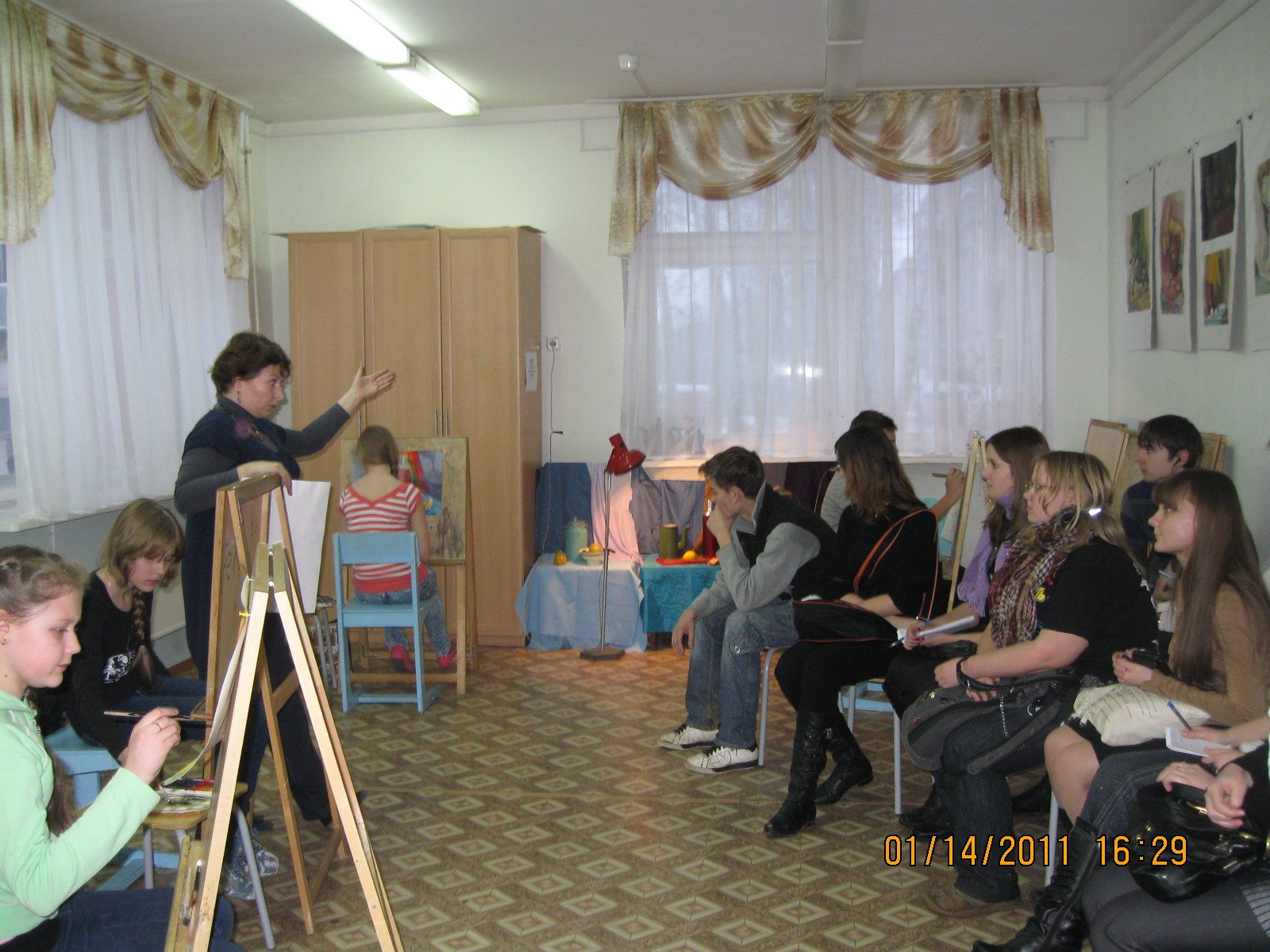 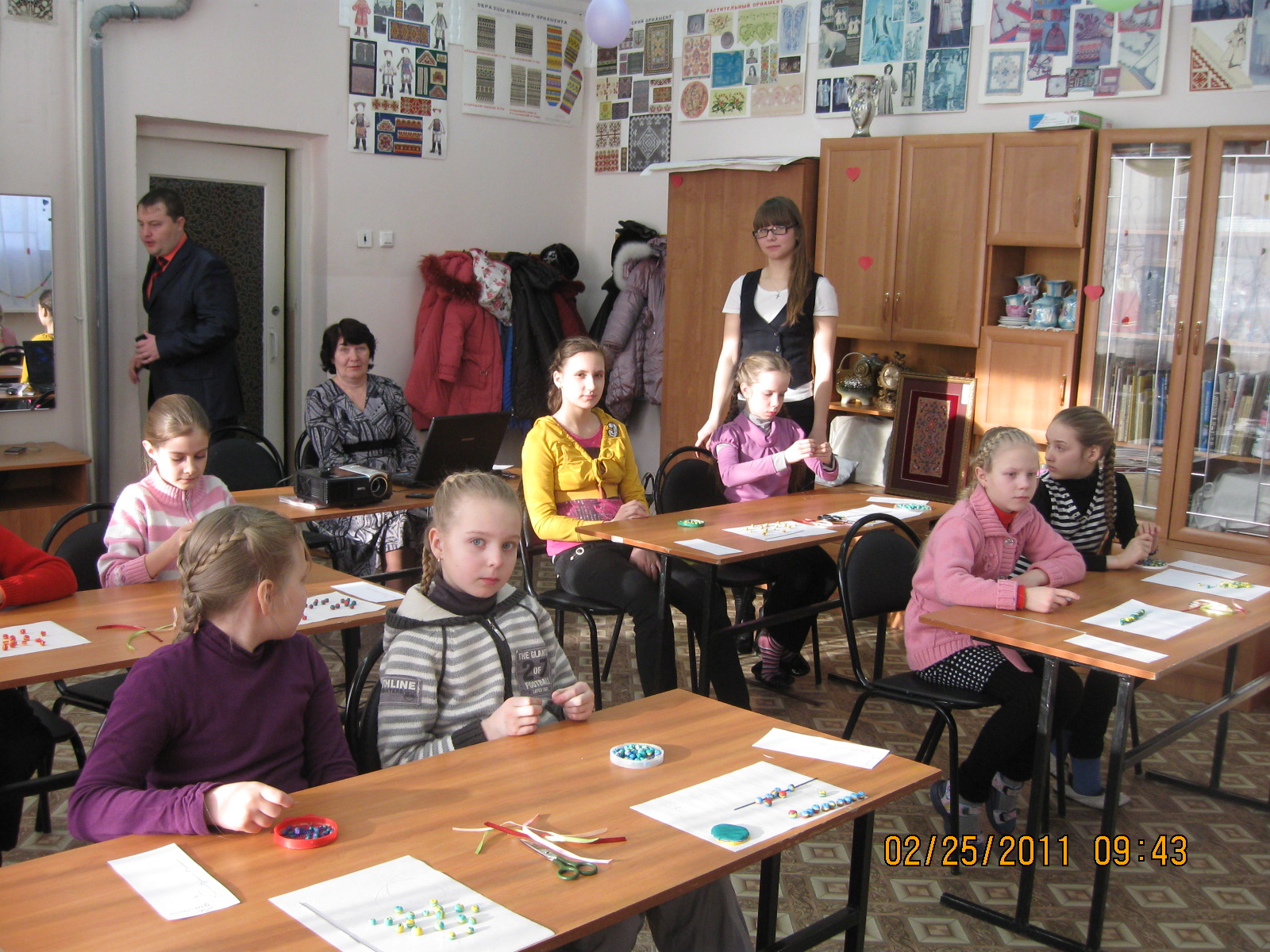 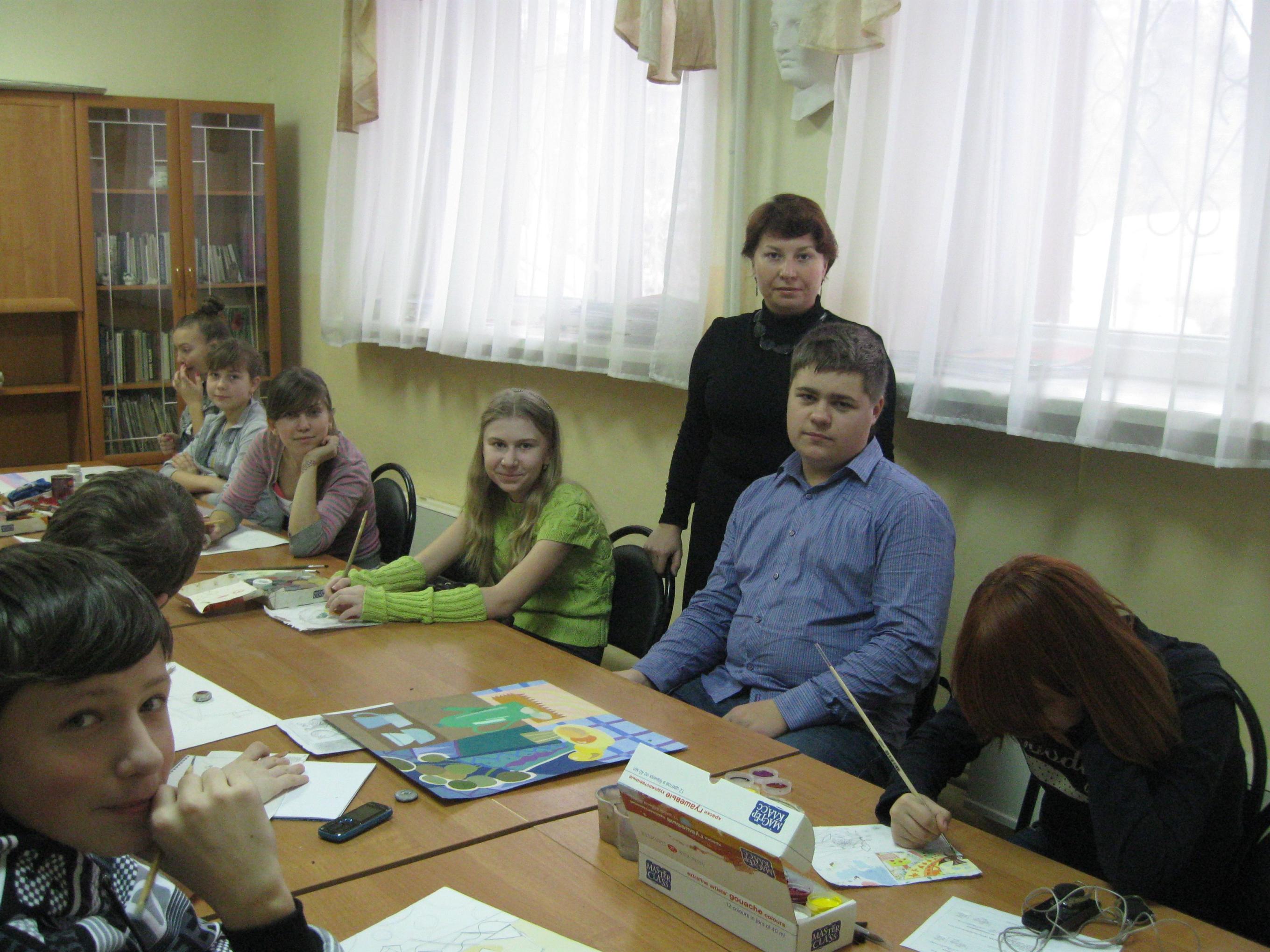 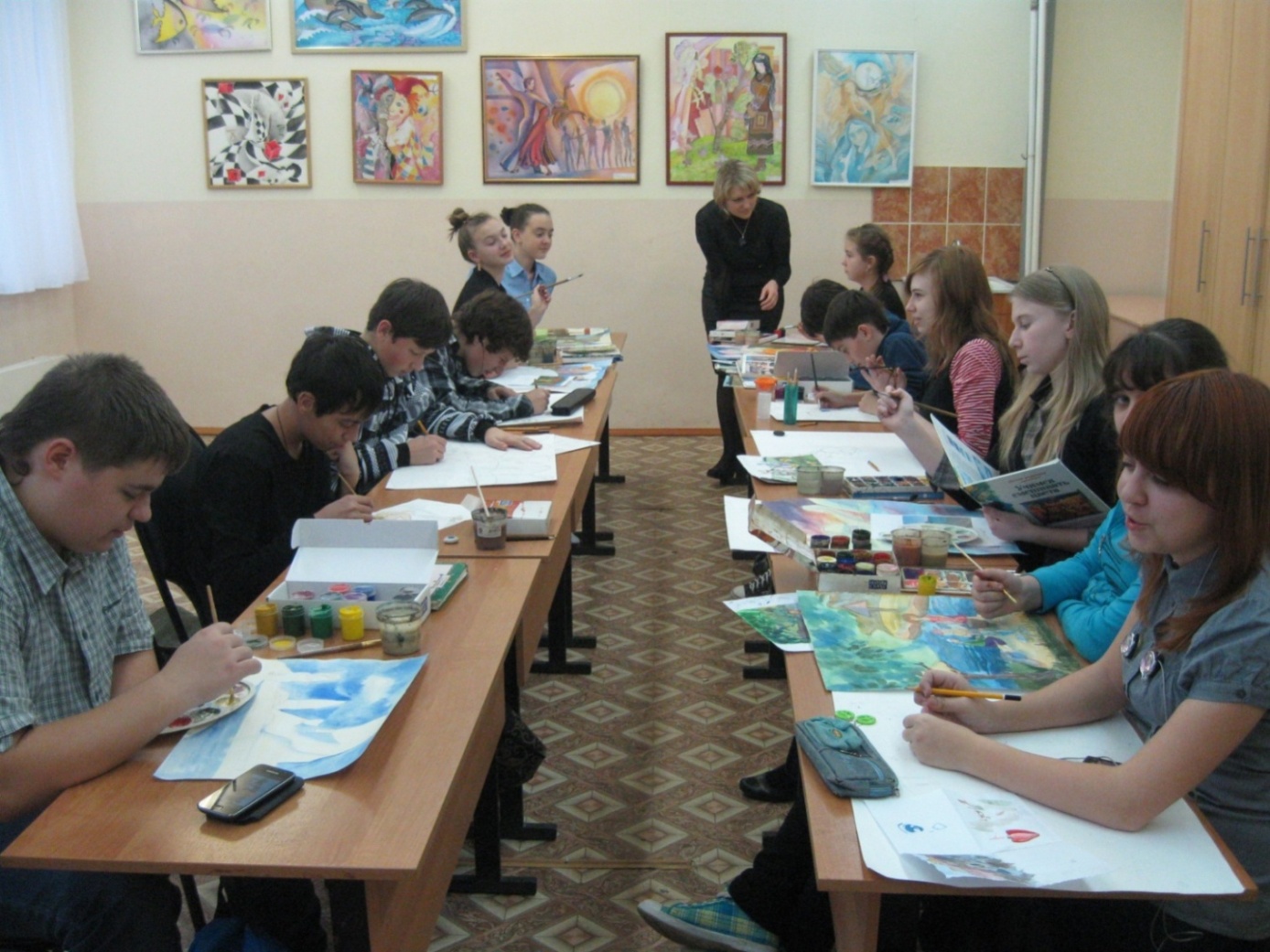 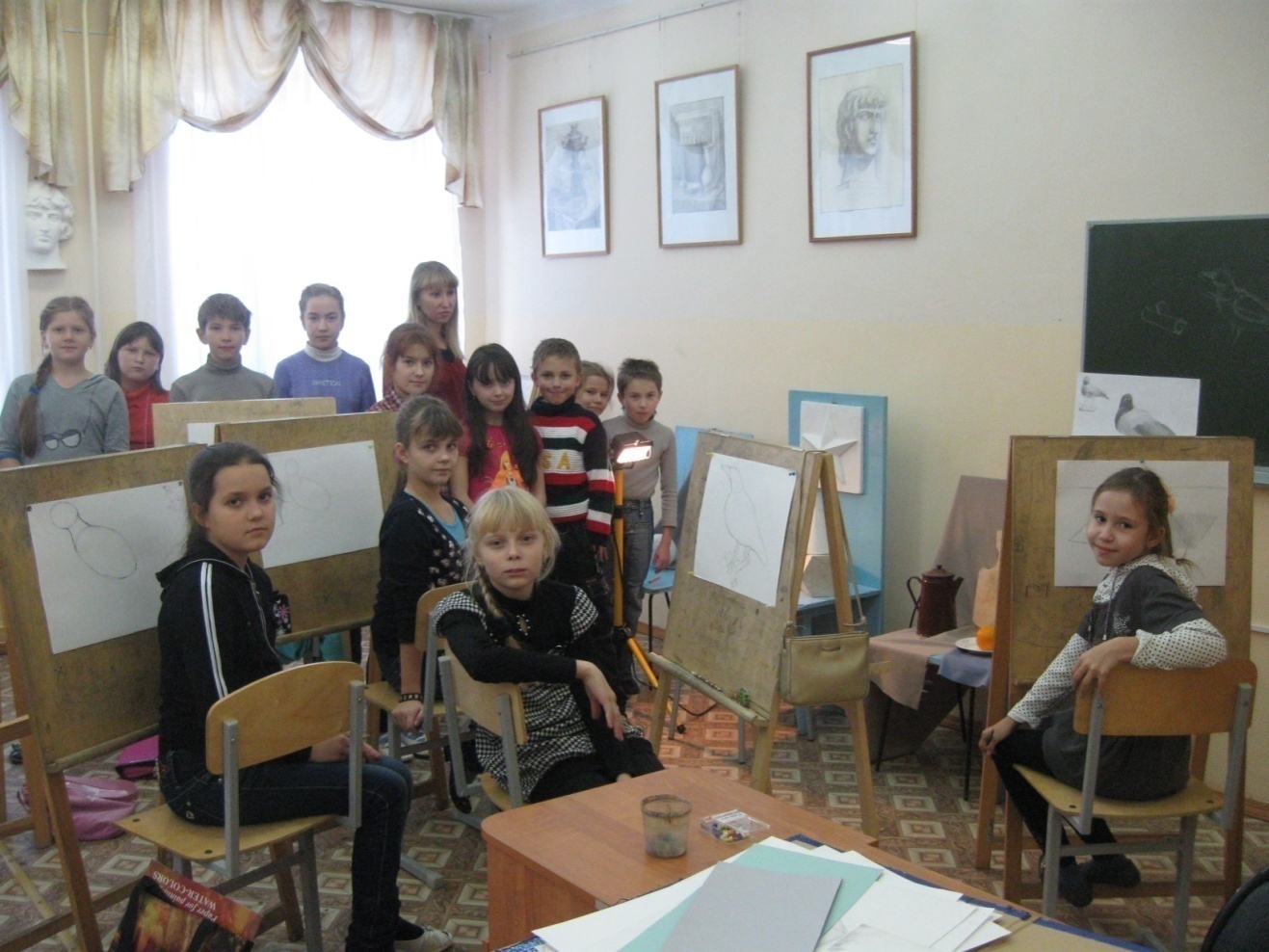 Коллектив ДХШ №2
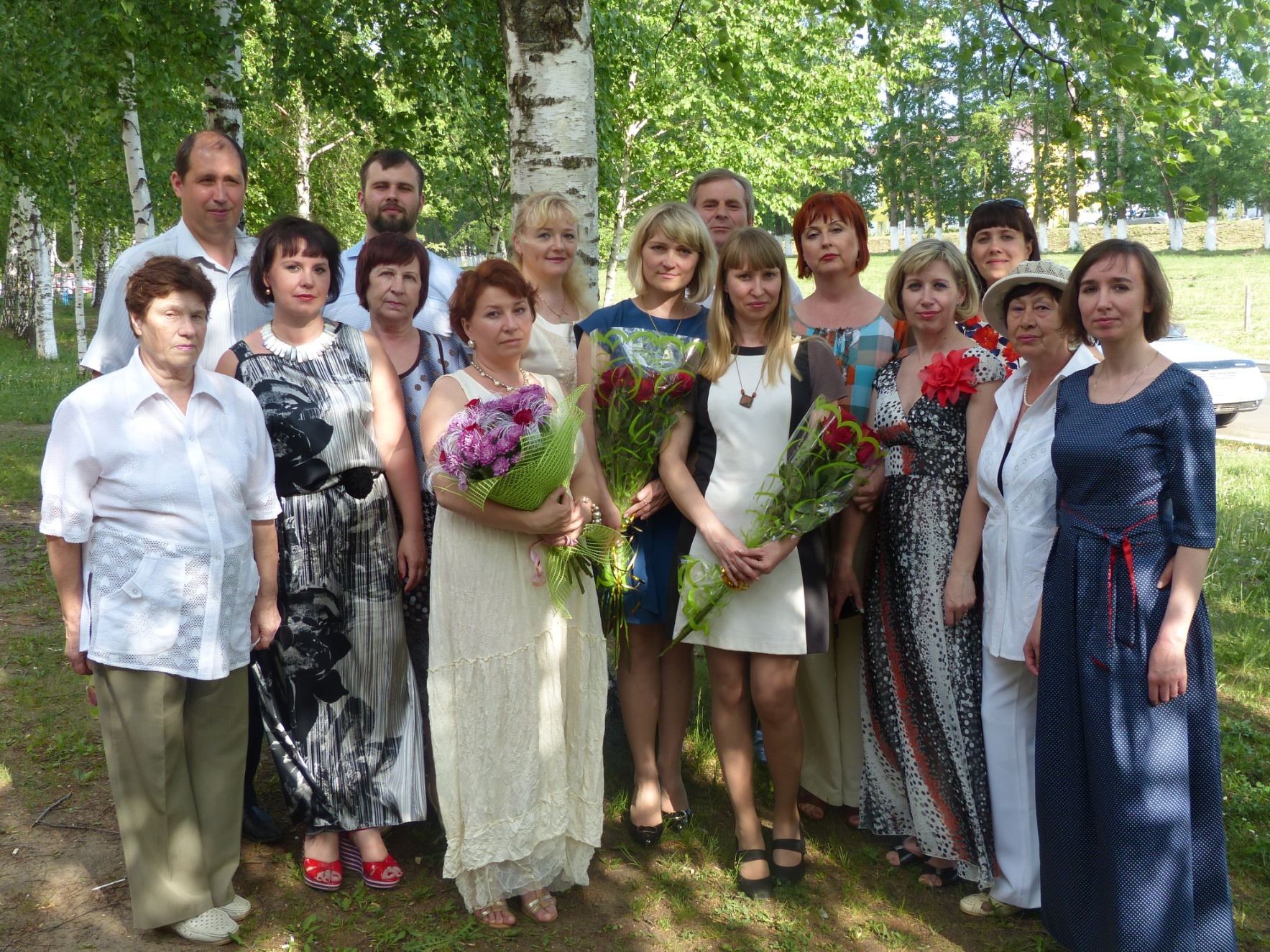 Школьный проект «МОЙ УЧИТЕЛЬ»
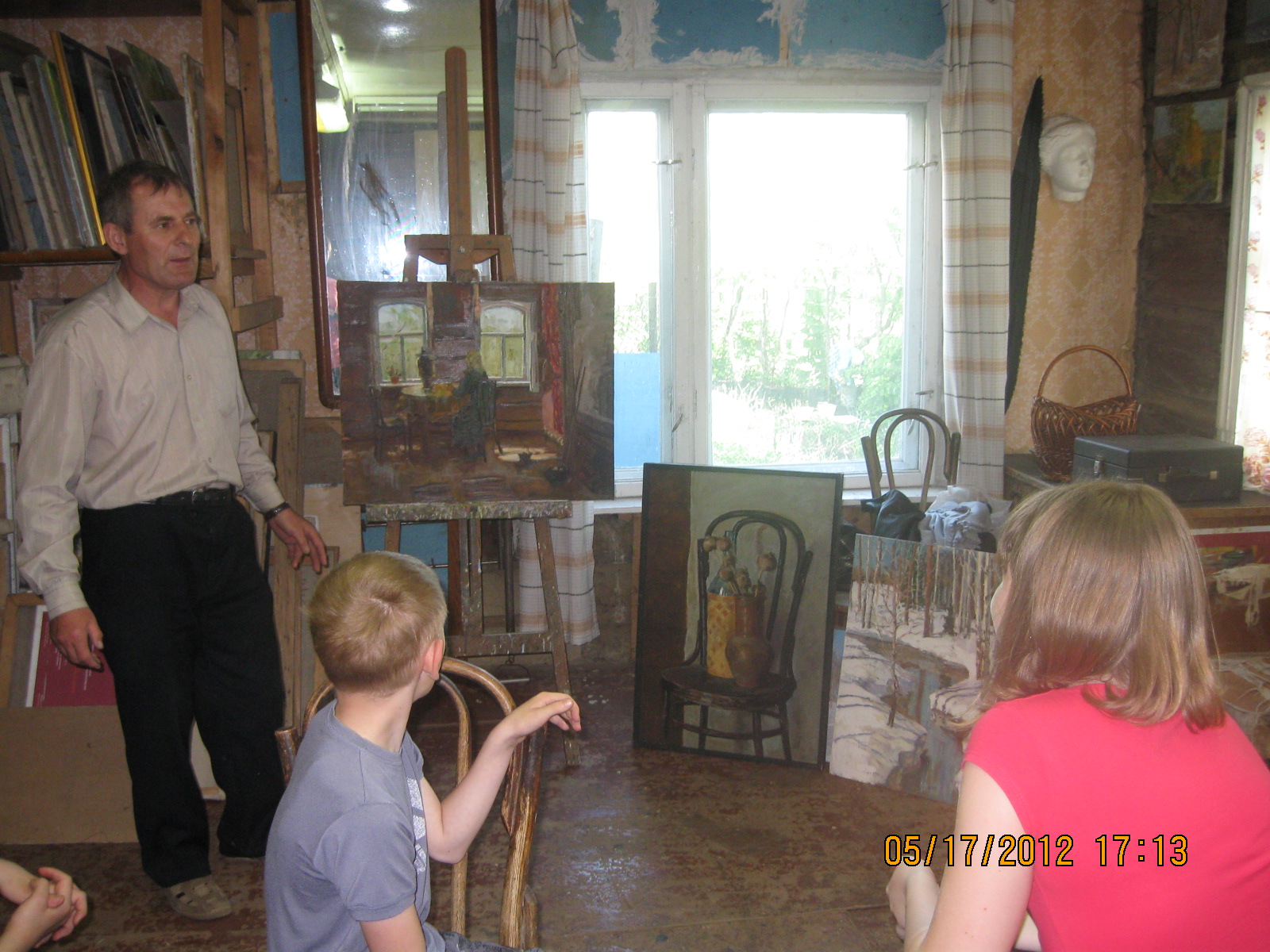 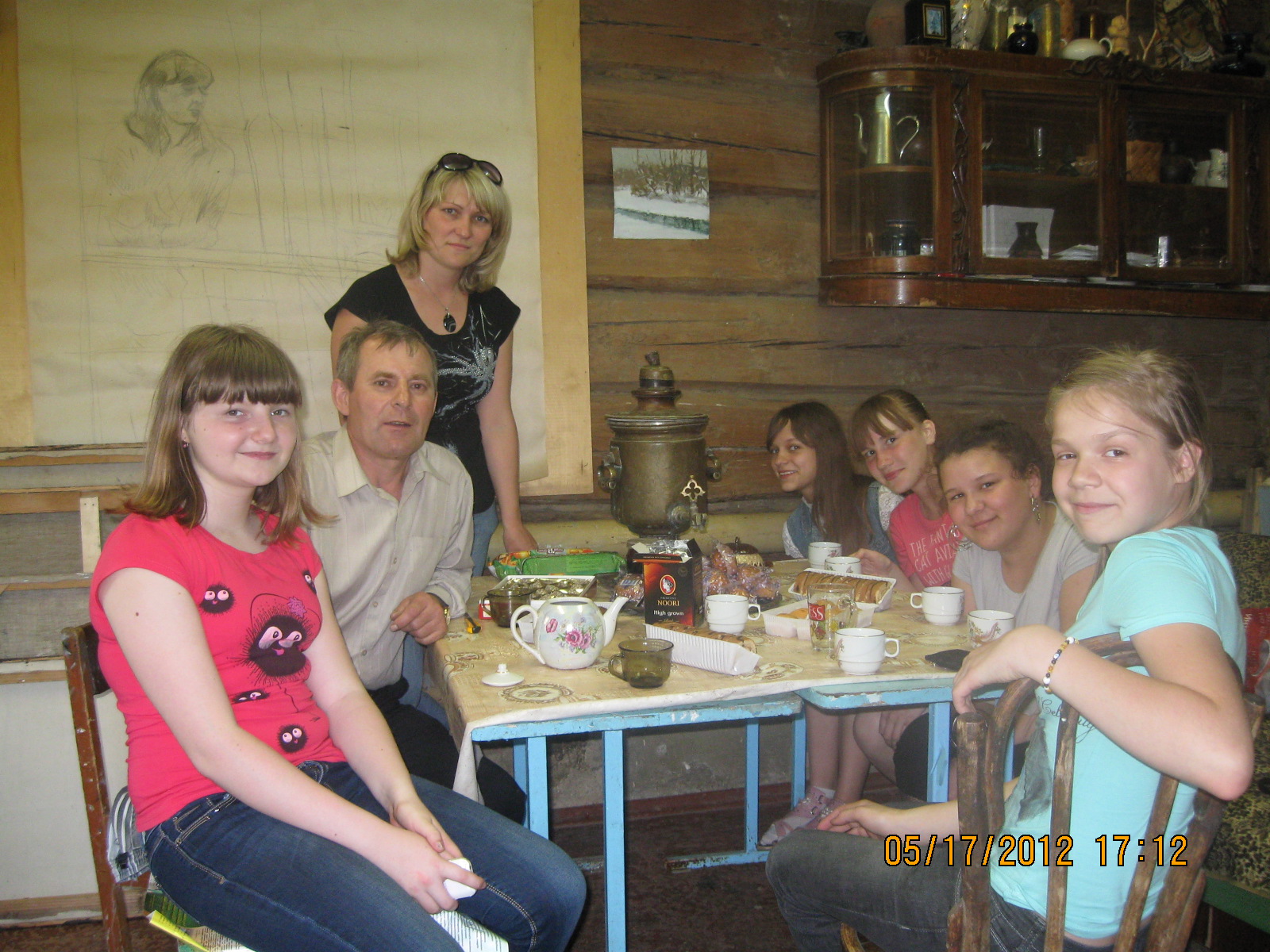 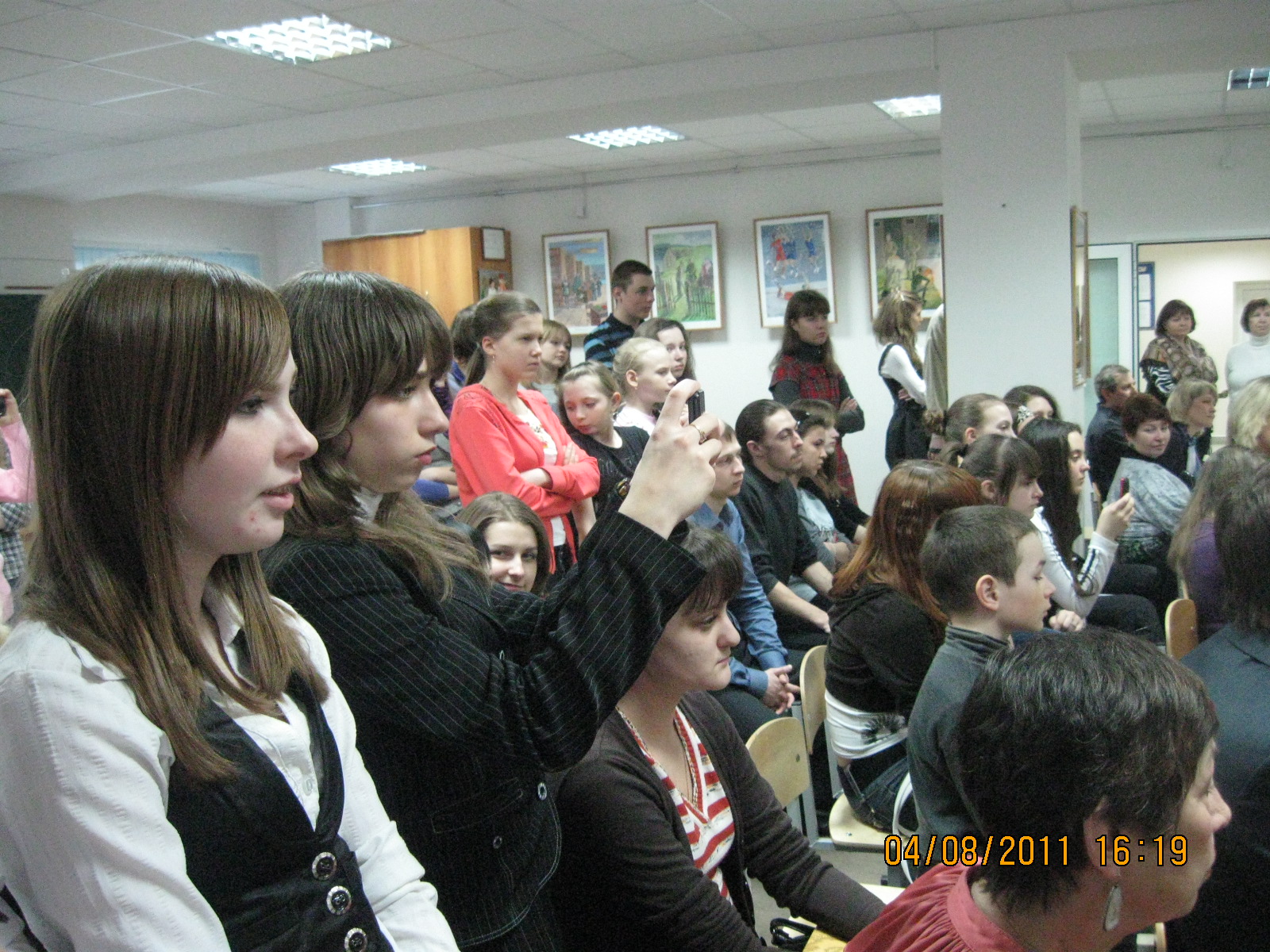 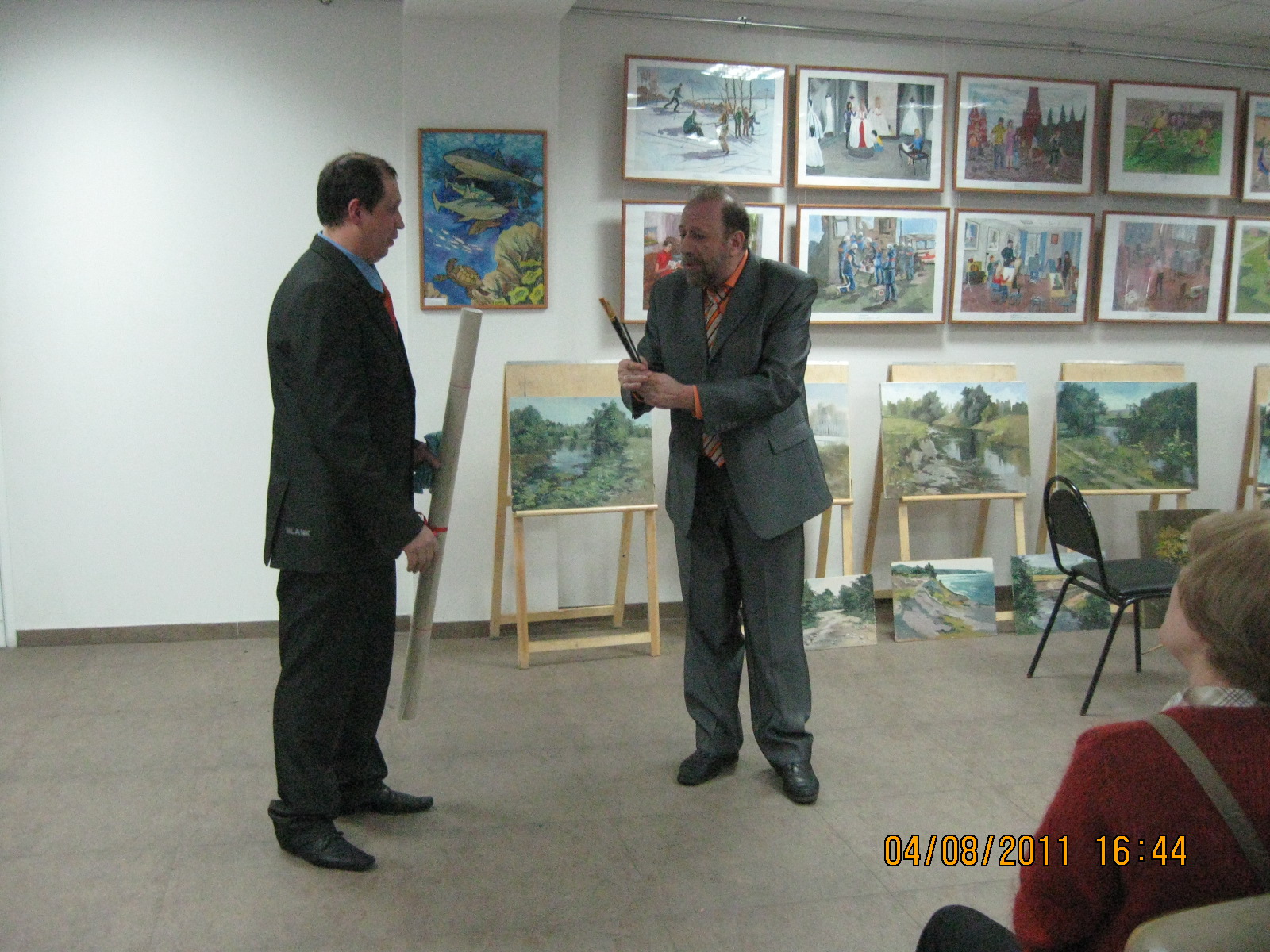 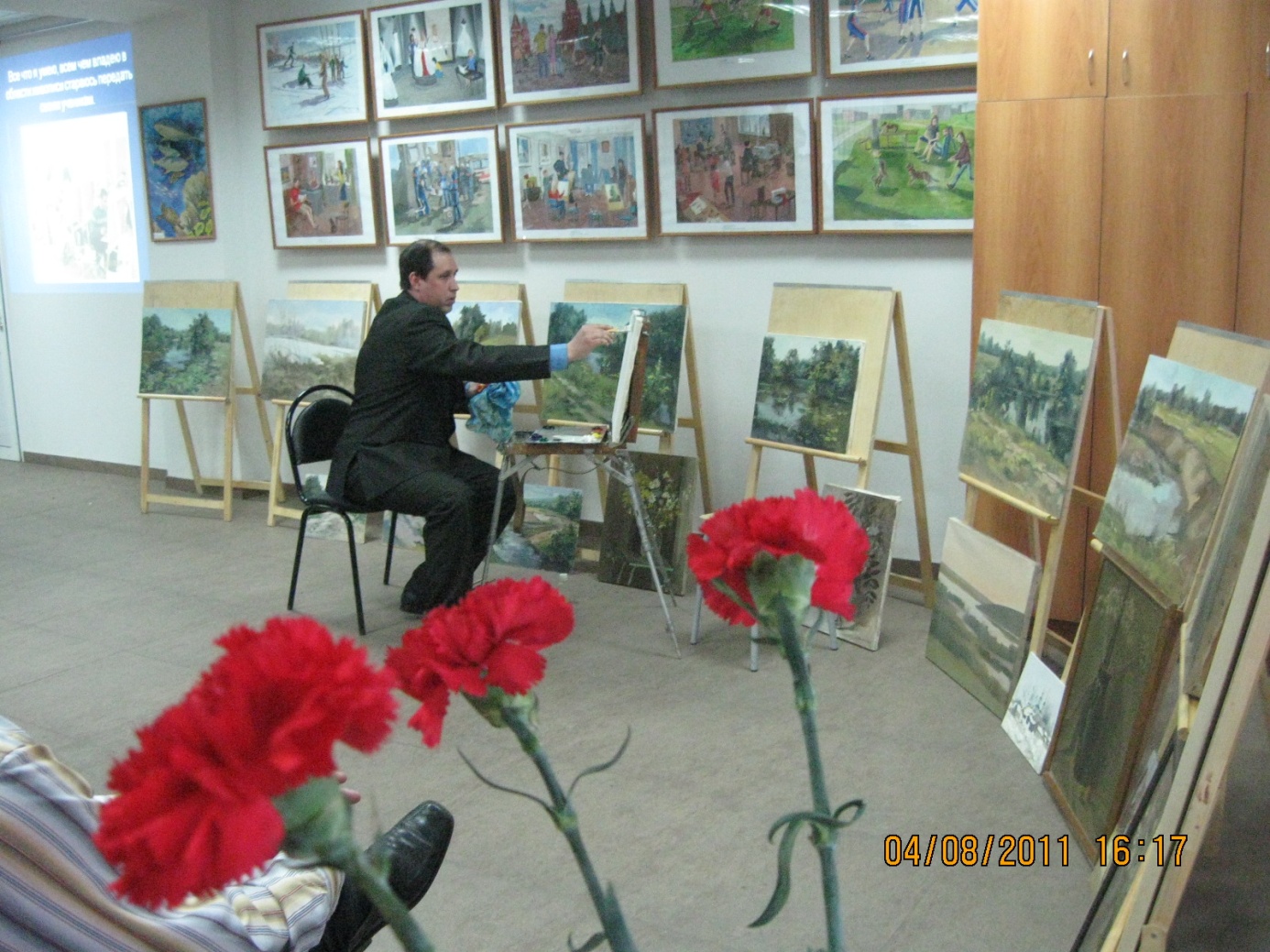 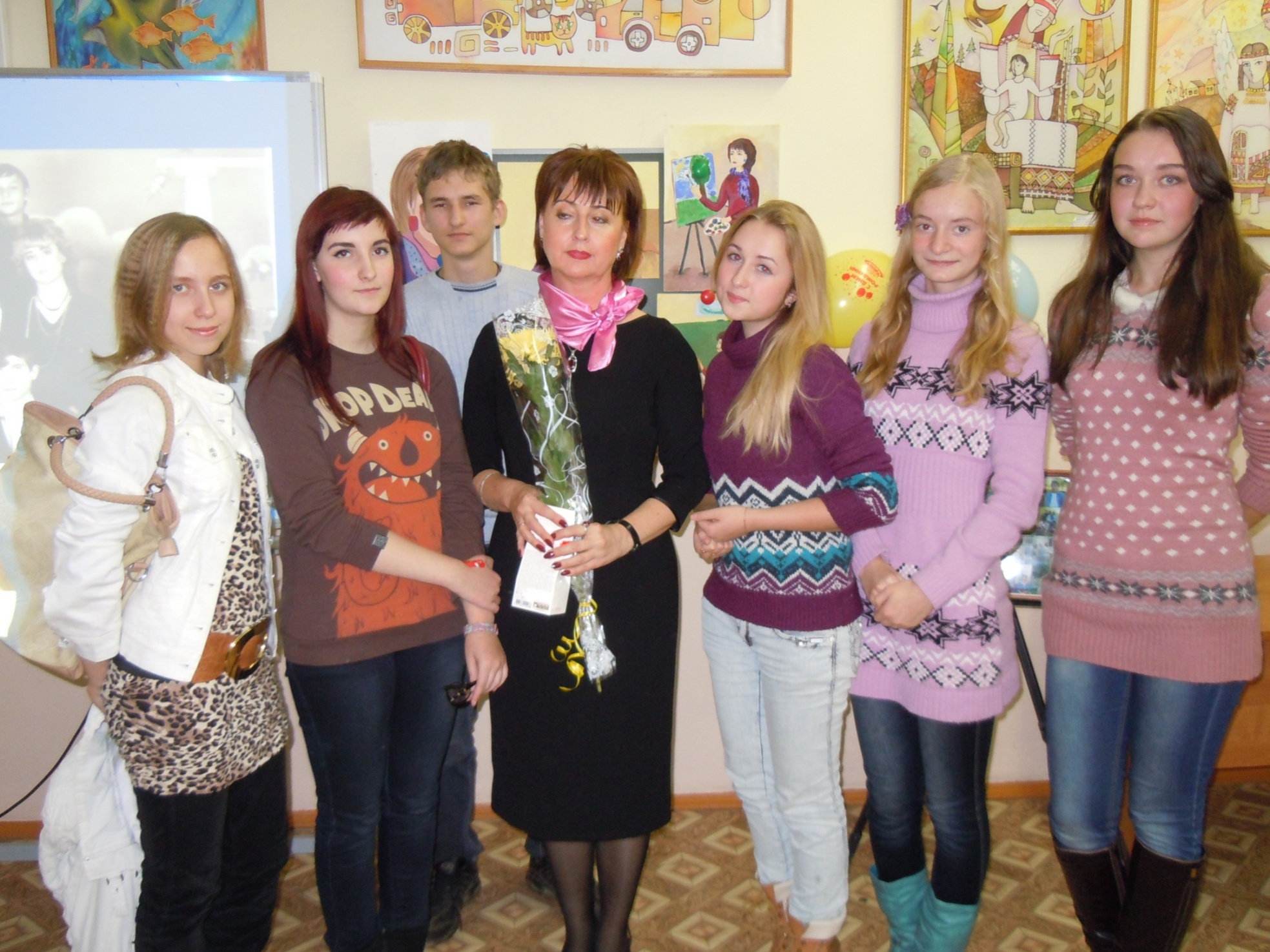 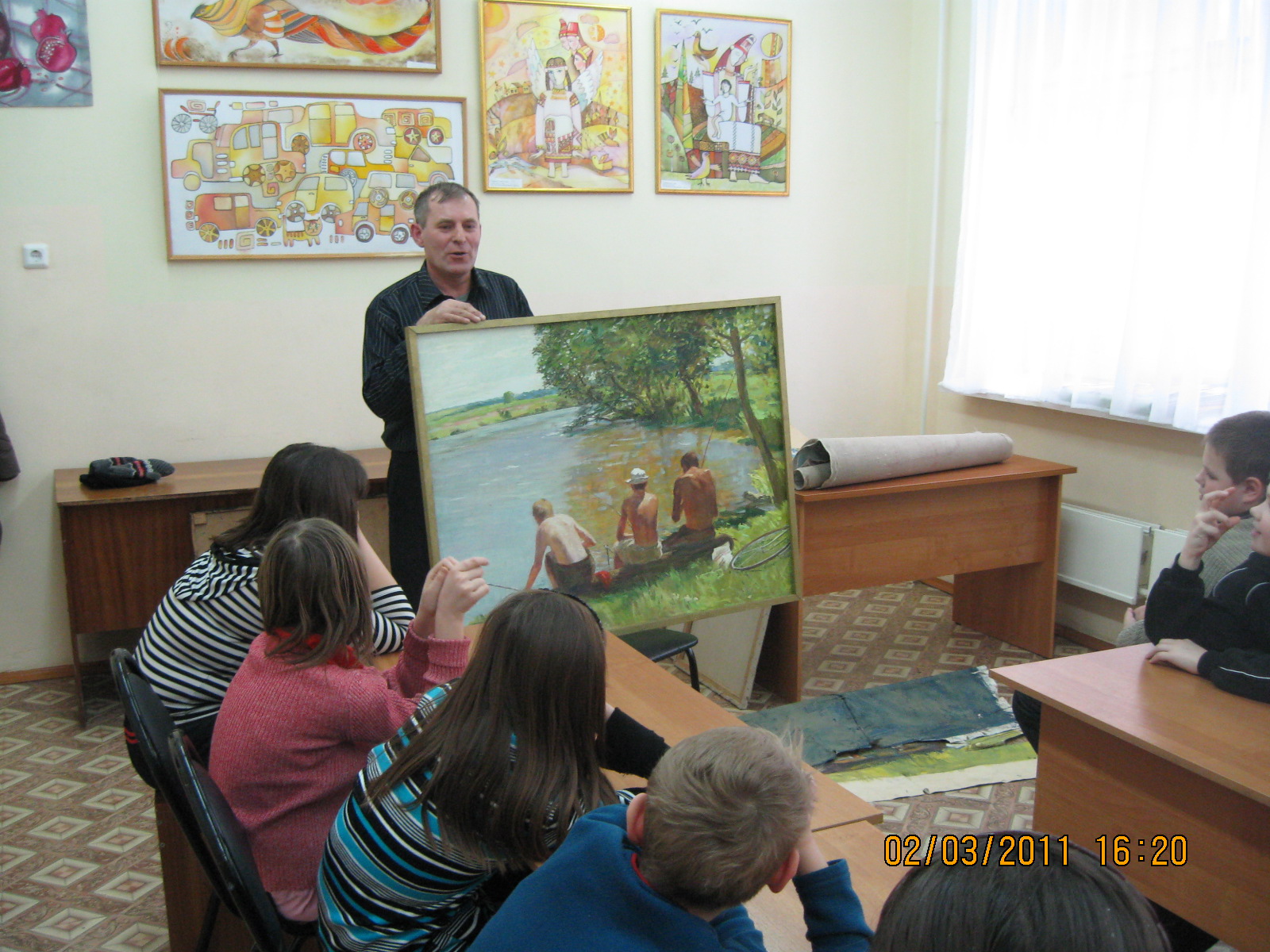 Участие преподавателей в городском конкурсе педагогического мастерства «СТУПЕНИ УСПЕХА»2010 год – преподаватель отделения живописи Горбунова Наталья Михайловна2012 год – преподаватель отделения живописи Ваничкин Владимир Григорьевич (победитель городского конкурса  - 1 место)
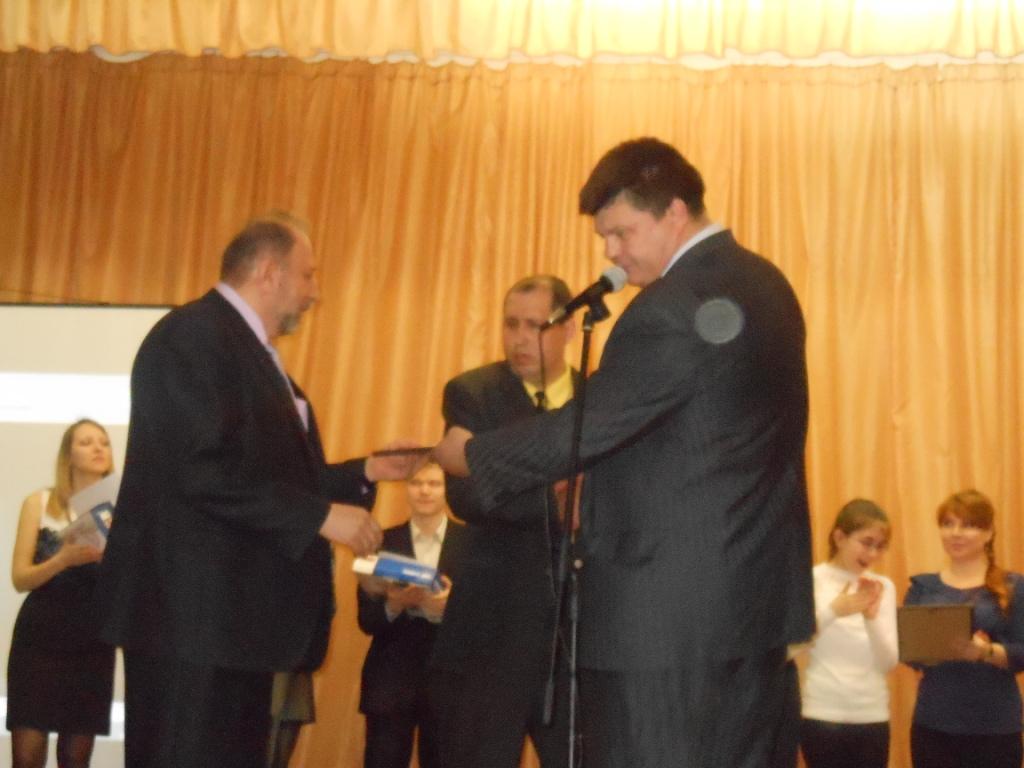 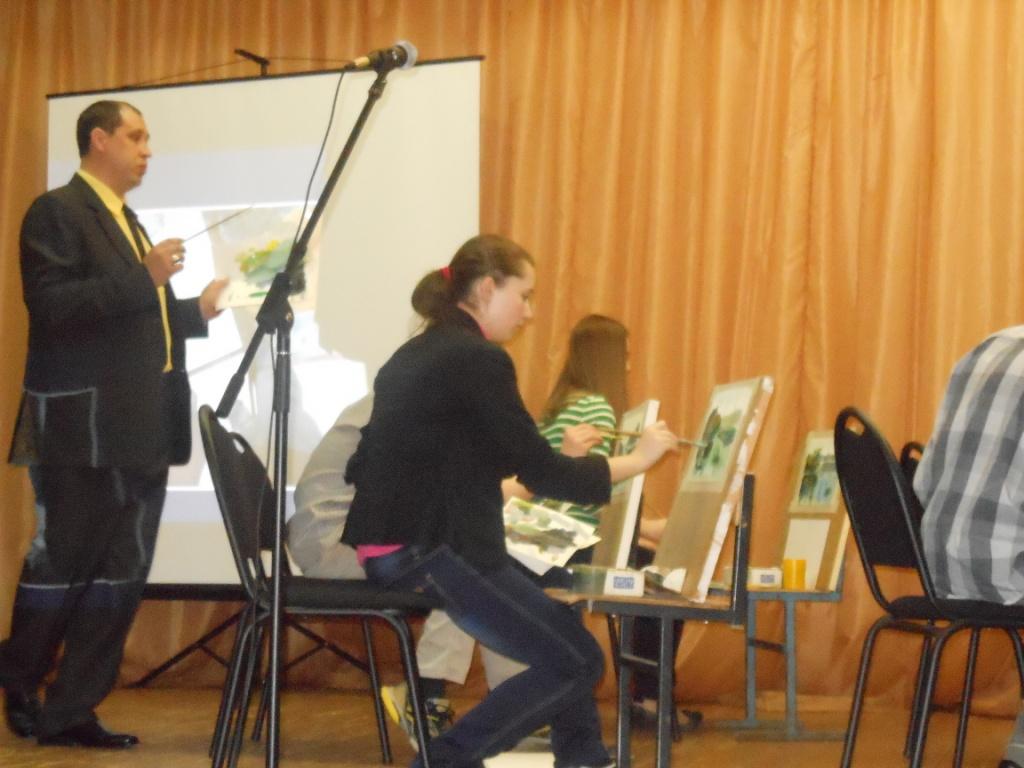 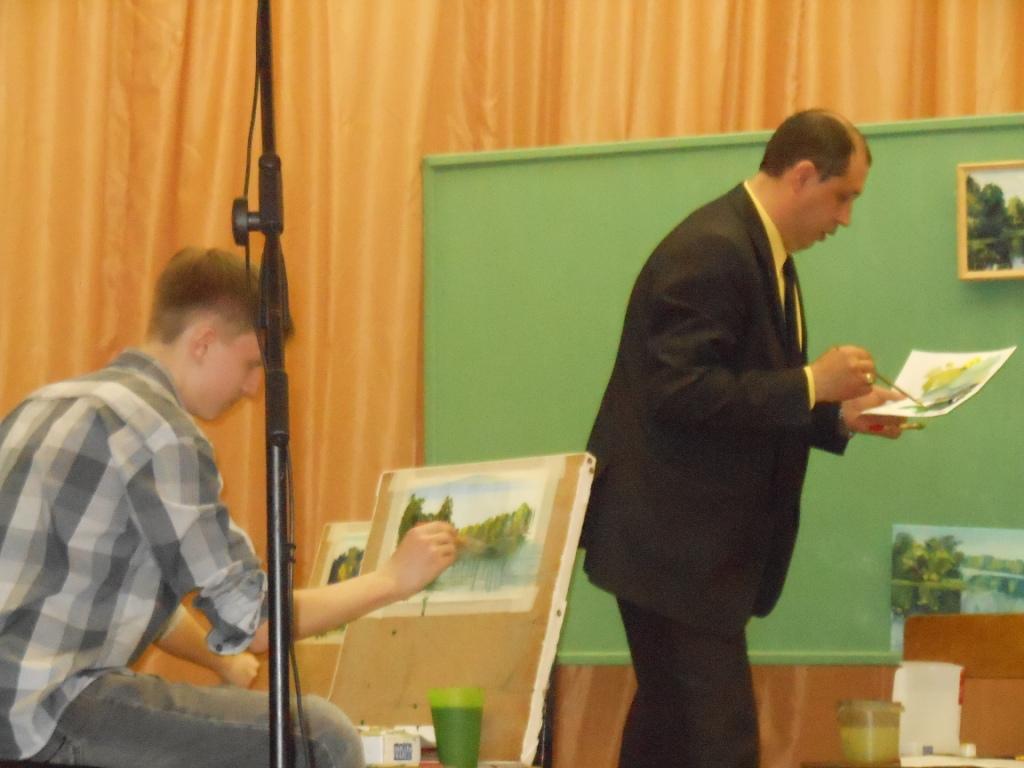 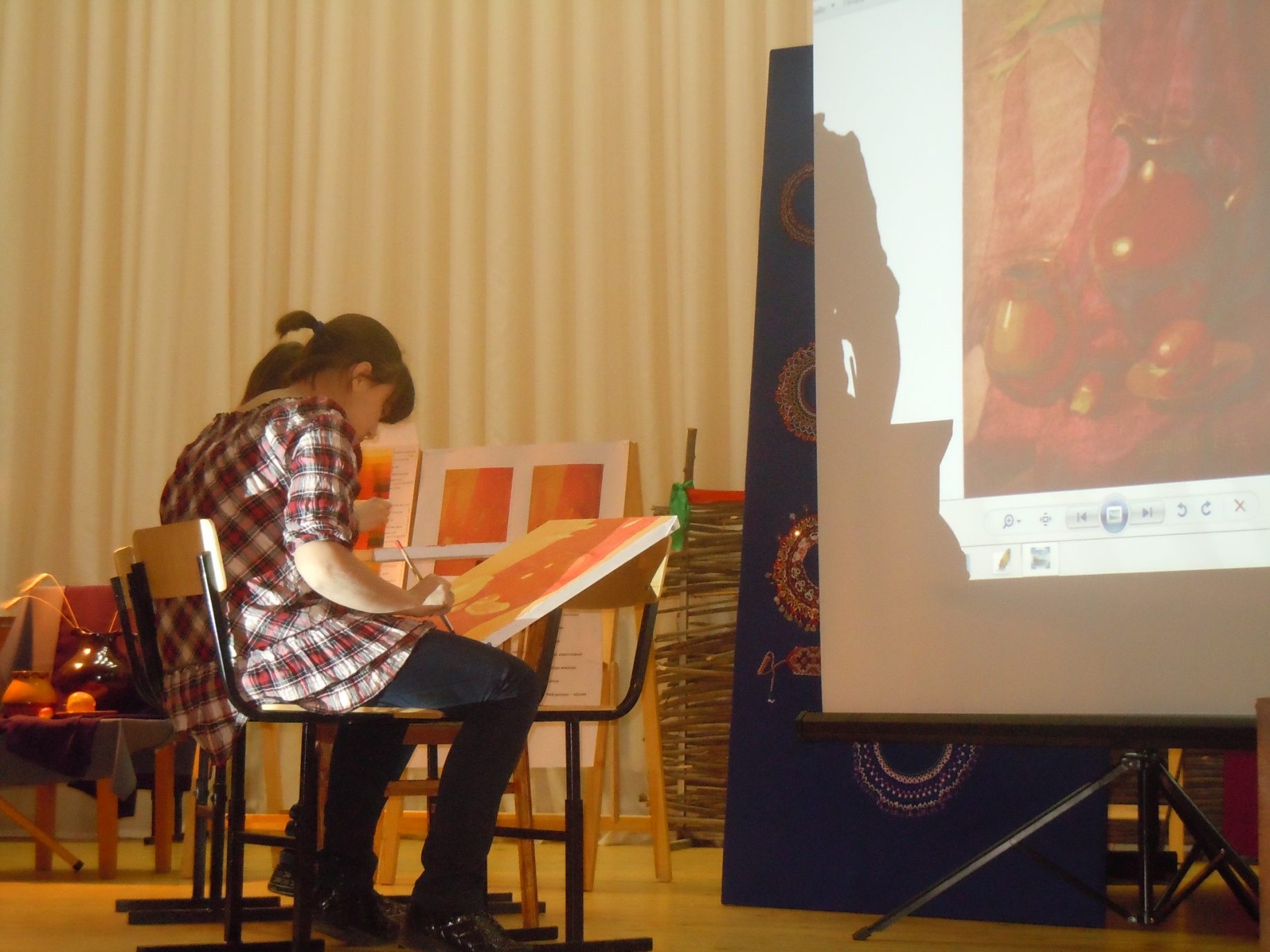 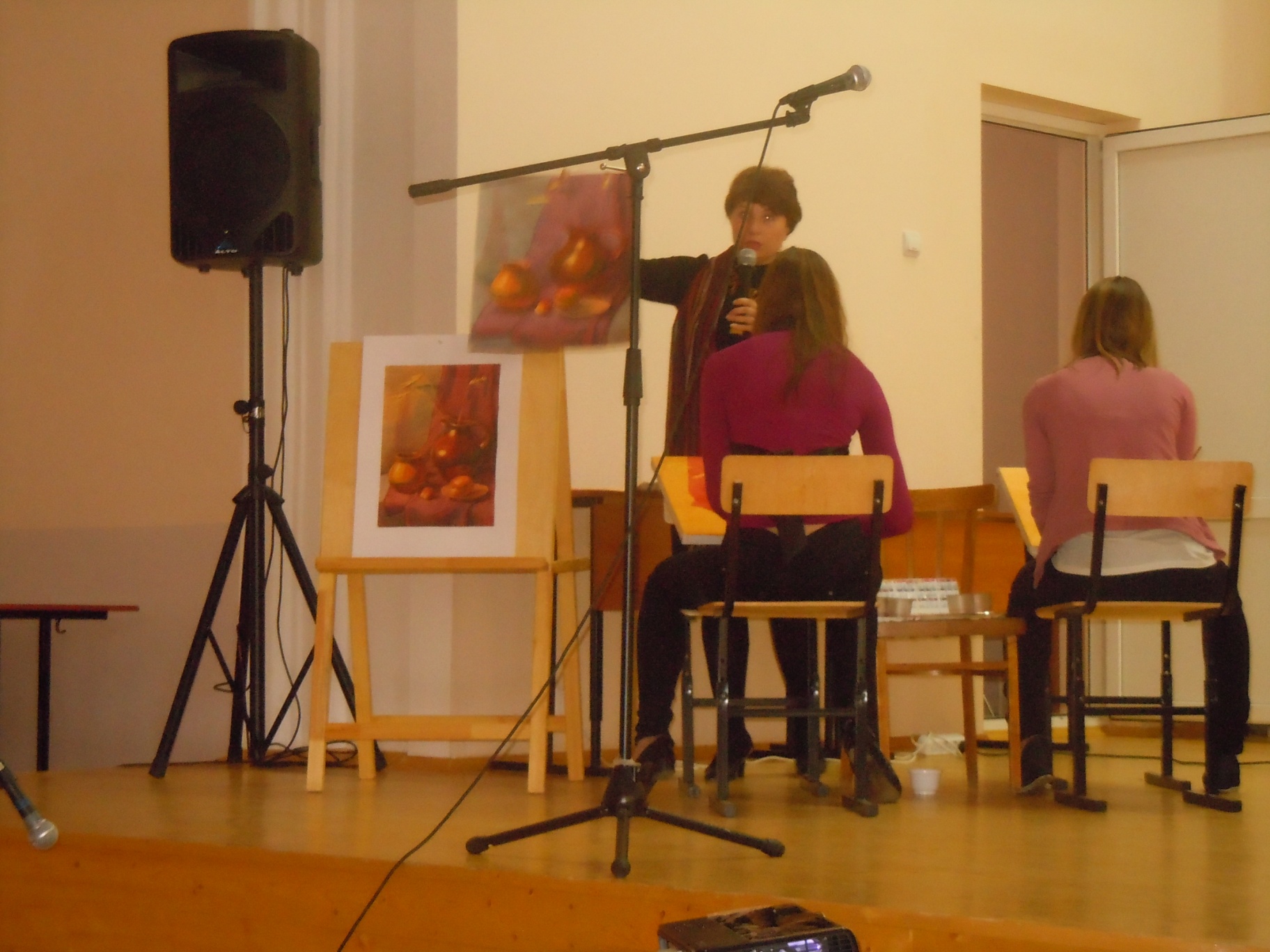 Методическая работа преподавателей
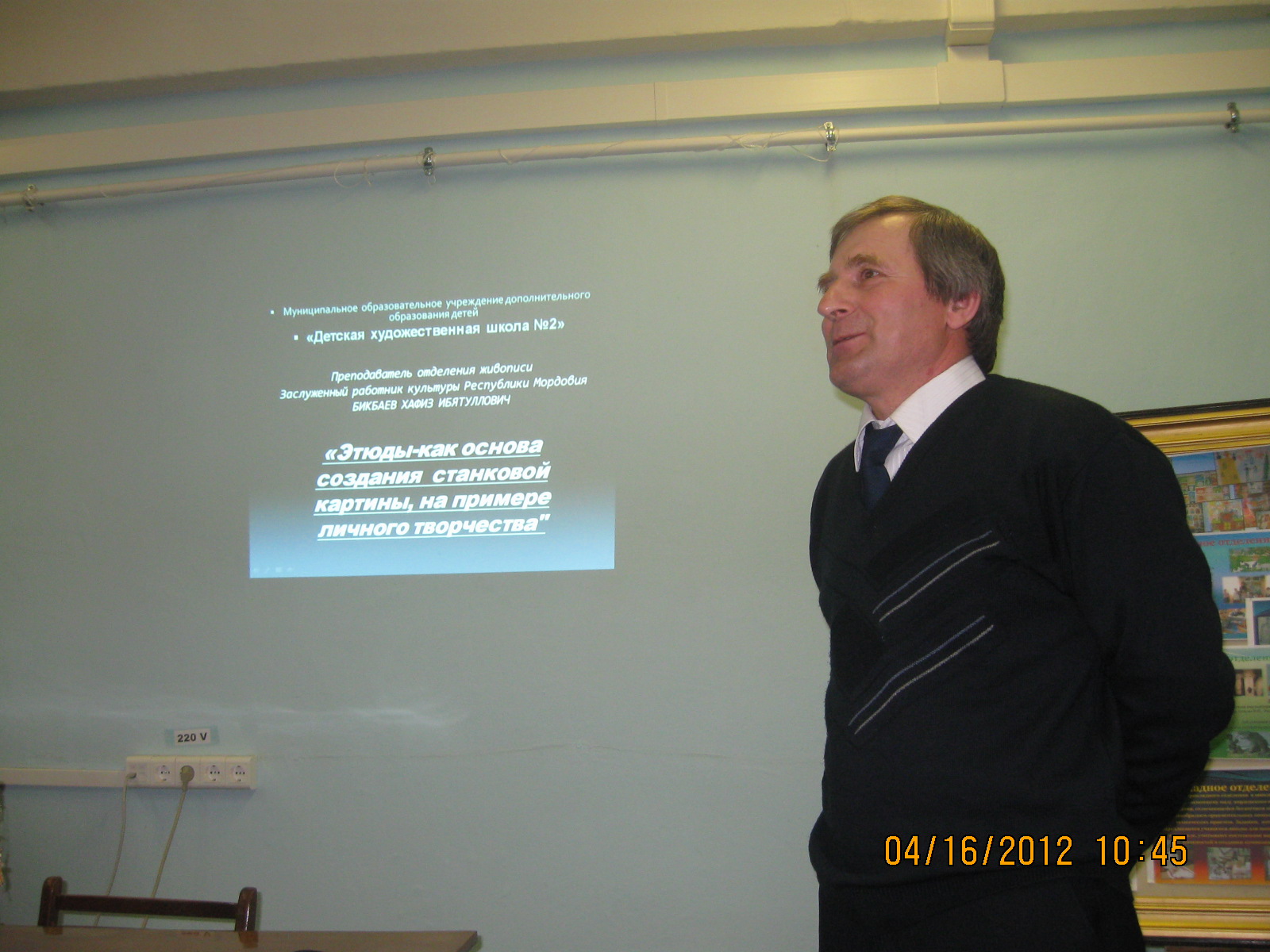 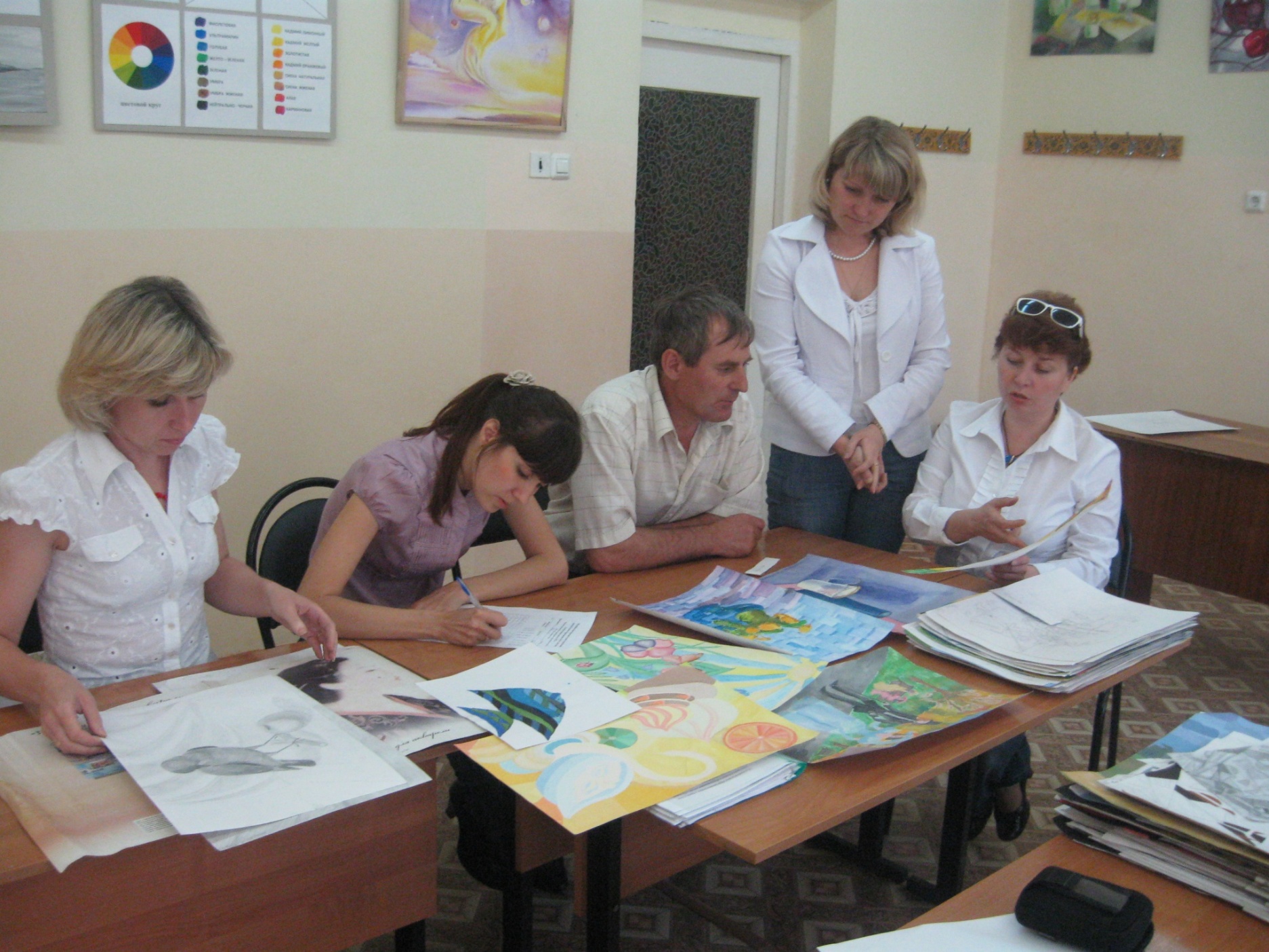 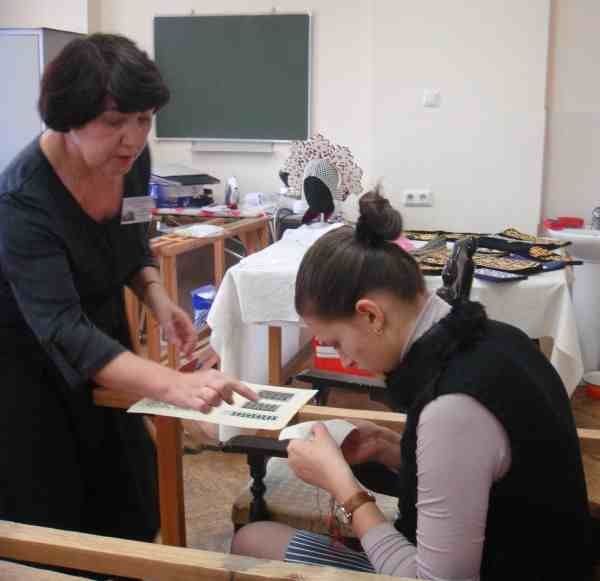 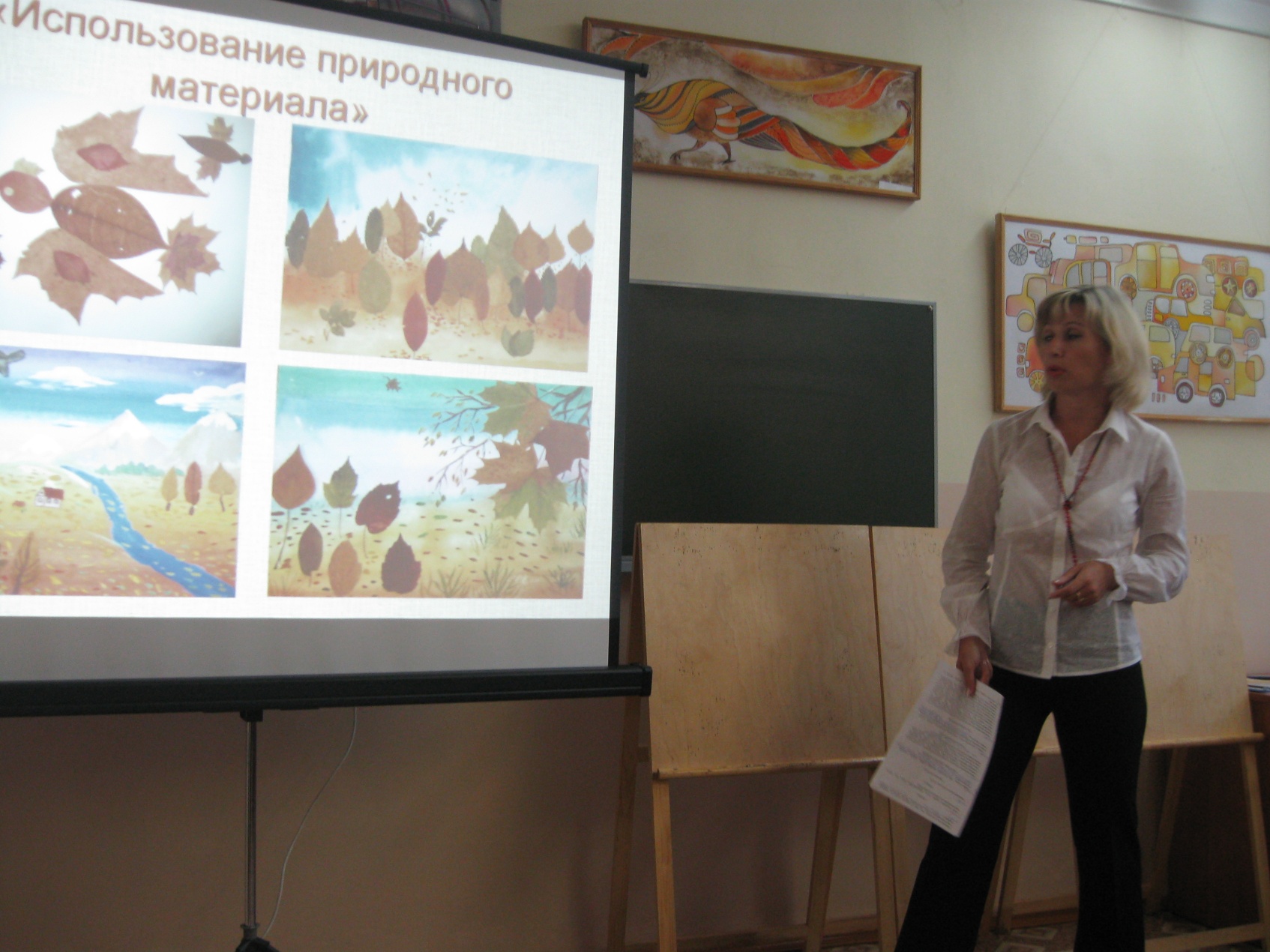 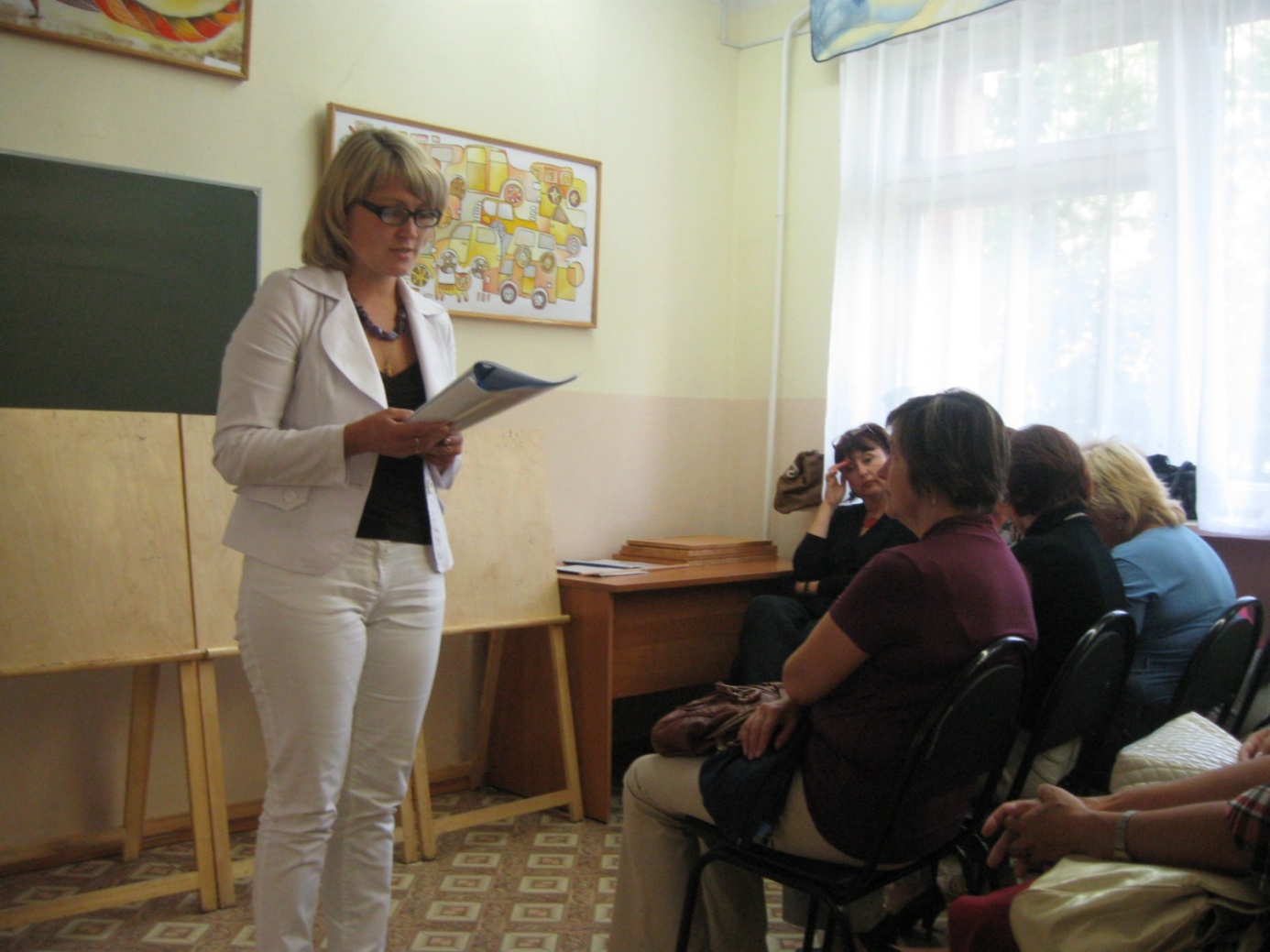 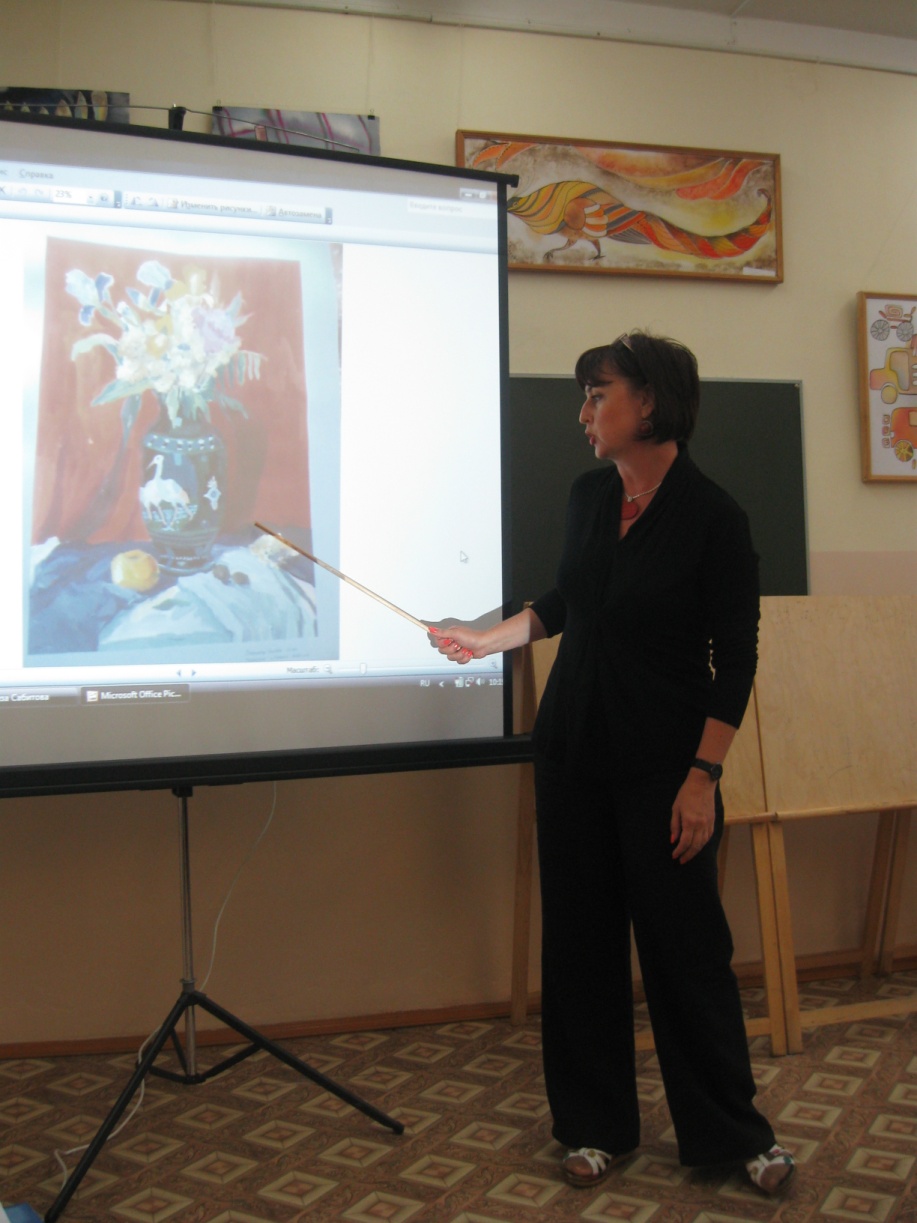 Нам каждый год встречать и провожатьИ каждый день глядеть в ребячьи души.Нам каждый час единство с ними ощущатьИ с каждым мигом становиться чище, лучше.
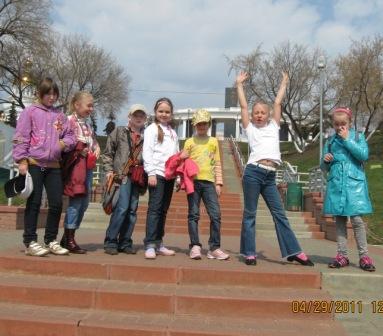 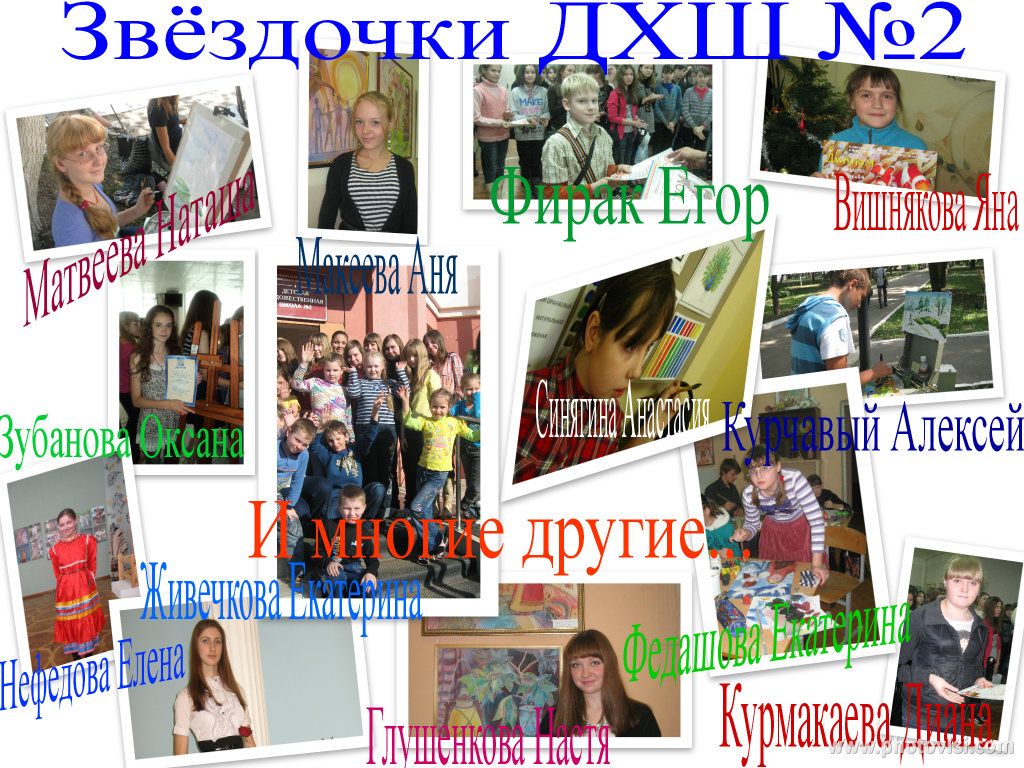 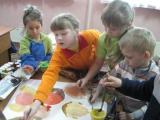 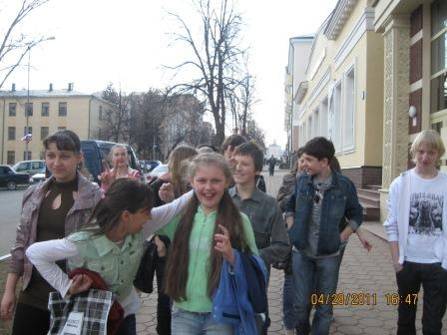 Детская художественная школа №2 работает уже 40 лет…
Идет время, мы переезжаем из одного помещения в другое, меняются руководители, преподаватели но дух ТВОРЧЕСТВА  остаётся неизменным…Каждый год мы принимаем новых учащихся…первые уроки, первые несмелые штрихи карандашом, первые мазки кистью, а через 4-6 лет выпускаем людей «влюбленных в творчество». Кто то из них станет художником, кто то свой жизненный путь свяжет с художественной школой, но безусловно уроки «красоты» полученные от наших преподавателей будут долго в сердцах наших учеников.
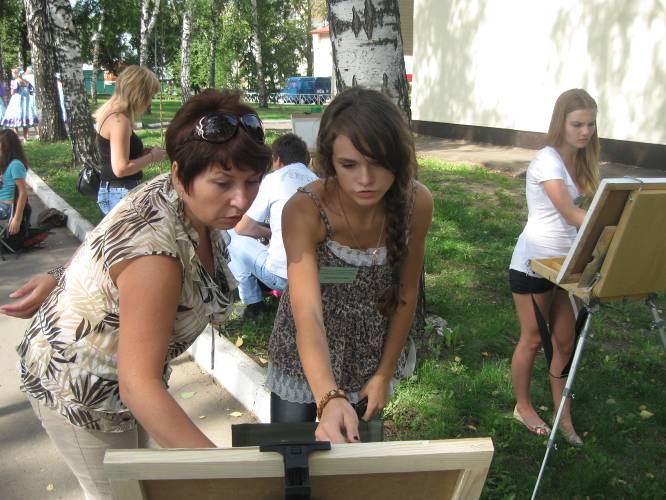 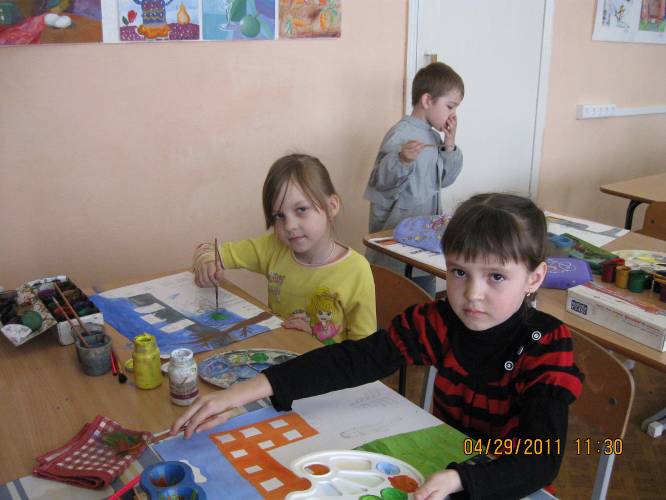 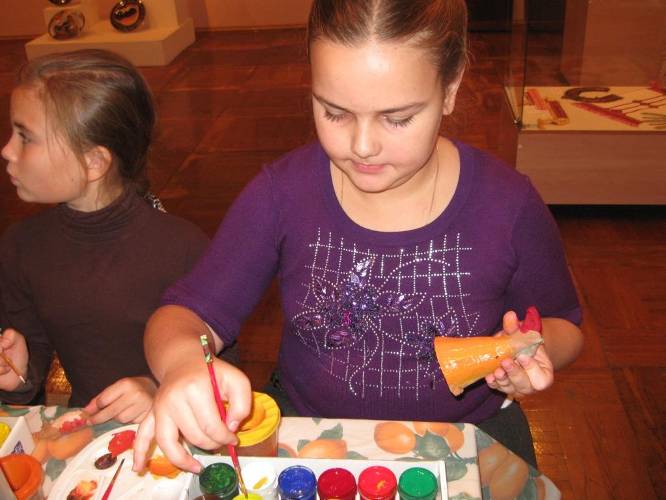 Организация образовательного процесса:
Вступительные экзамены в ДХШ №2
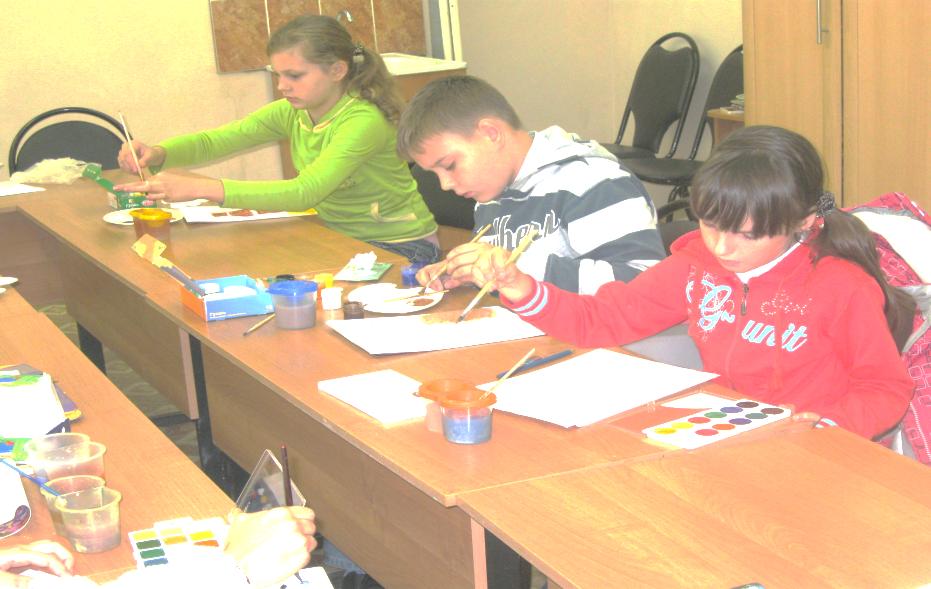 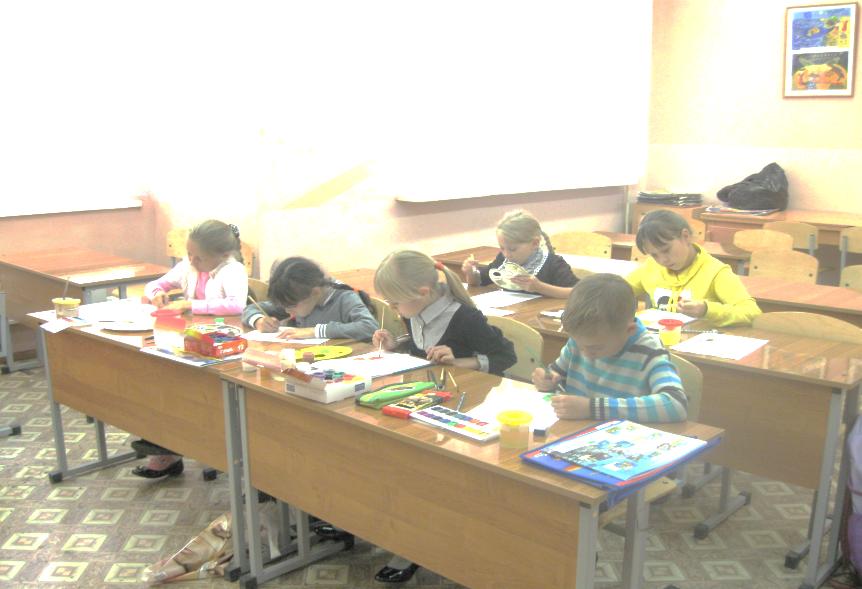 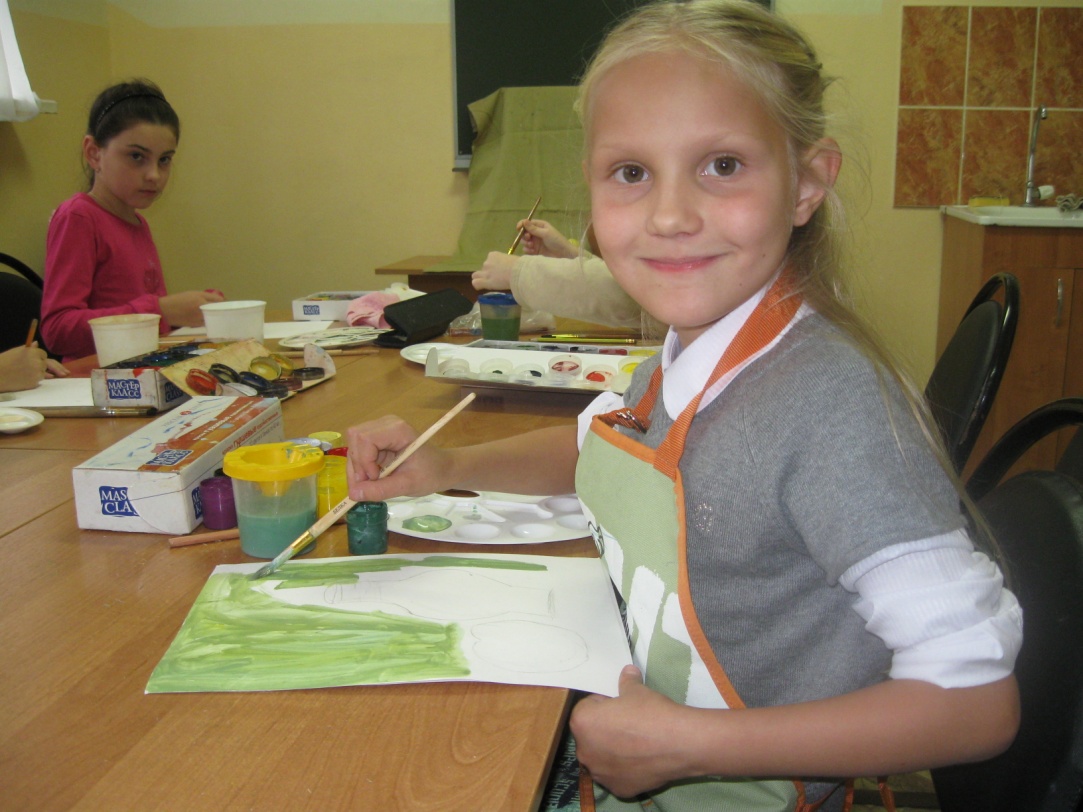 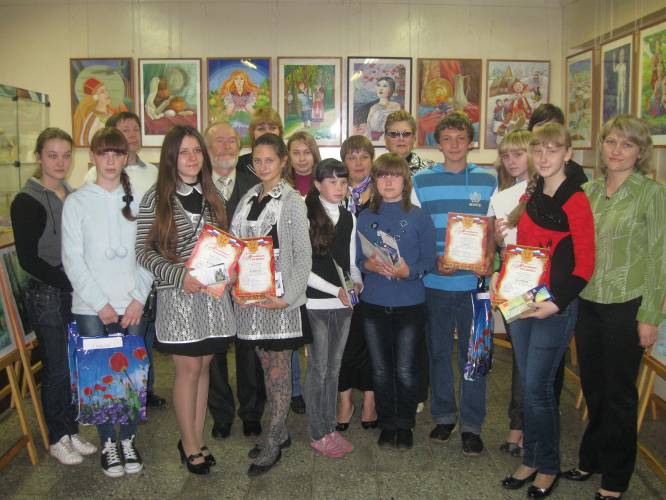 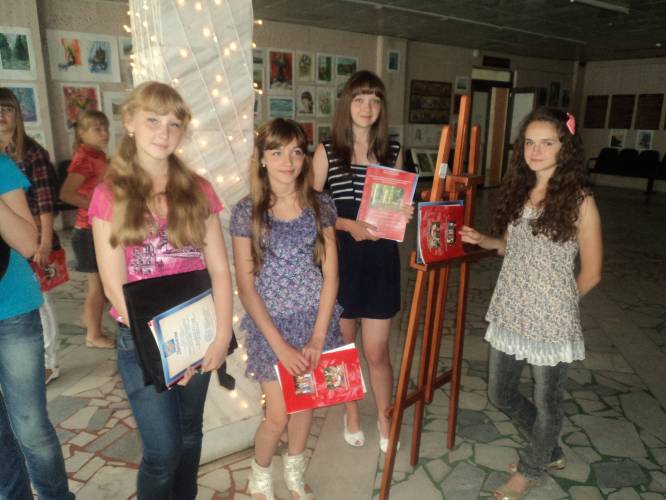 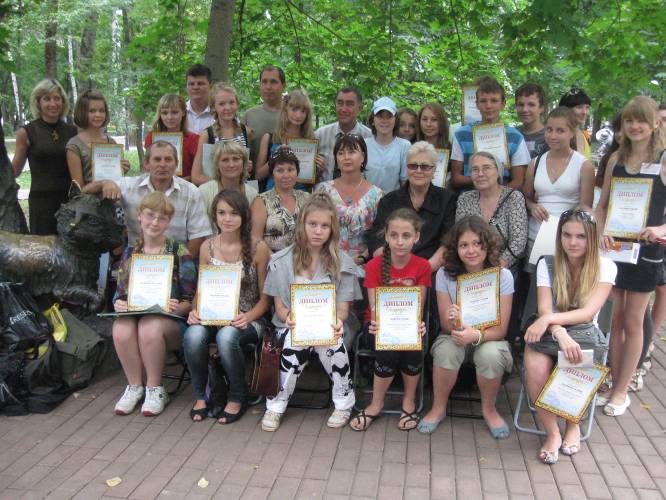 МЫ ХОТИМ, ЧТО БЫ О НАШЕЙ ШКОЛЕ ЗНАЛИ, 
      ВИДЕЛИ НАШИ РЕЗУЛЬТАТЫ, 
      РАДОВАЛИСЬ ВМЕСТЕ С НАМИ НАШИМИ ДОСТИЖЕНИЯМИ,   
      ХОТИМ ИМЕТЬ ДРУЗЕЙ ИЗ ДРУГИХ РЕГИОНОВ,
      НАШИМ ПРЕПОДАВАТЕЛЯМ ЕСТЬ ЧЕМ ПОДЕЛИТЬСЯ С КОЛЛЕГАМИ ИЗ ДРУГИХ УЧРЕЖДЕНИЙ ДОПОЛНИТЕЛЬНОГО ОБРАЗОВАНИЯ ДЕТЕЙ.

Вопрос: КАК МОЖНО ВСЕ НАШИ ЖЕЛАНИЯ И МЕЧТЫ РЕАЛИЗОВАТЬ?
Оптимальное соотношение традиционных и инновационных методов обучения в нашей школе, приносит, желаемый результат в развитии познавательной и эмоционально-волевой сферы ребенка. Методы проектов для преподавателей школы, то средство, которое позволяет отойти от традиционализма обучения. Учащиеся школы под руководством художников-педагогов ежегодно участвуют в многочисленных выставках различных уровней, являются лауреатами и дипломантами   международных, всероссийских, республиканских и городских выставок -  конкурсов детского творчества. Произведения юных художников побывали не только во многих городах России, но и за рубежом
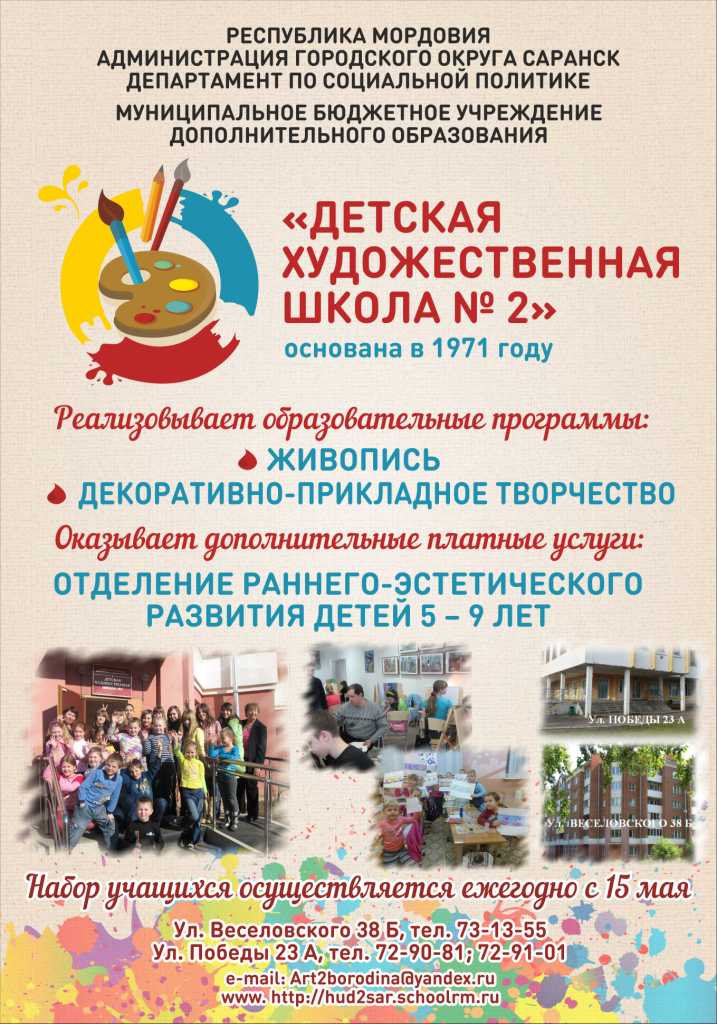 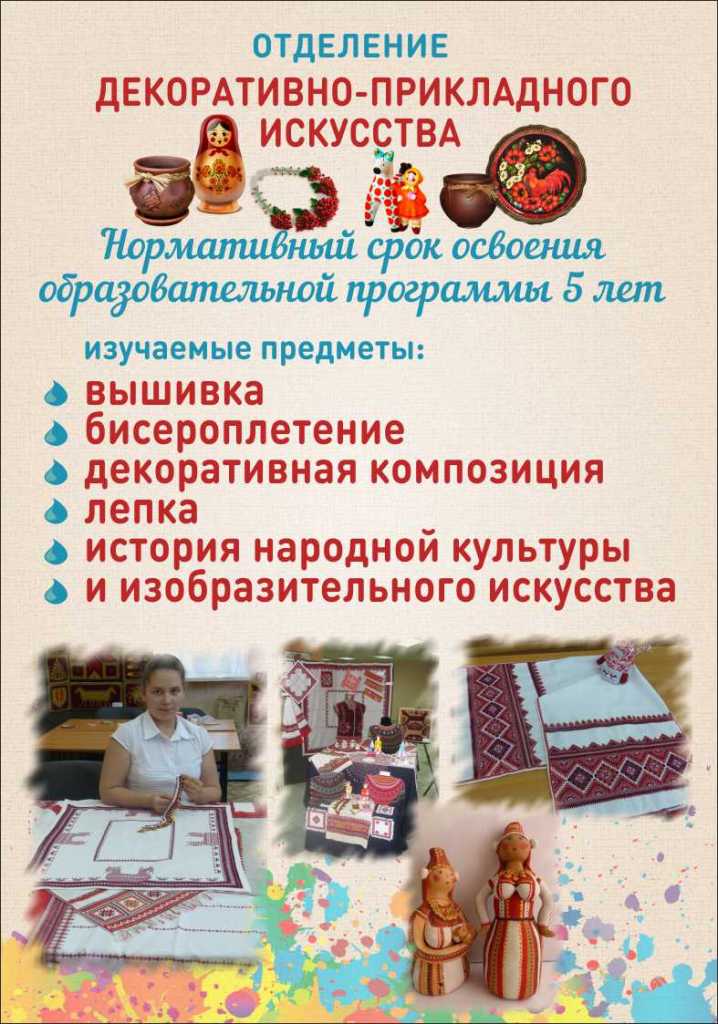 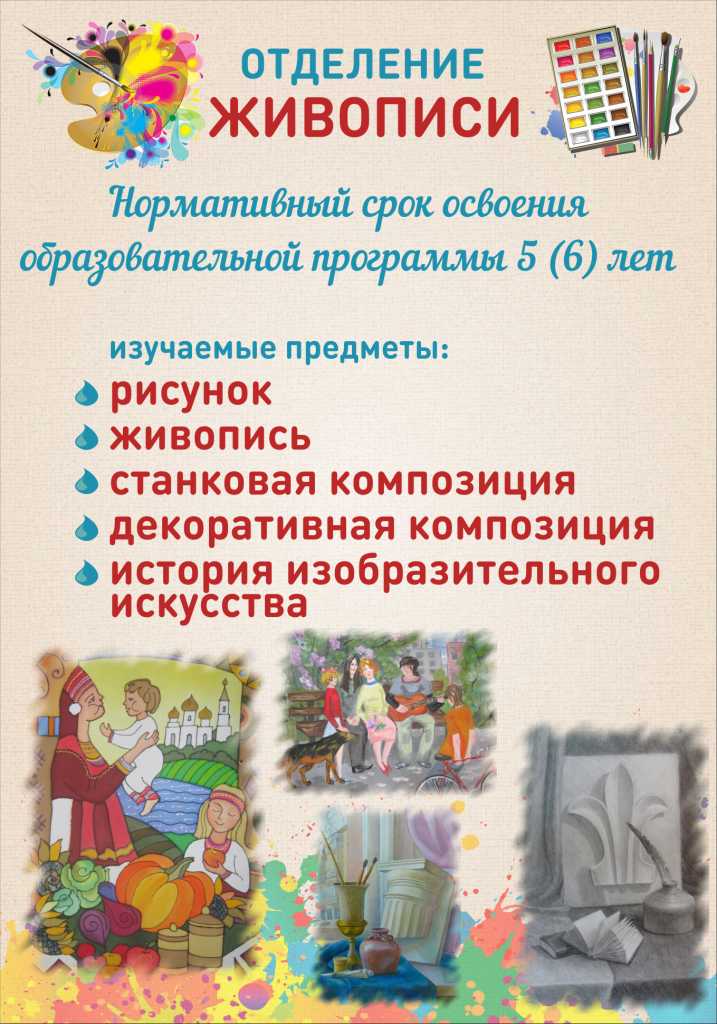 Так из чего же складывается наша школьная жизнь?
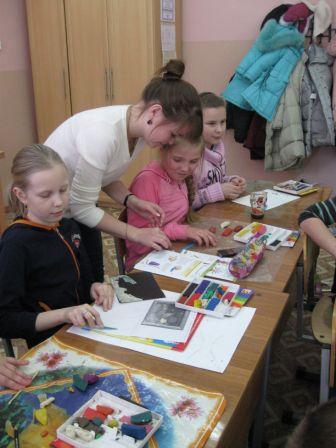 Это уроки….
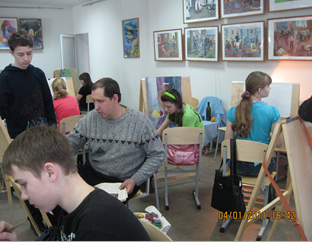 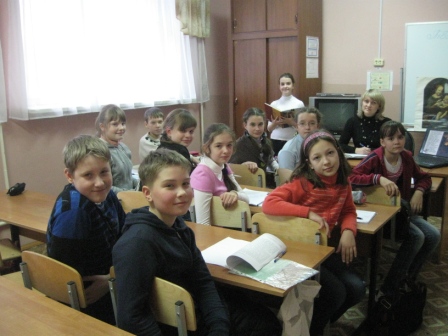 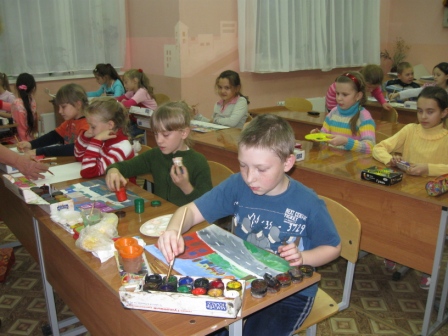 Выставки, конкурсы, мастер-классы, фестивали…
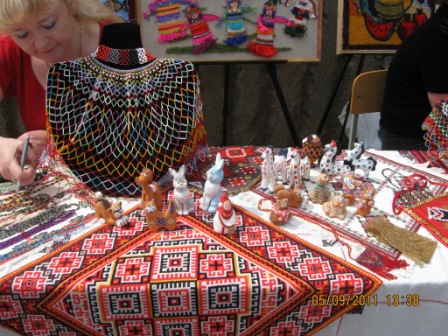 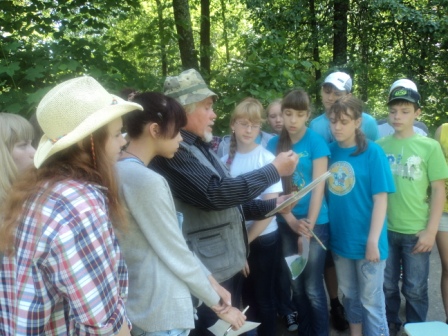 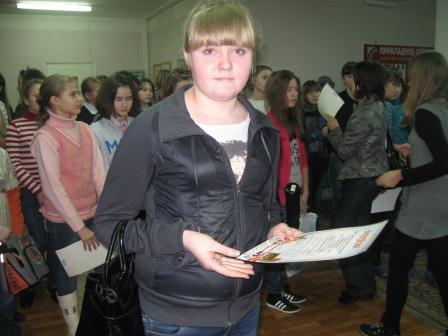 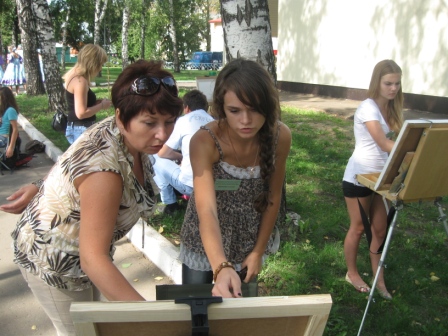 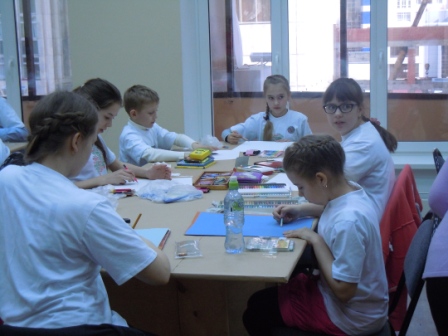 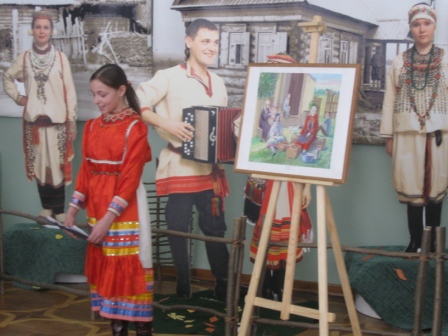 Участие в творческих проектах…
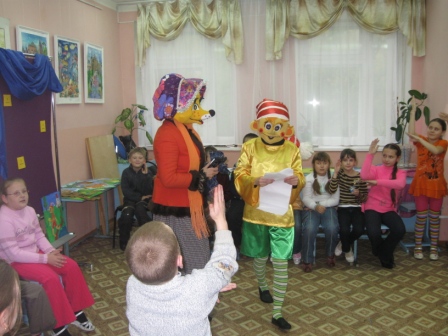 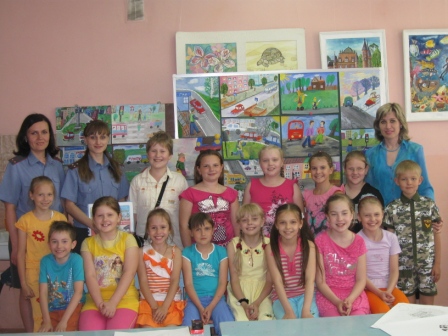 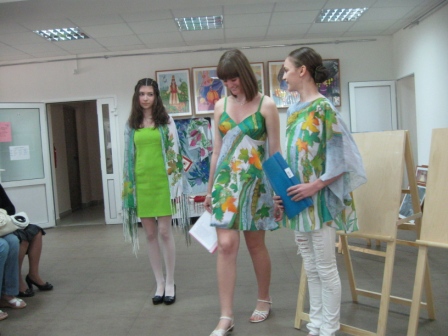 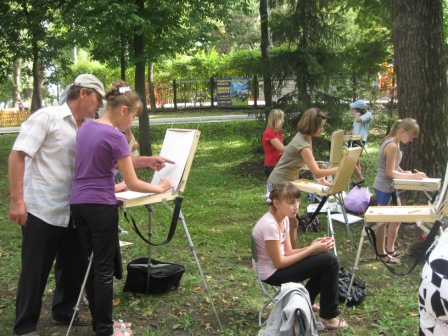 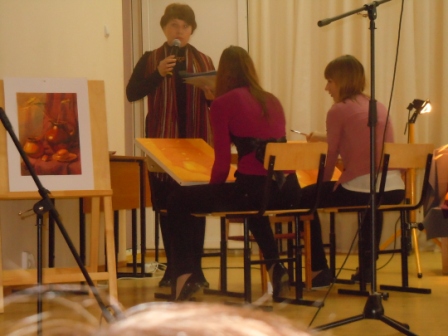 Занимательные экскурсии…
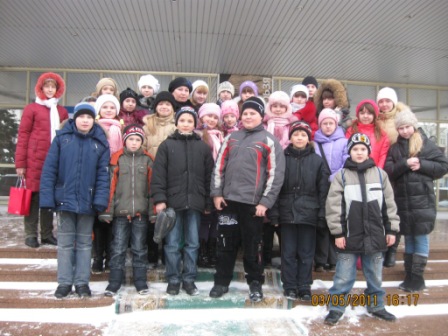 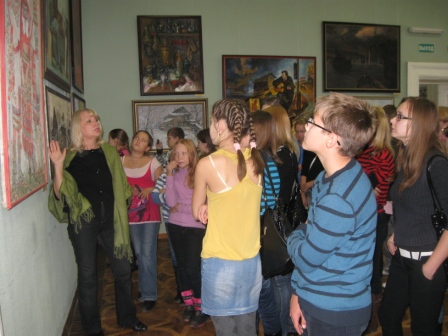 Незабываемые внеклассные мероприятия и праздники…
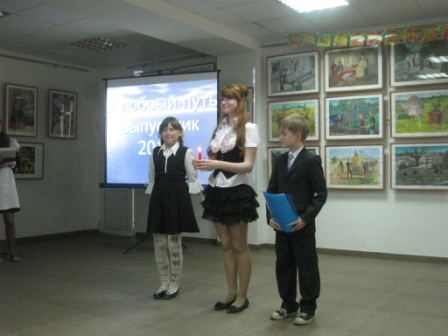 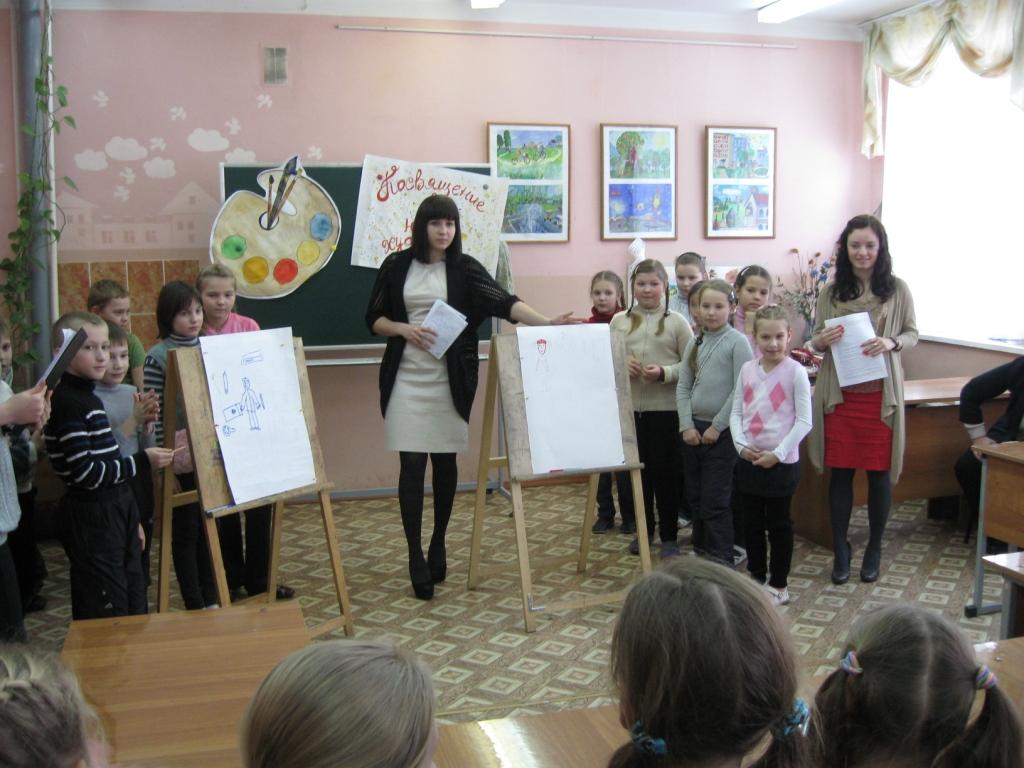 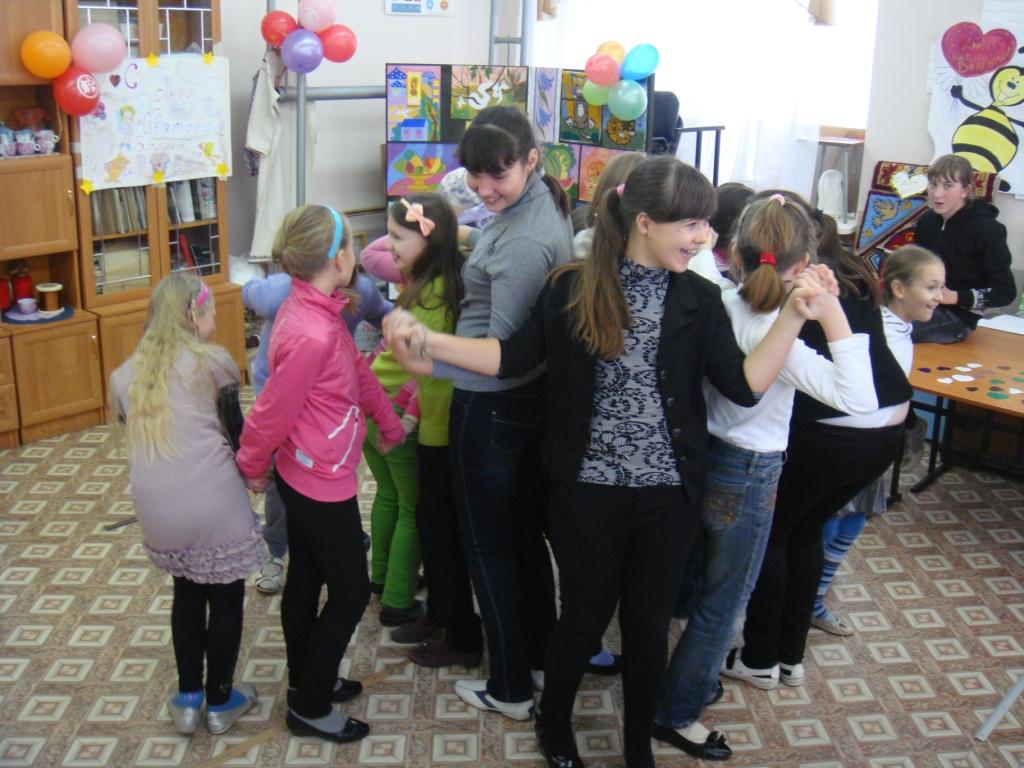 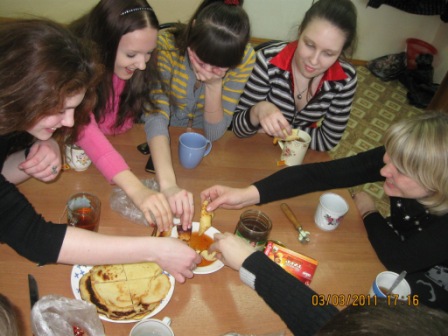 И вечное состояние ТВОРЧЕСКОГО ПОИСКА…
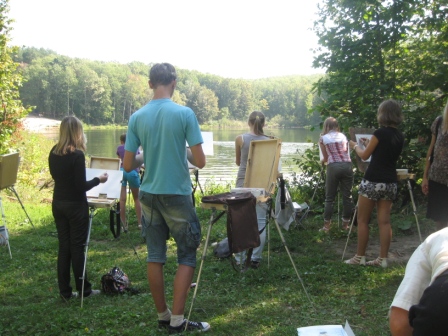 Итоговая аттестация выпускников
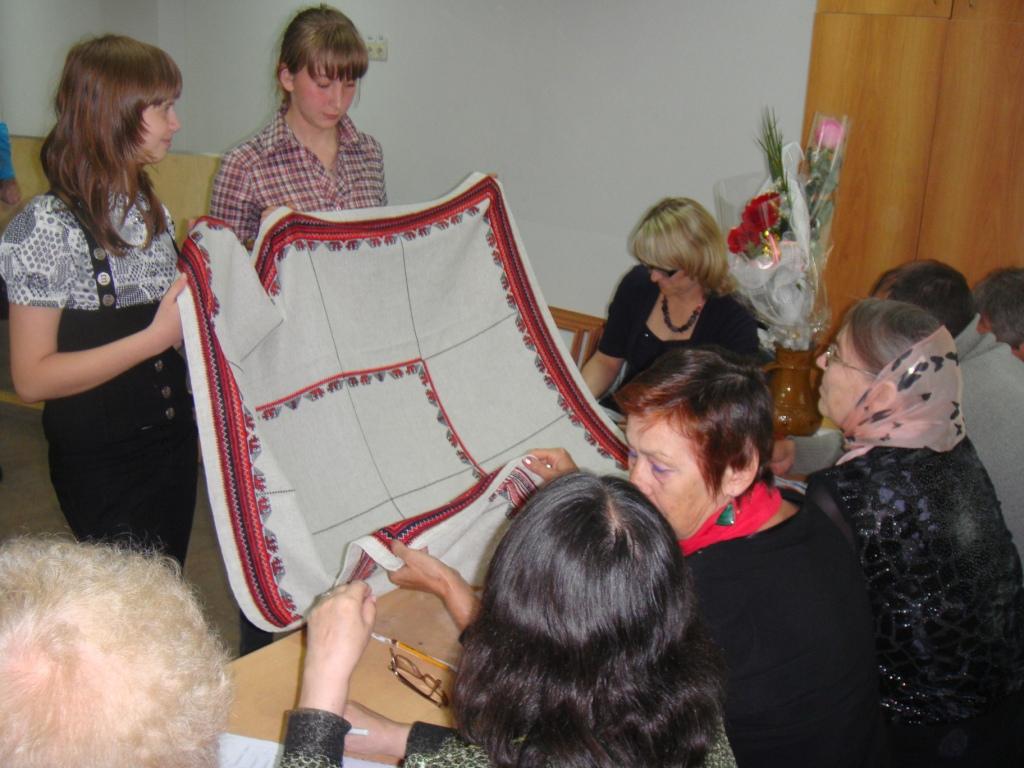 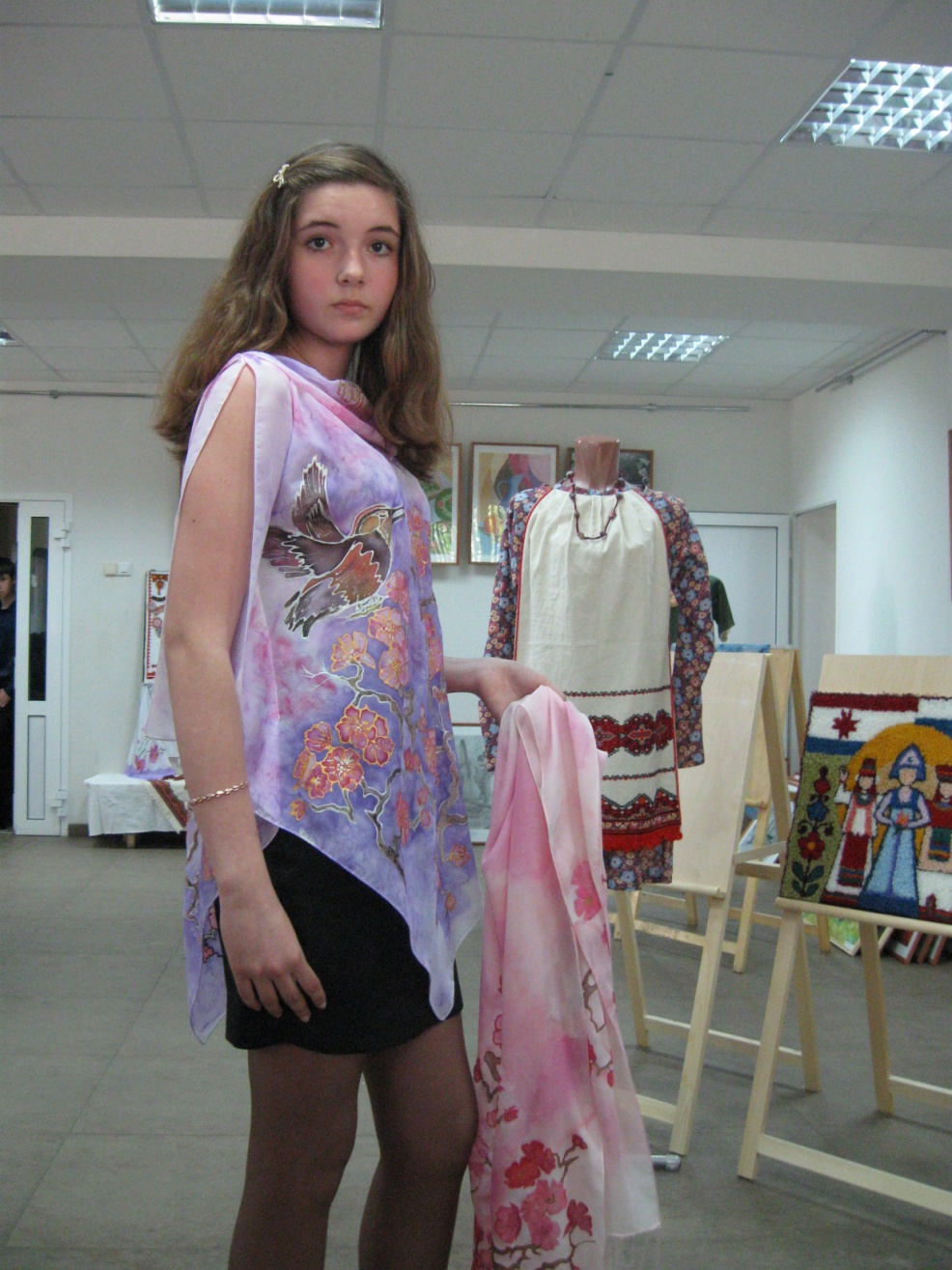 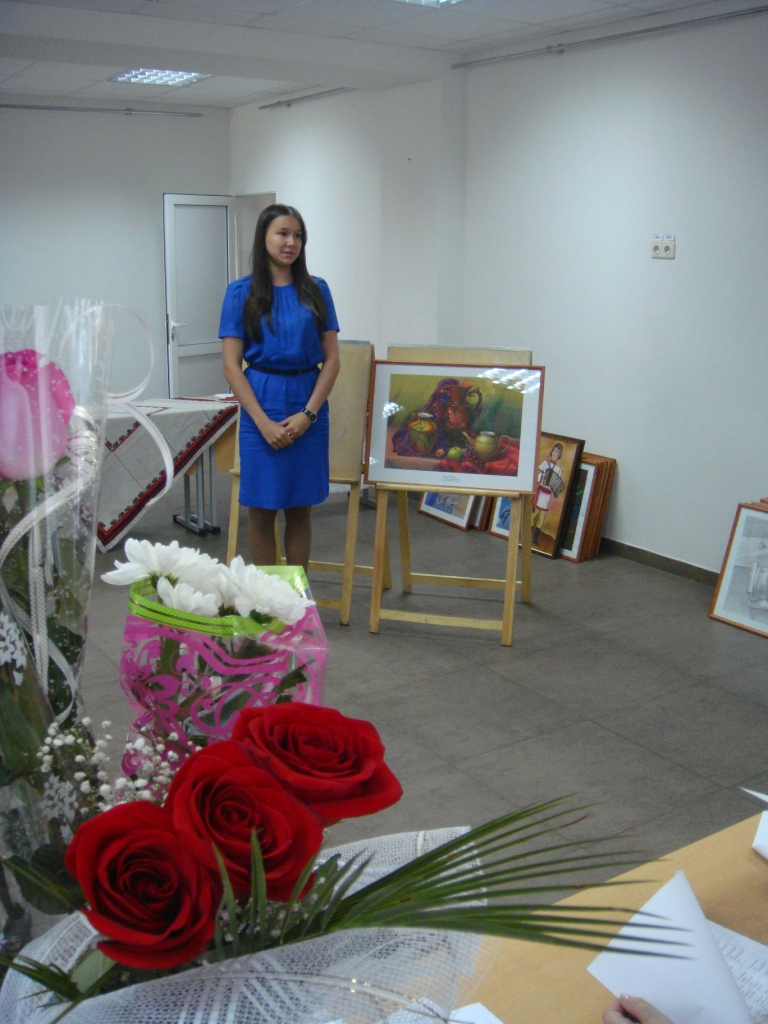 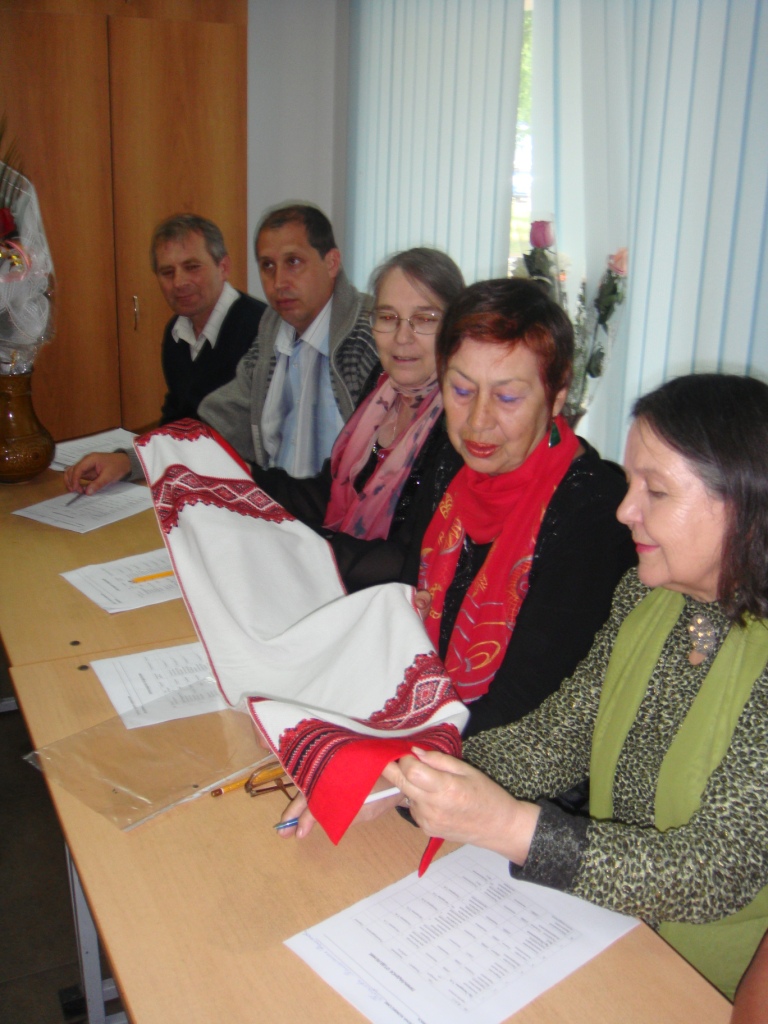 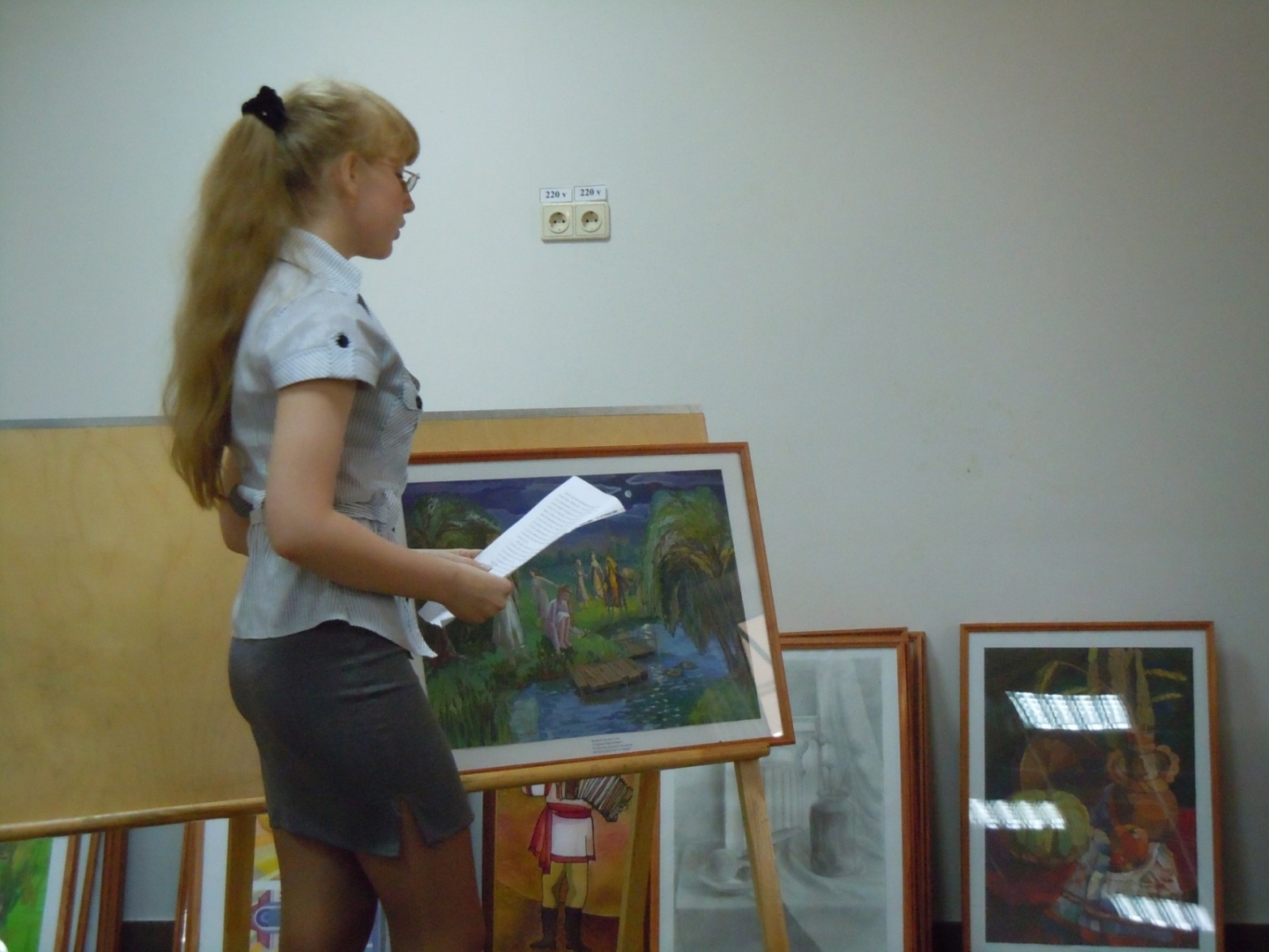 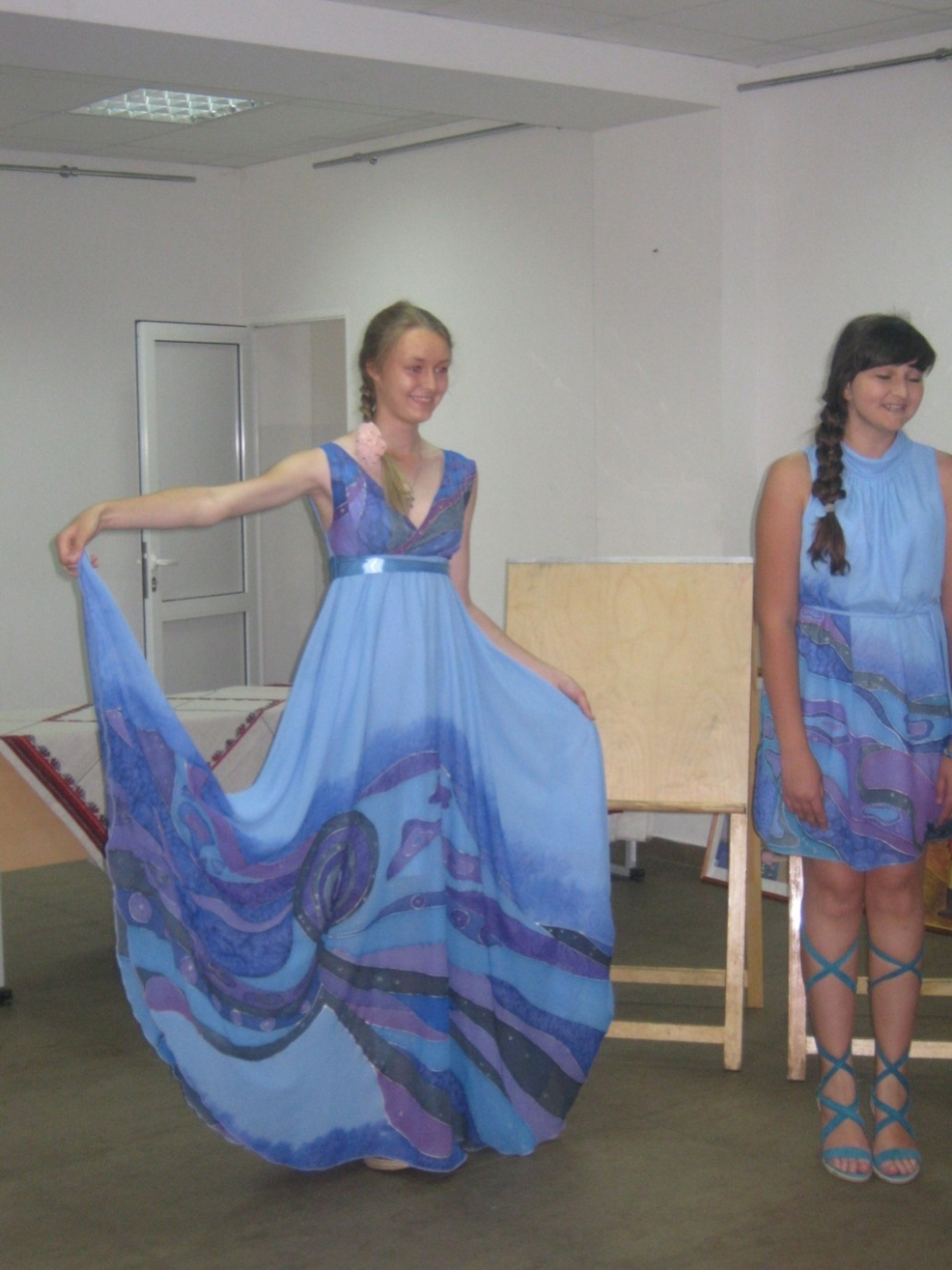 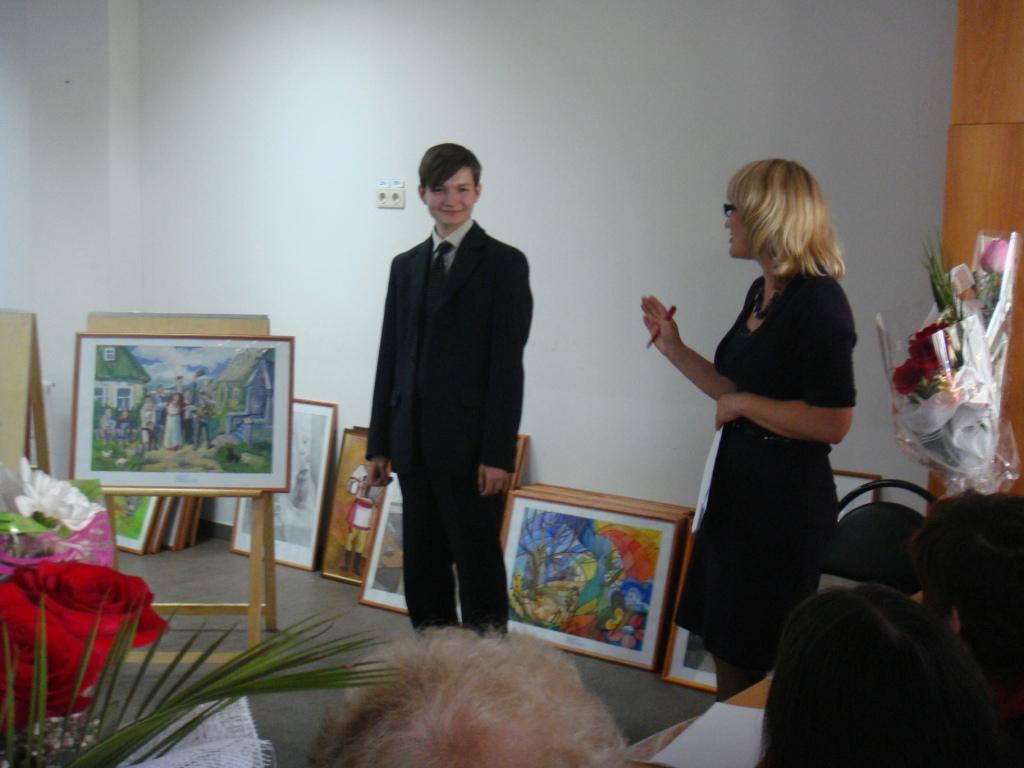 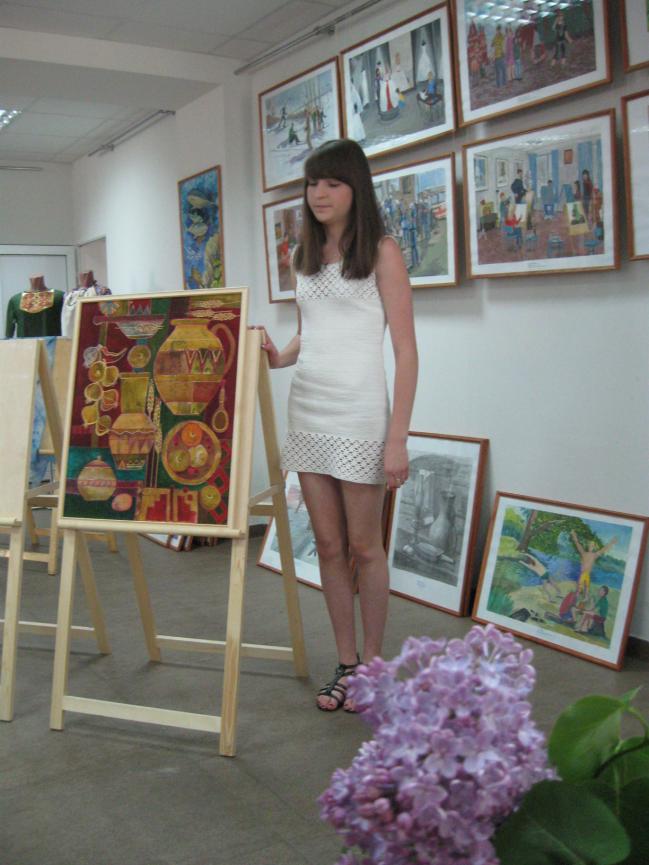 Профессиональная ориентация учащихся и родителей
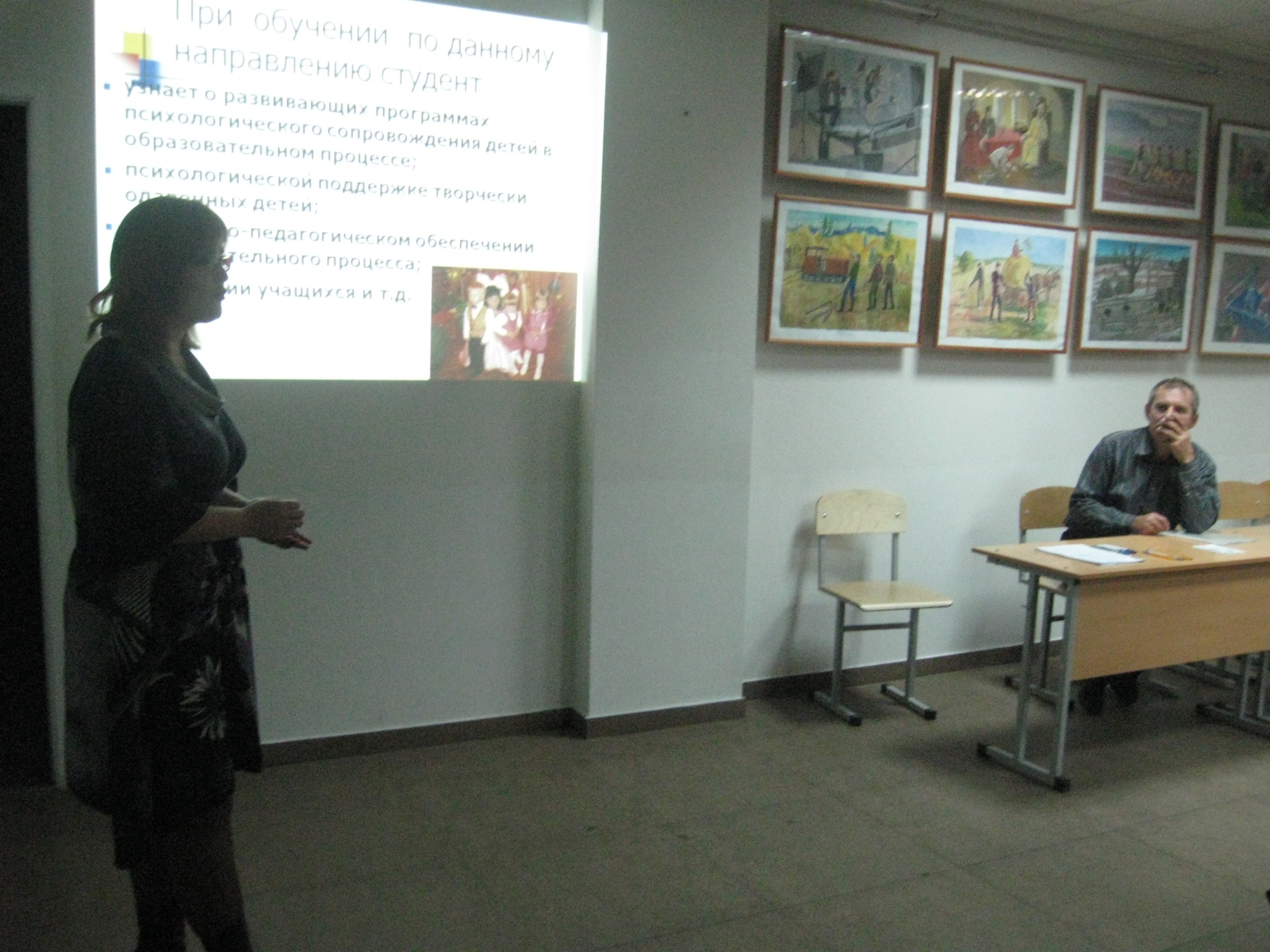 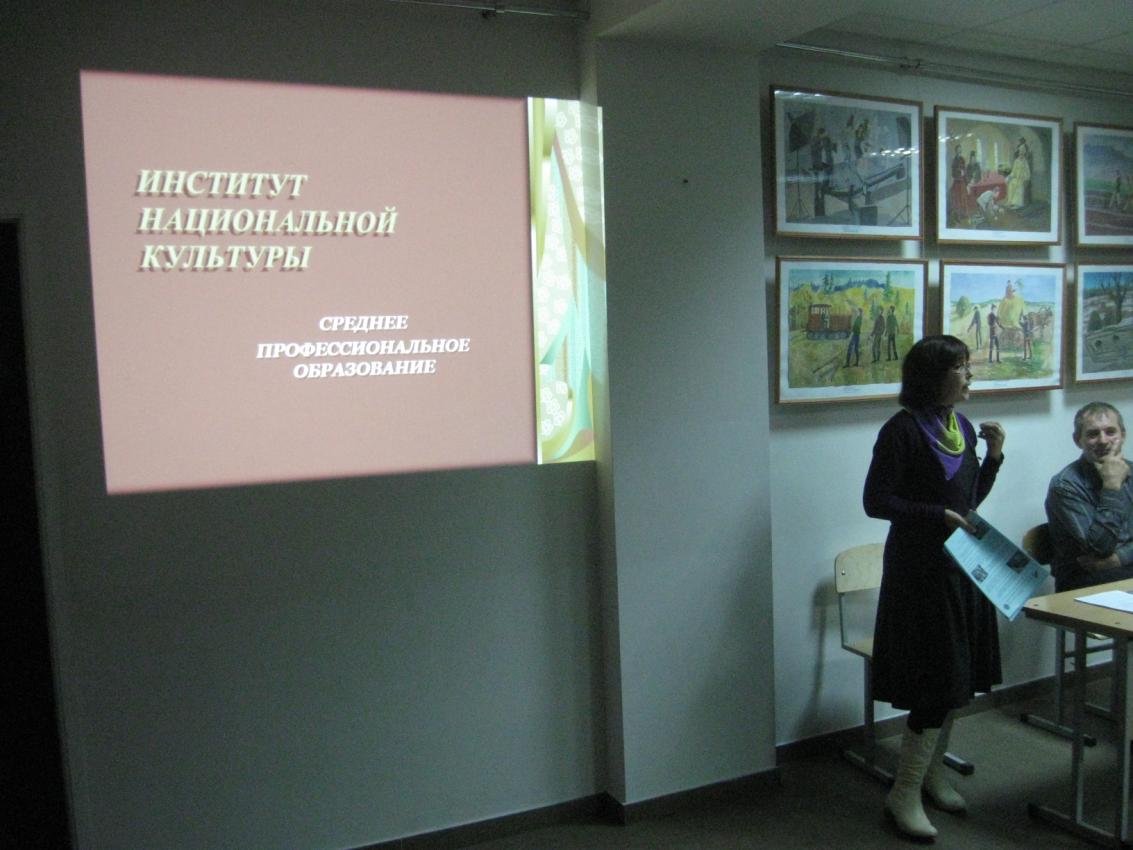 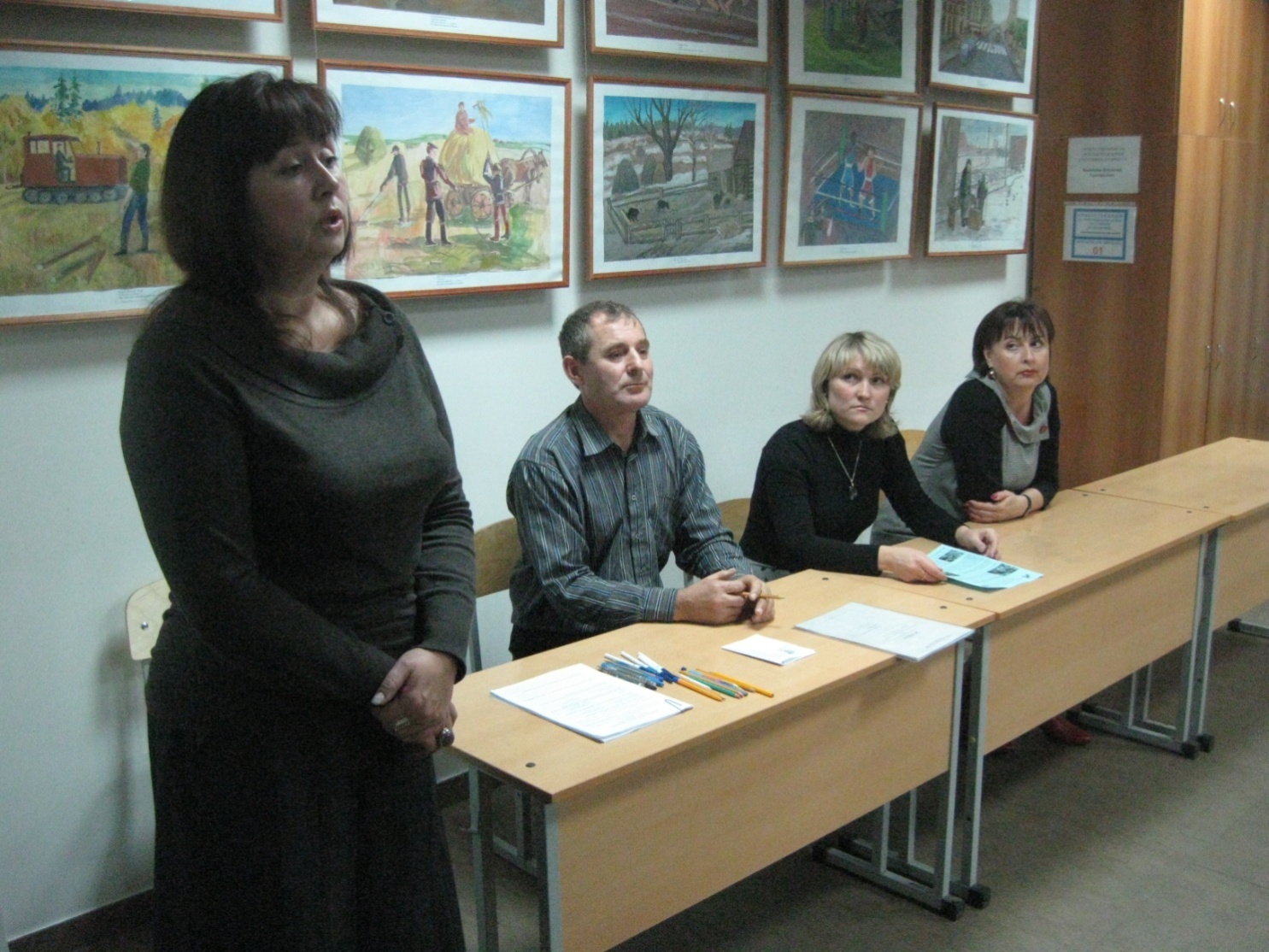 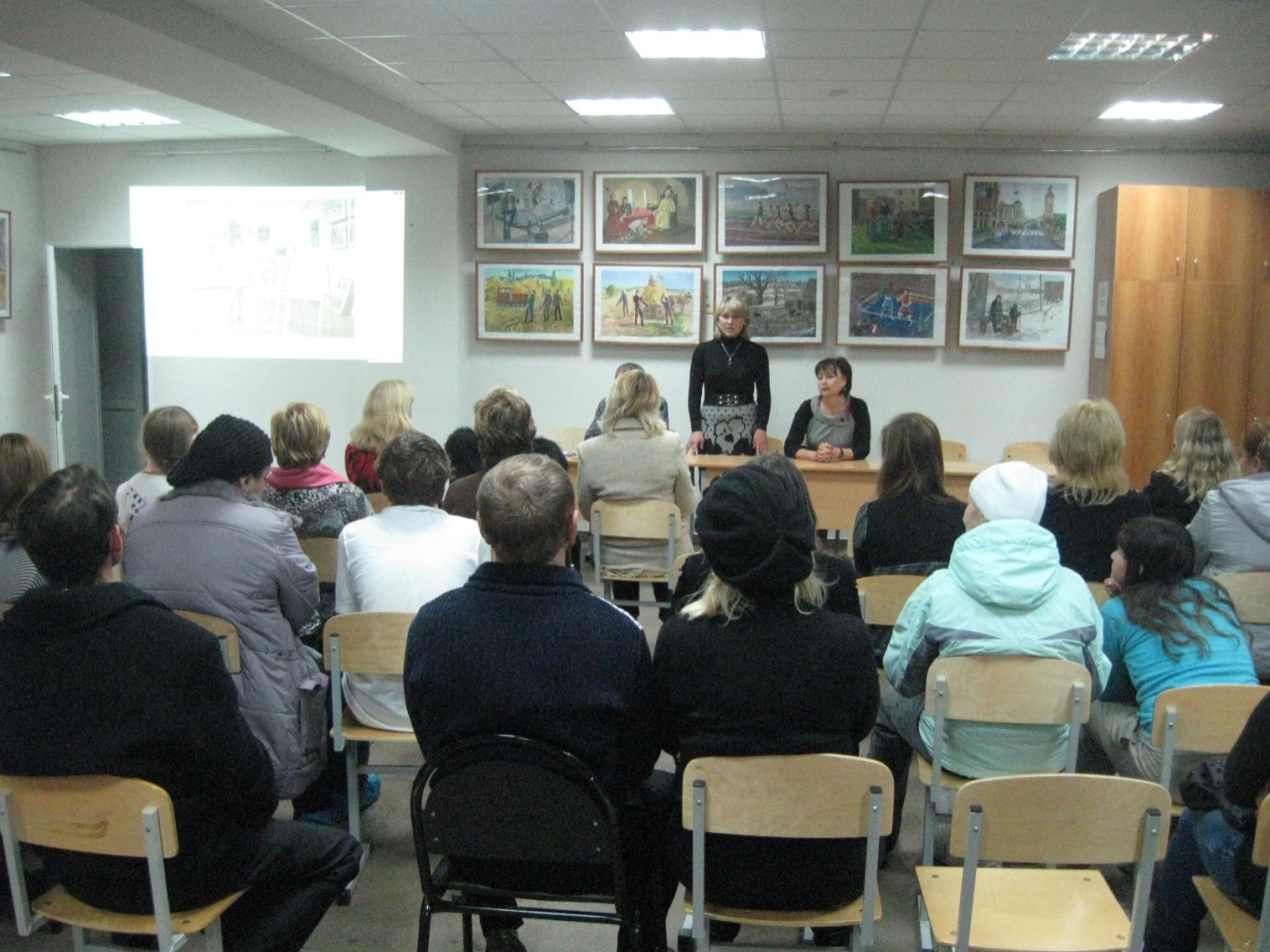 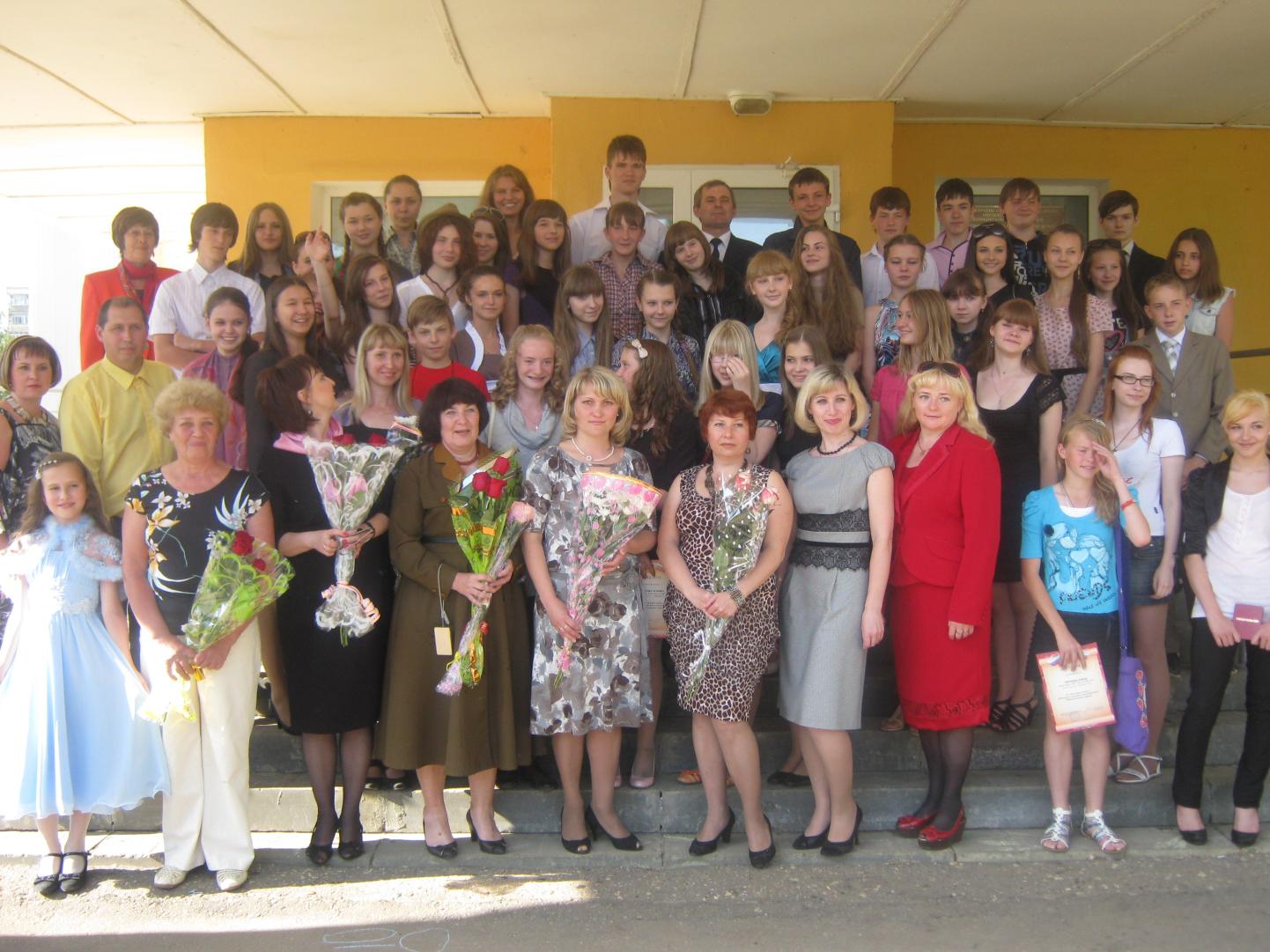 ВЫПУСК 2012 года
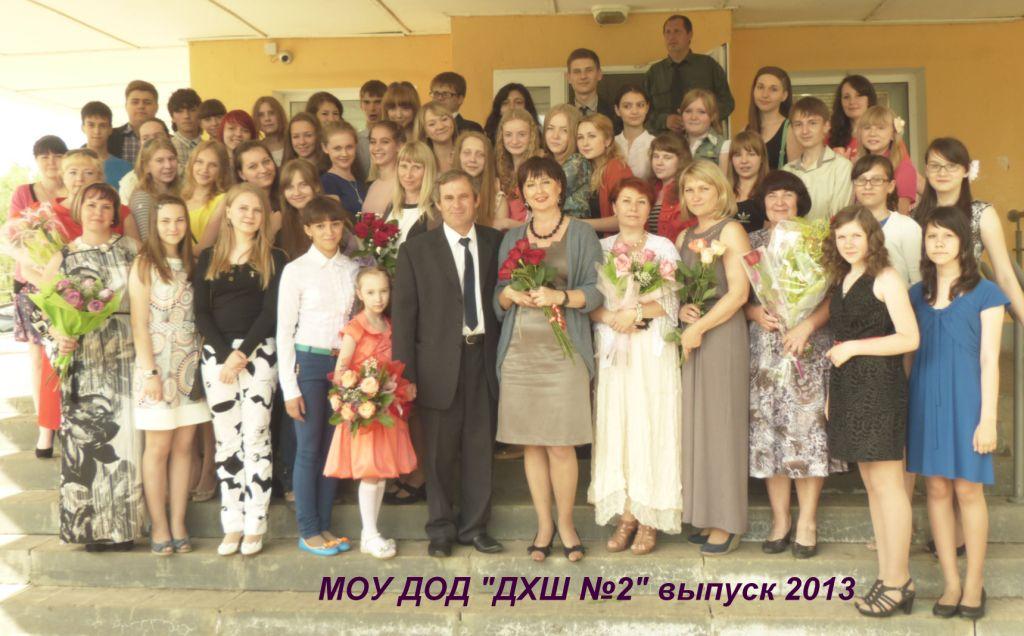 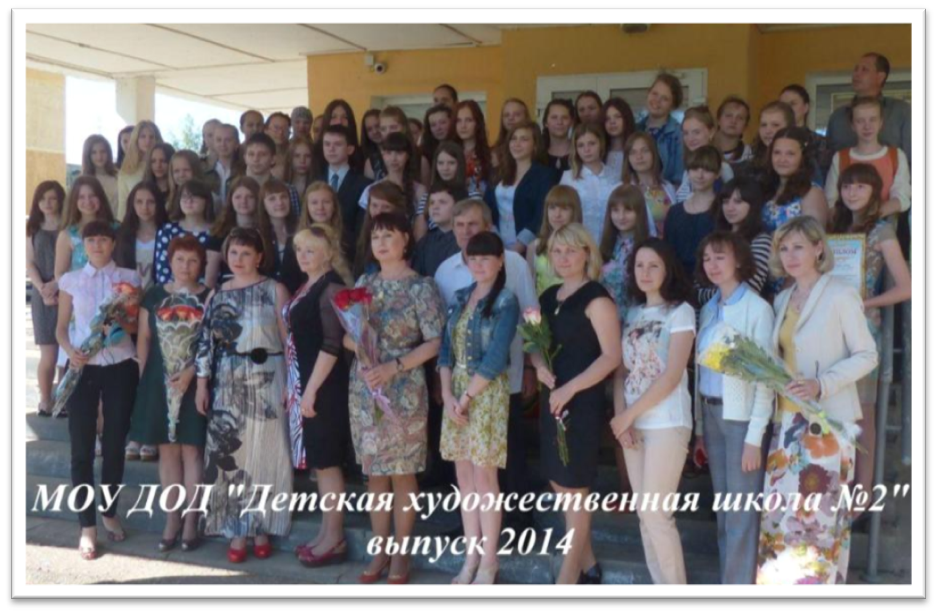 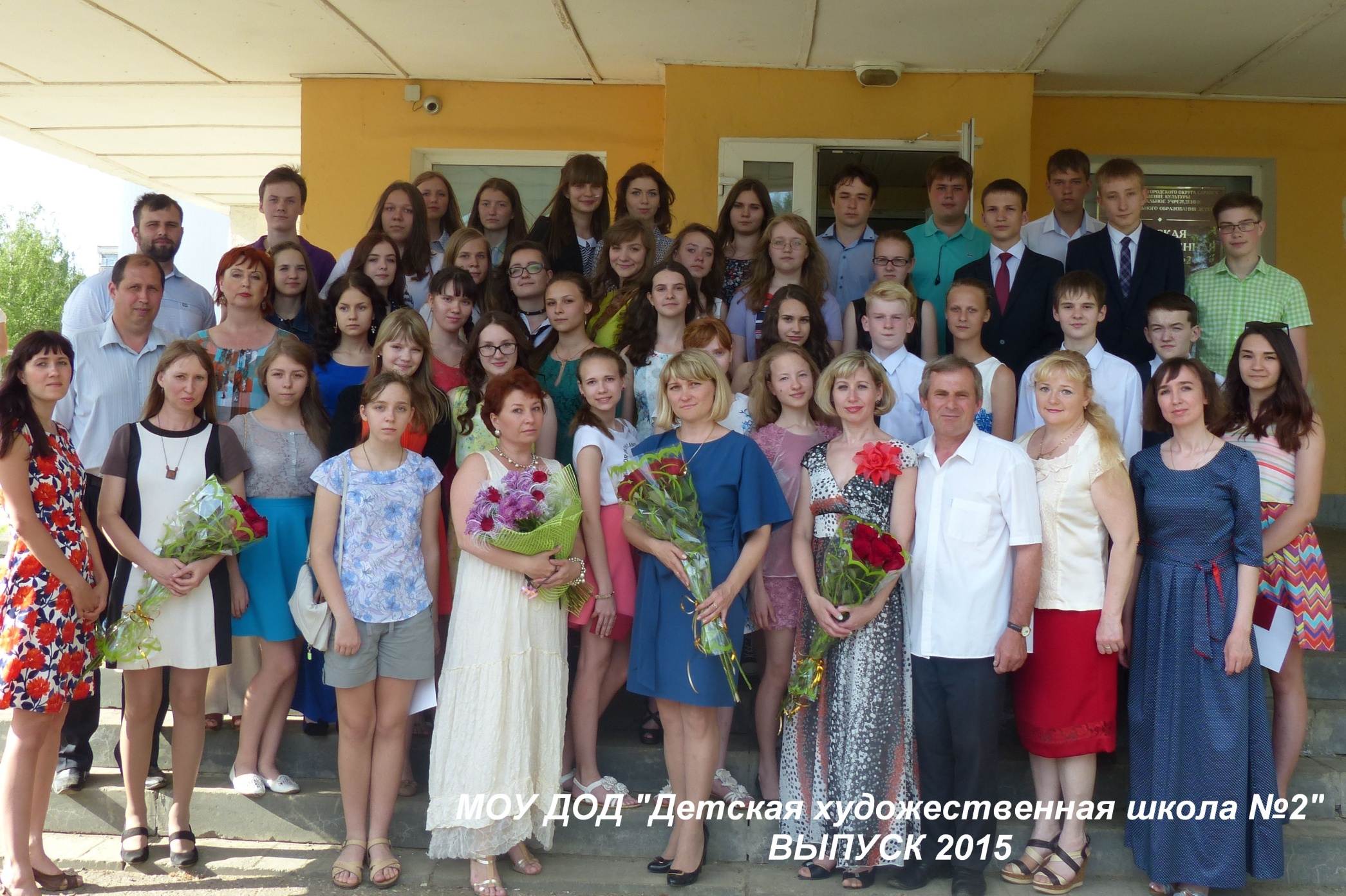 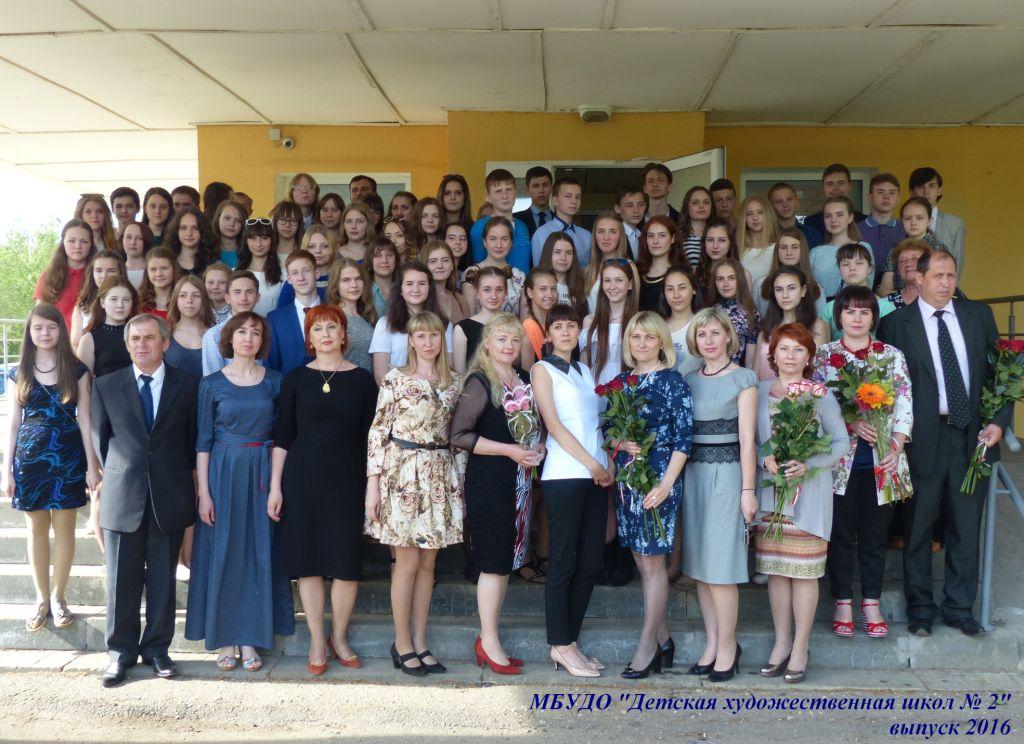 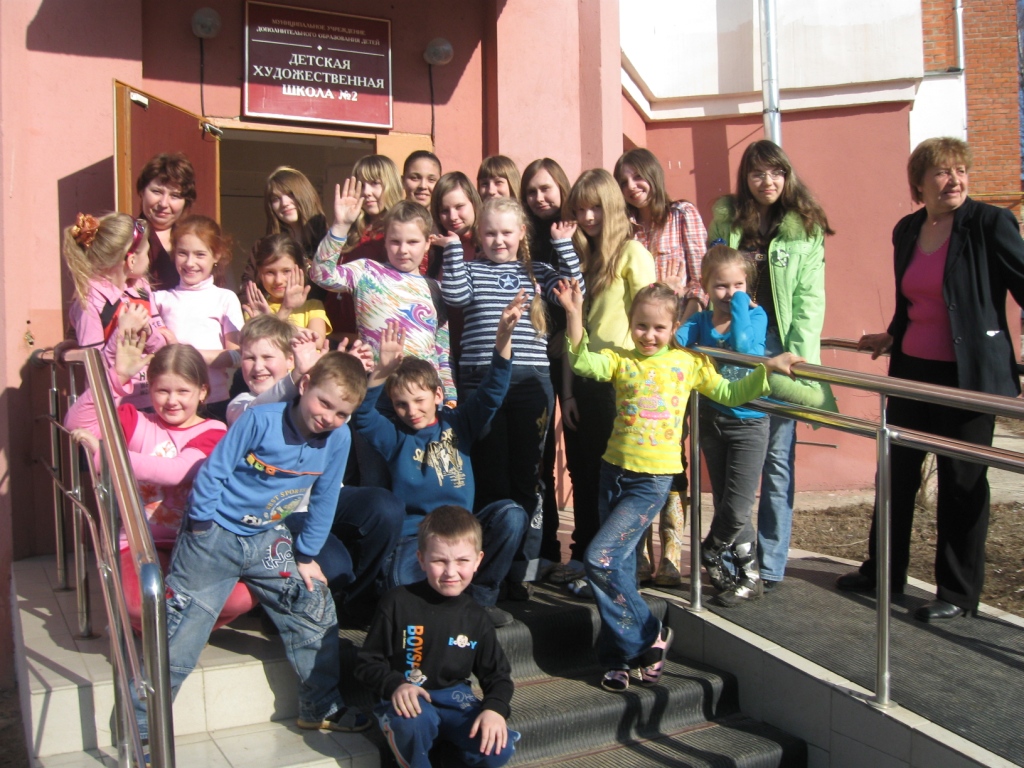 Мы выбираем творчество ПРИСОЕДИНЯЙТЕСЬ!
«Путь в тысячу миль начинается с первого шага…»китайская пословица
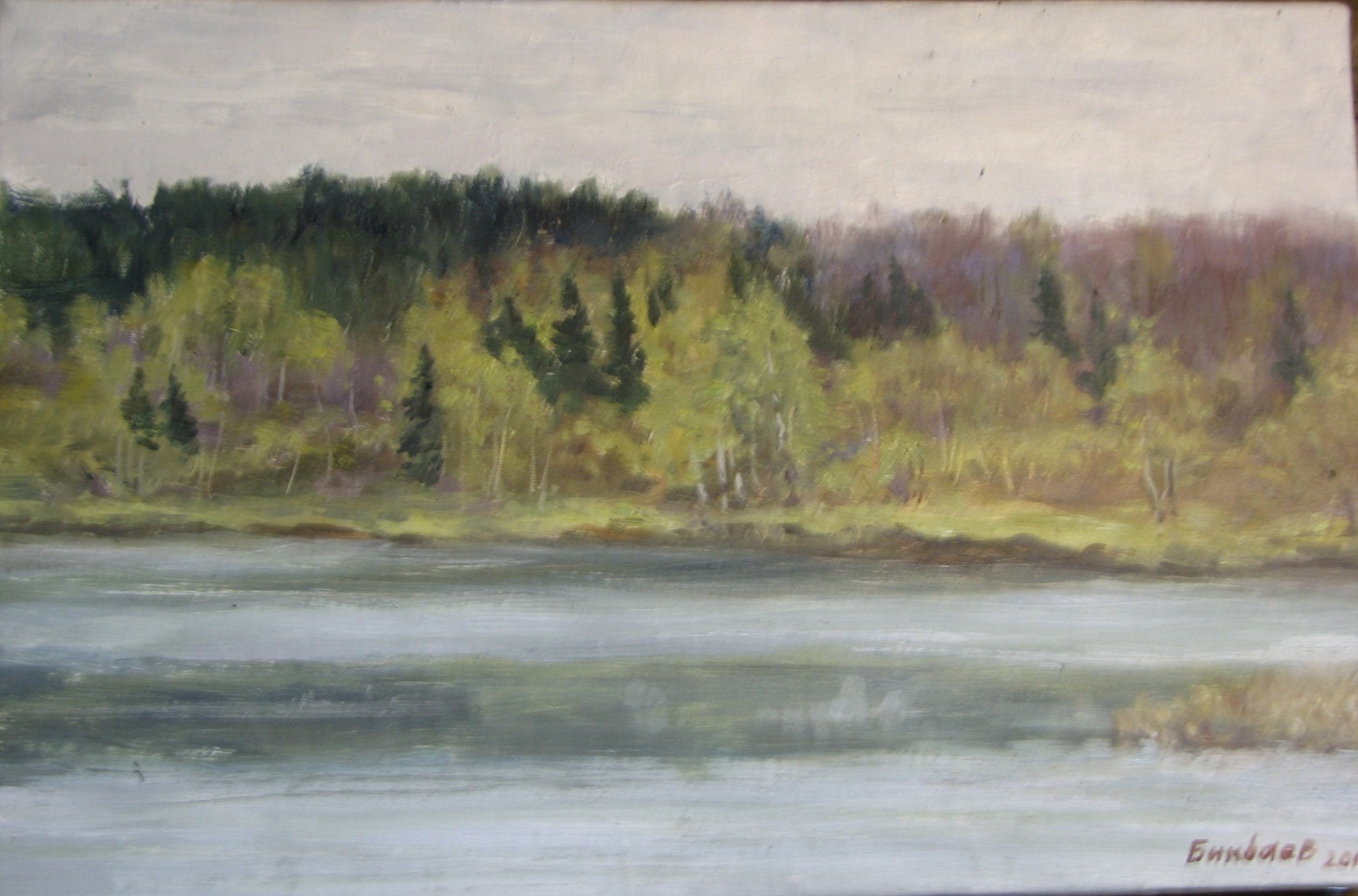 Спасибо за внимание!
Бикбаев Х.И «Линии судьбы» х. м, 2011 г.